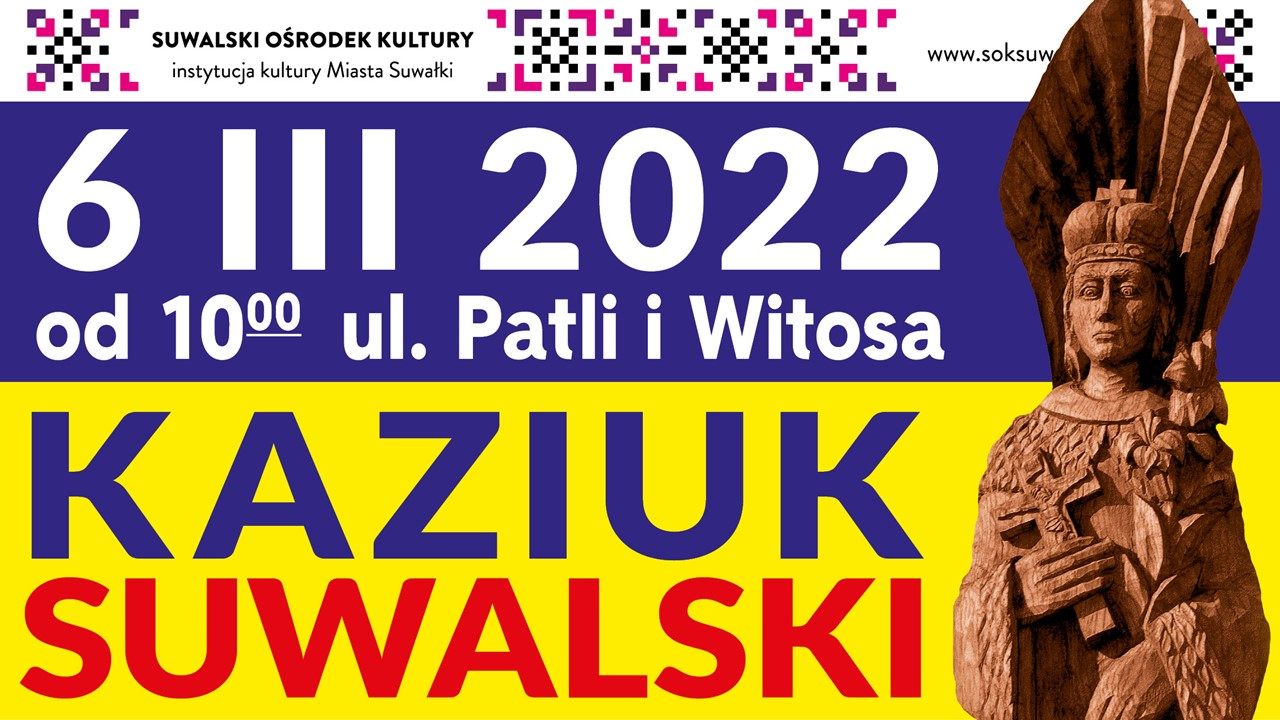 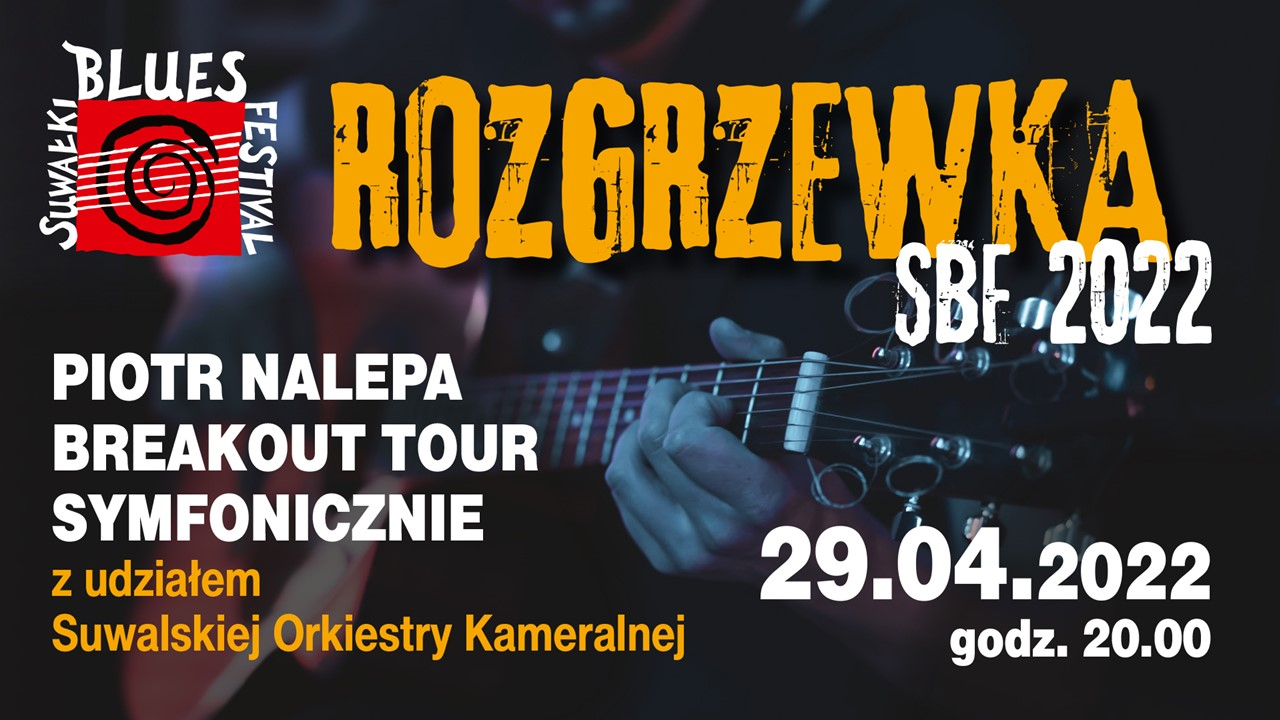 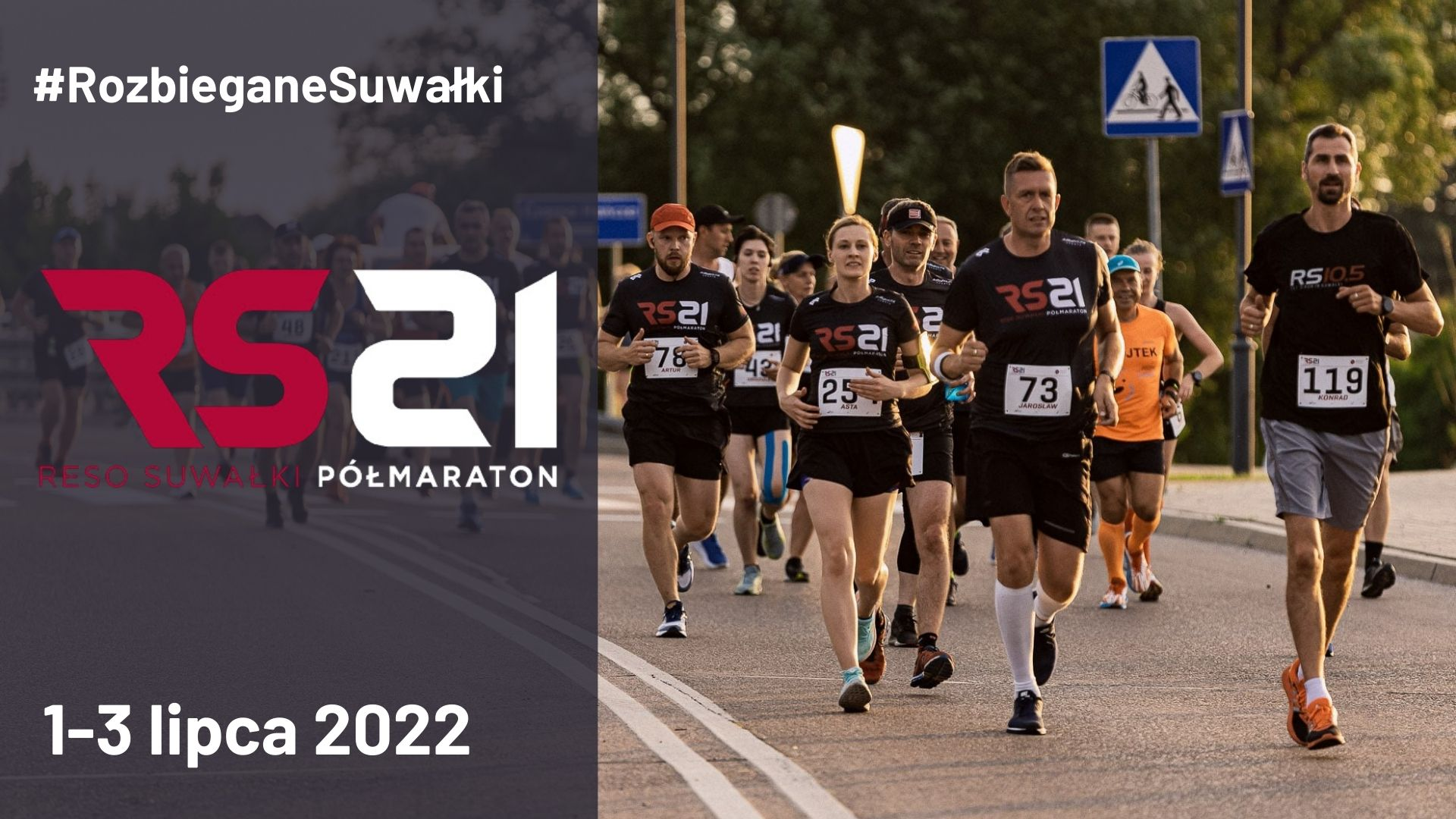 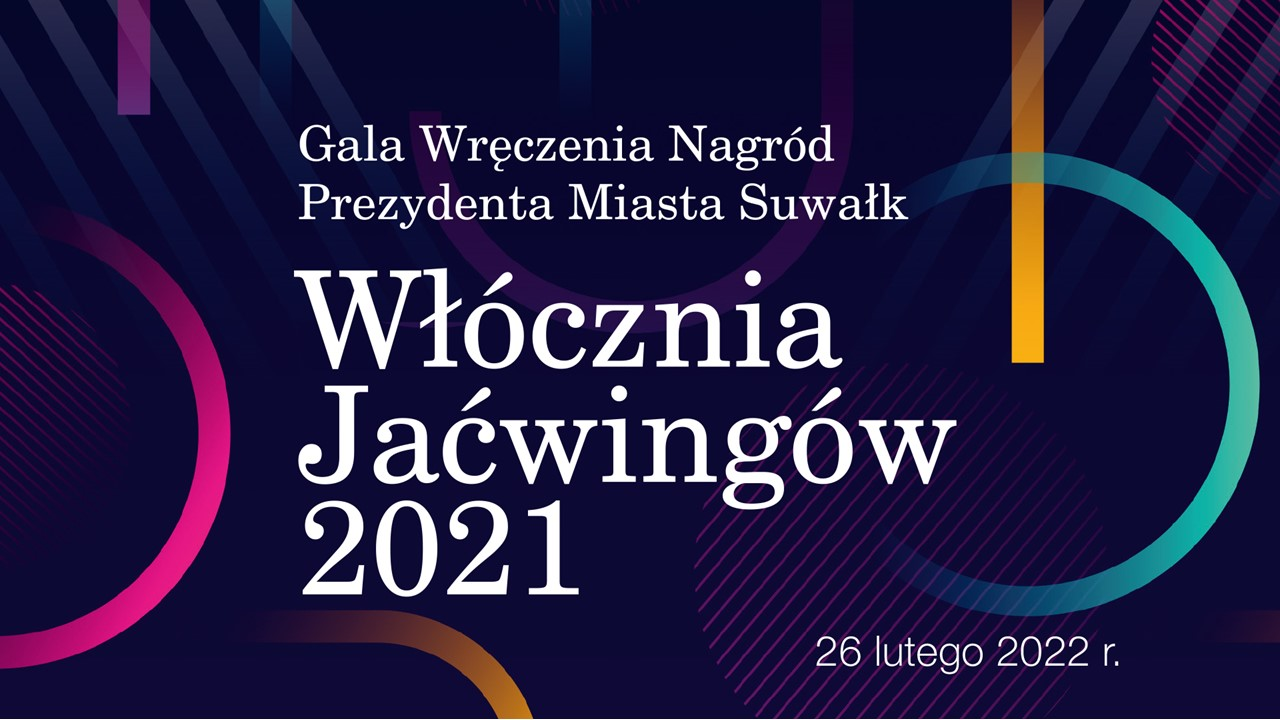 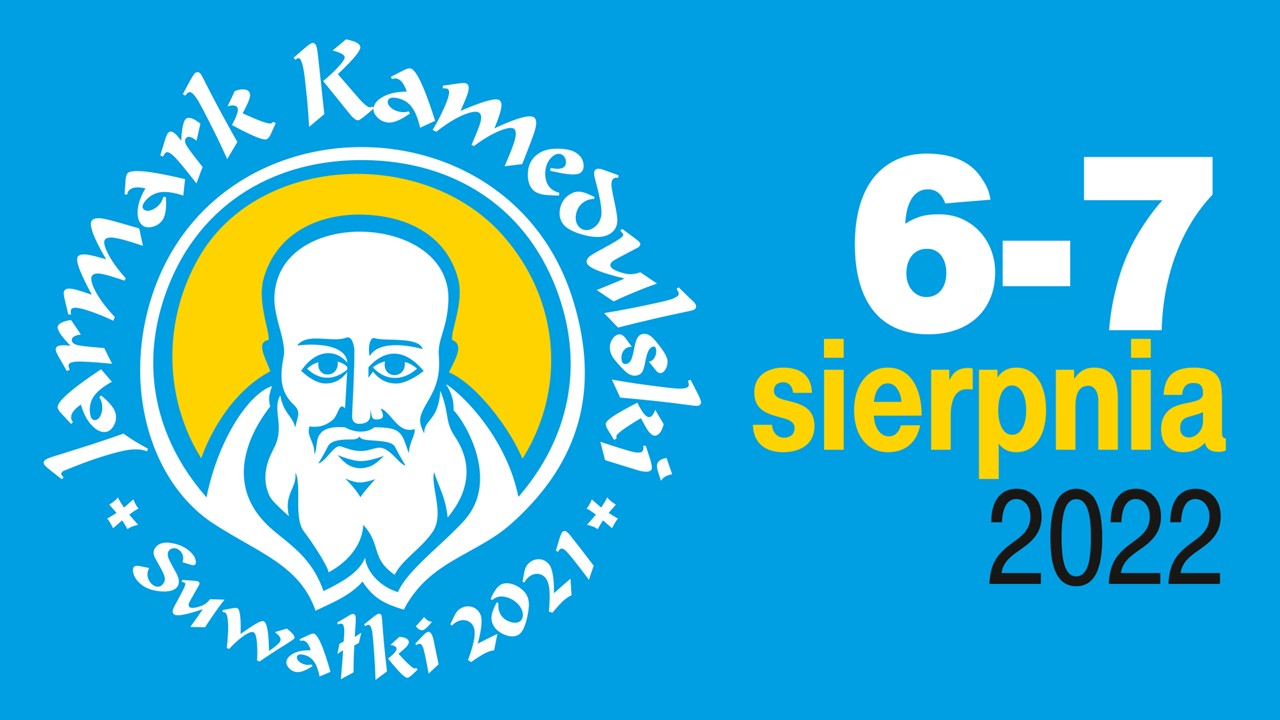 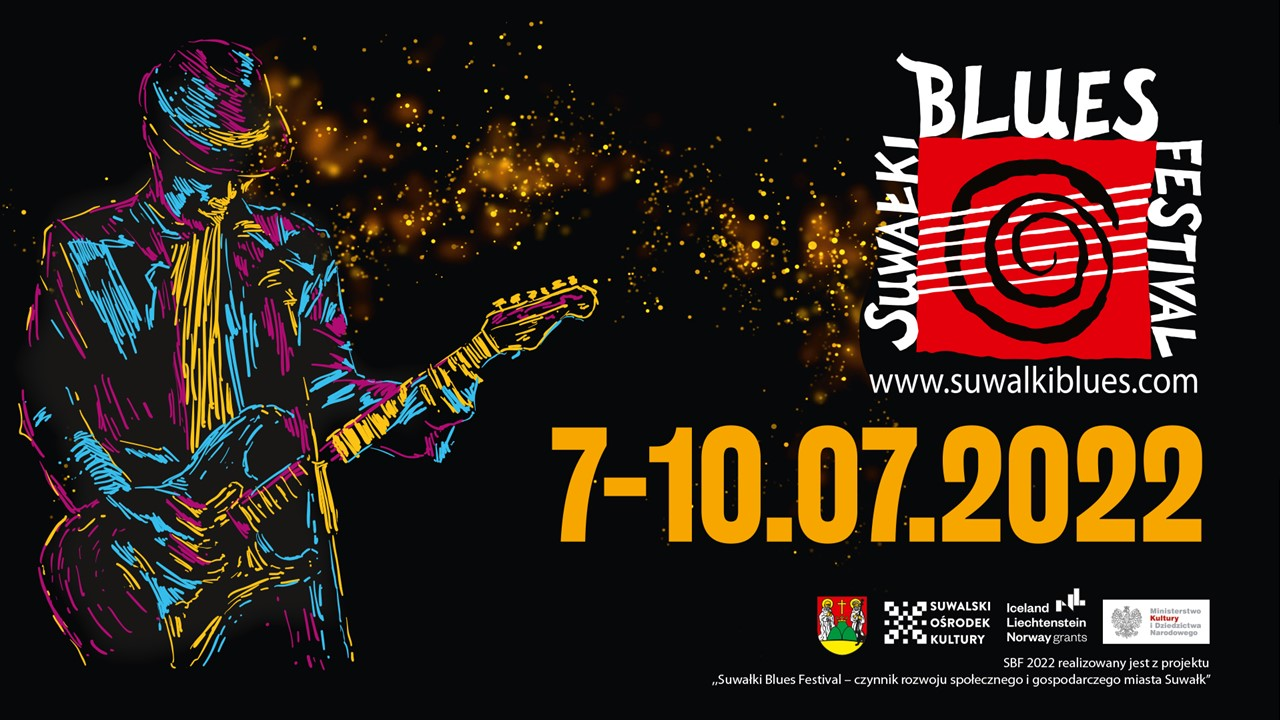 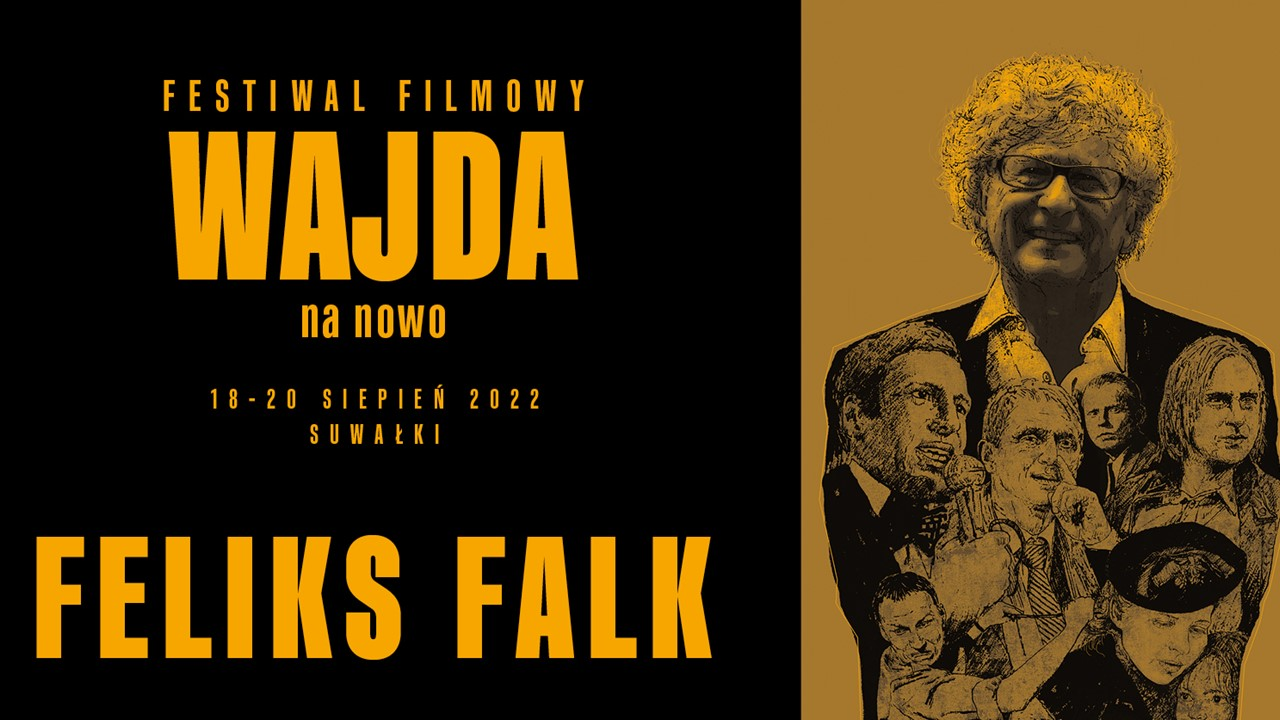 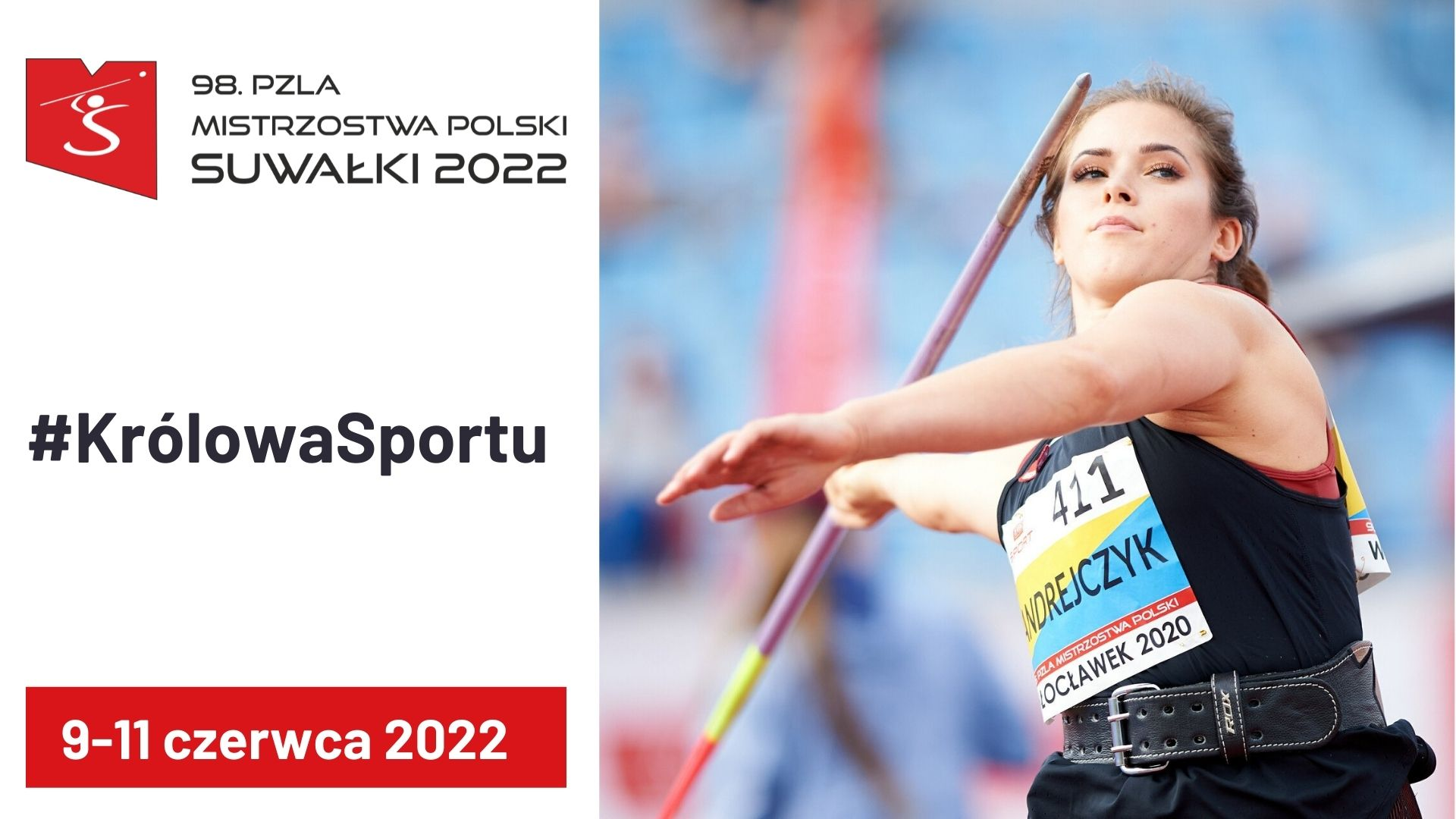 KALENDARZ WYDARZEŃ SUWAŁKI 2022
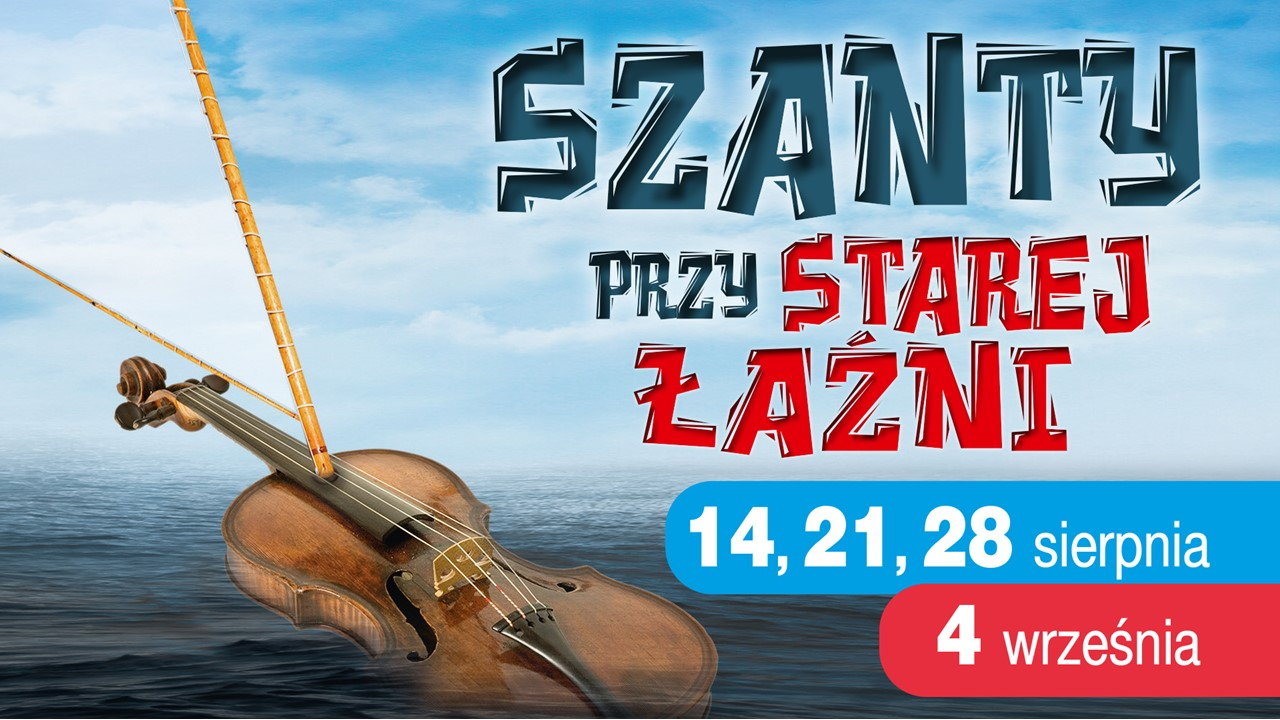 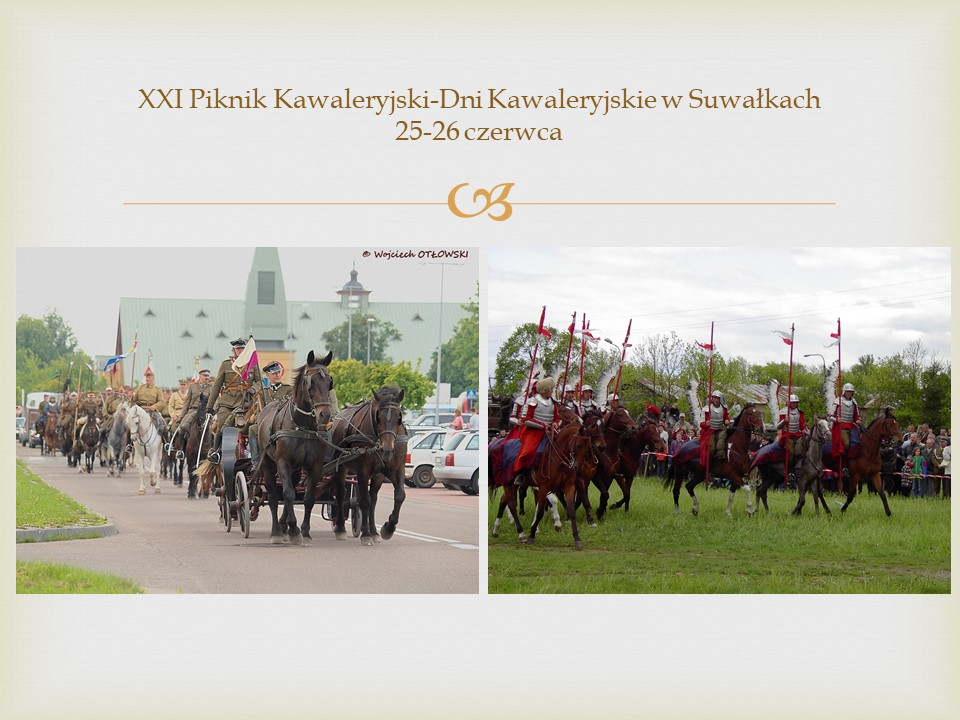 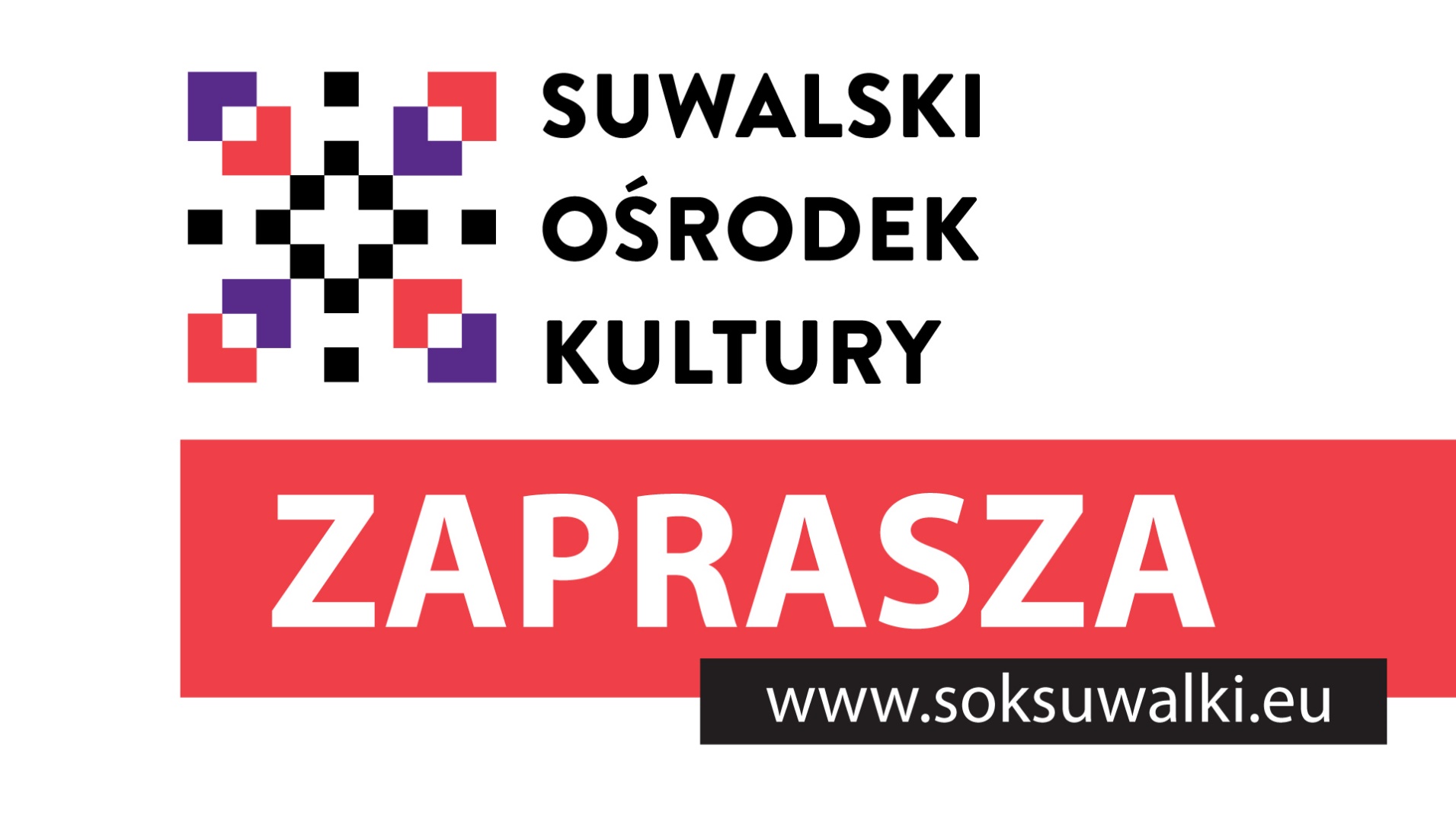 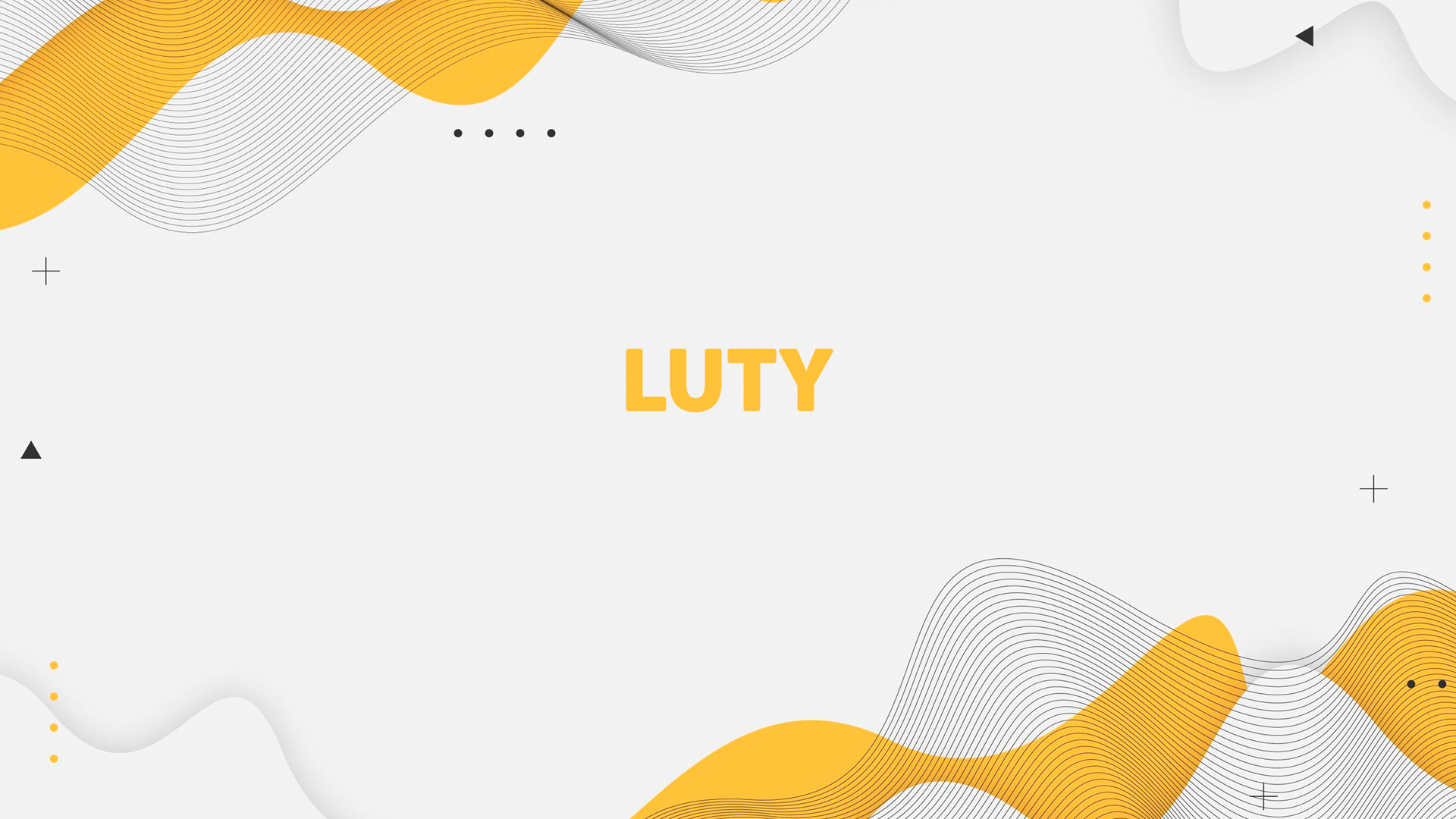 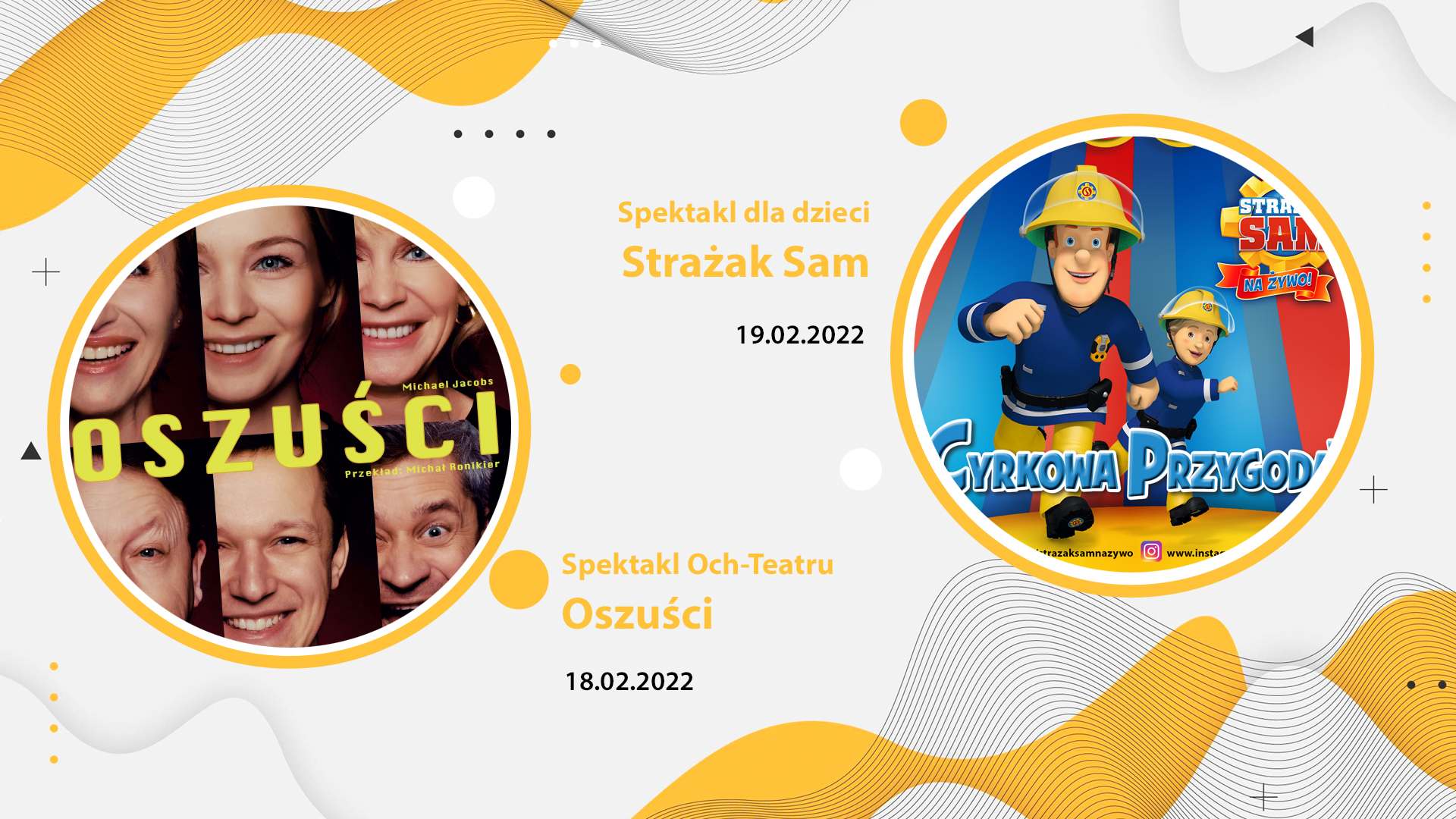 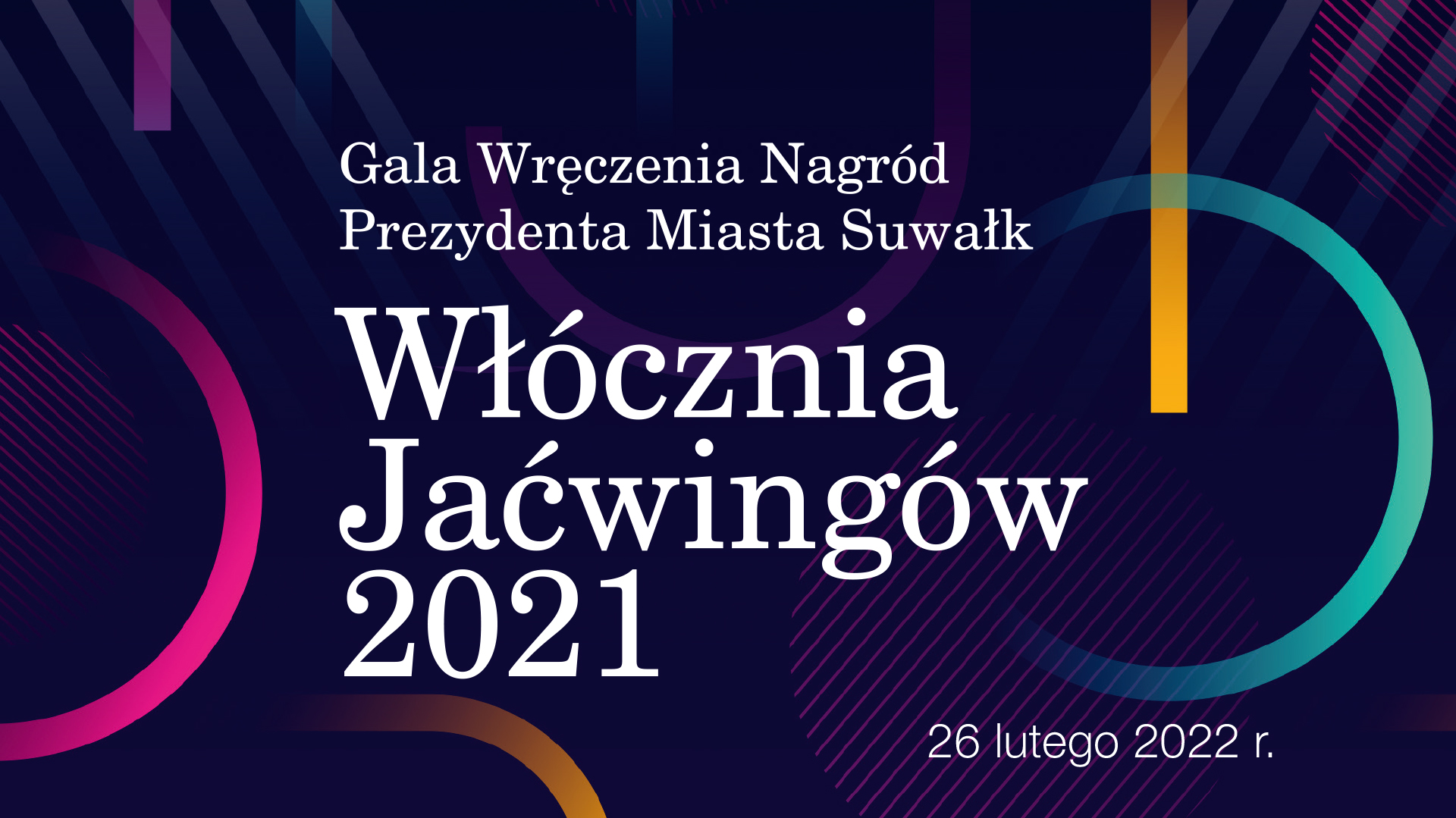 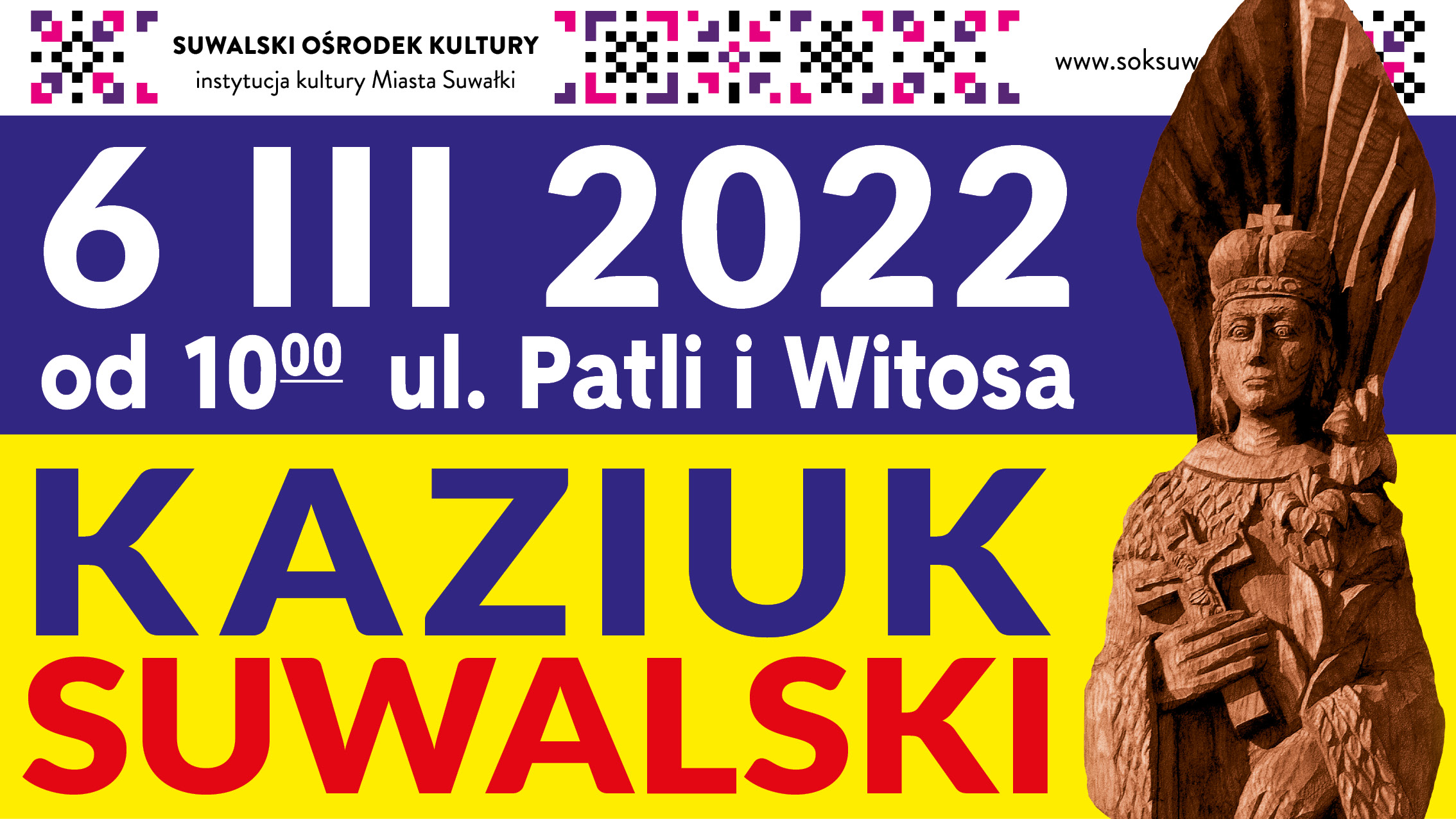 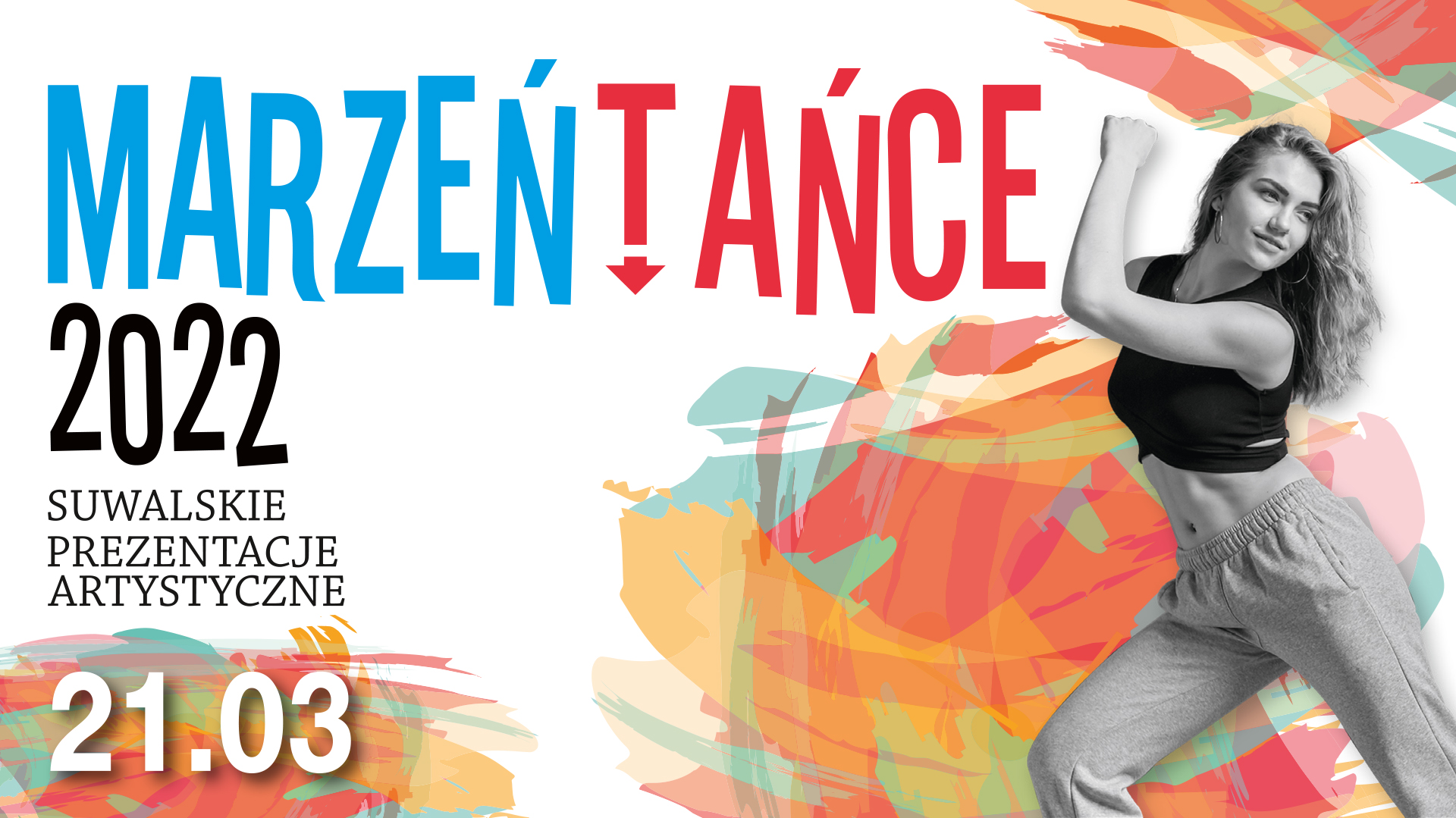 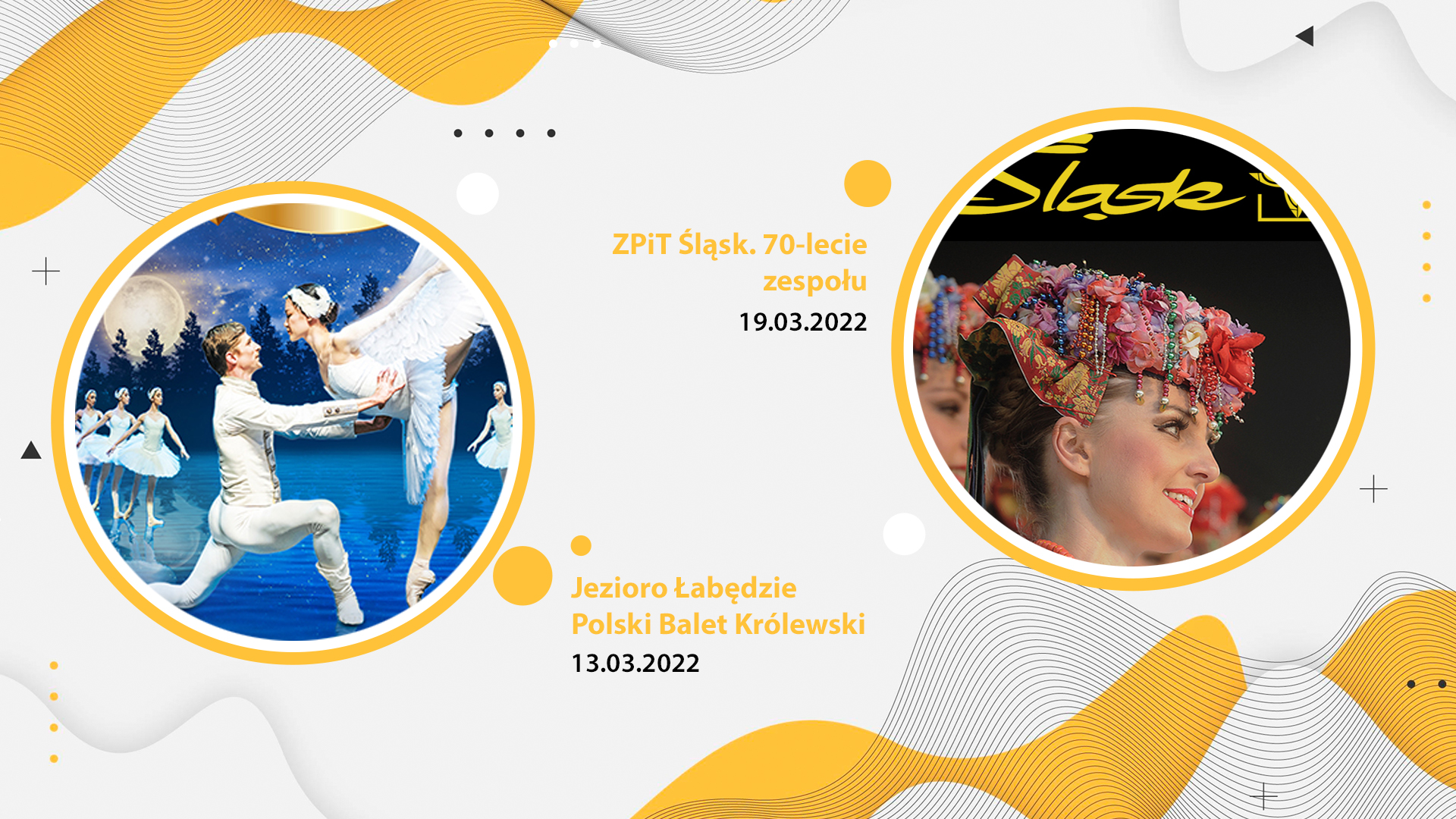 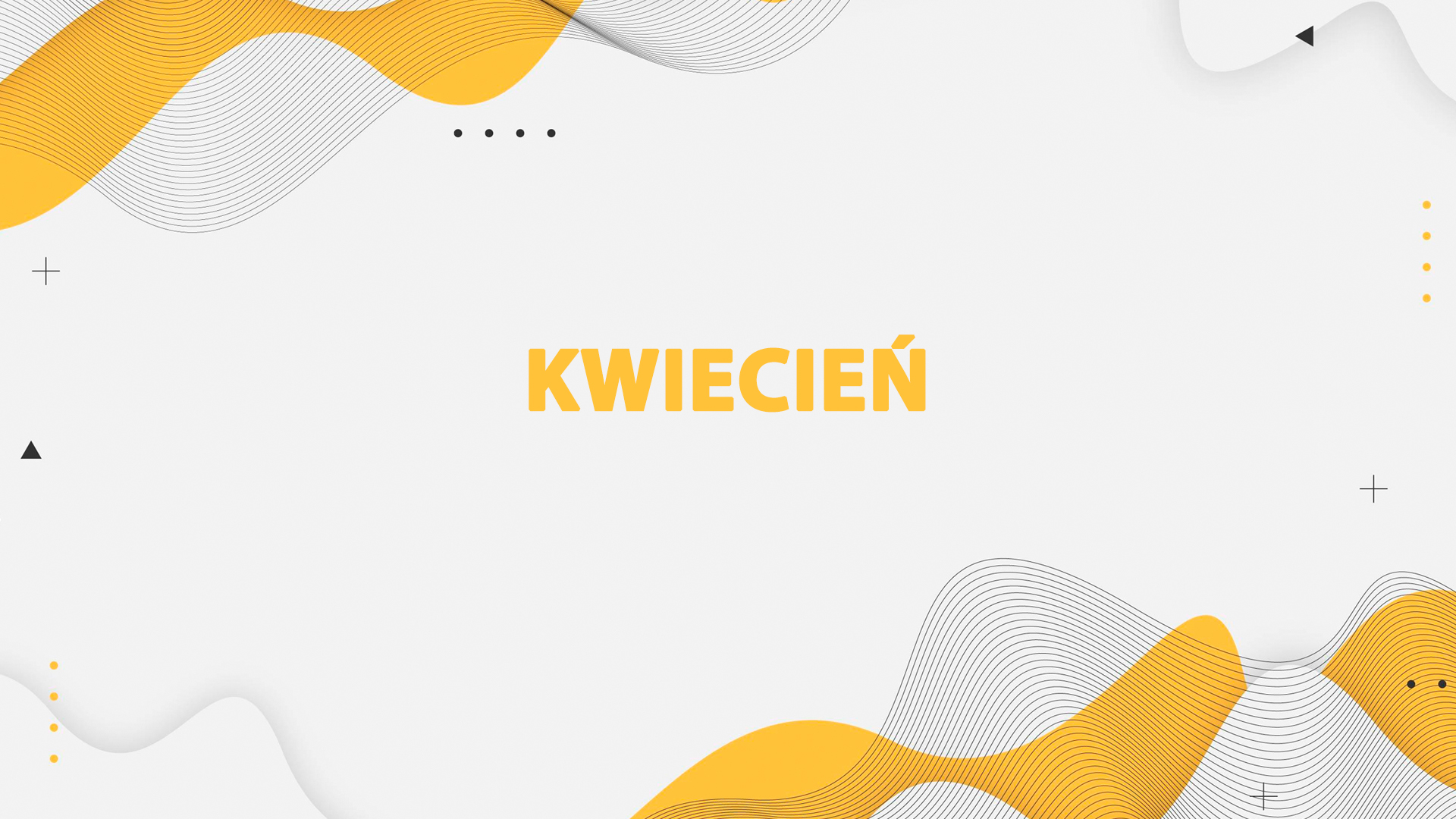 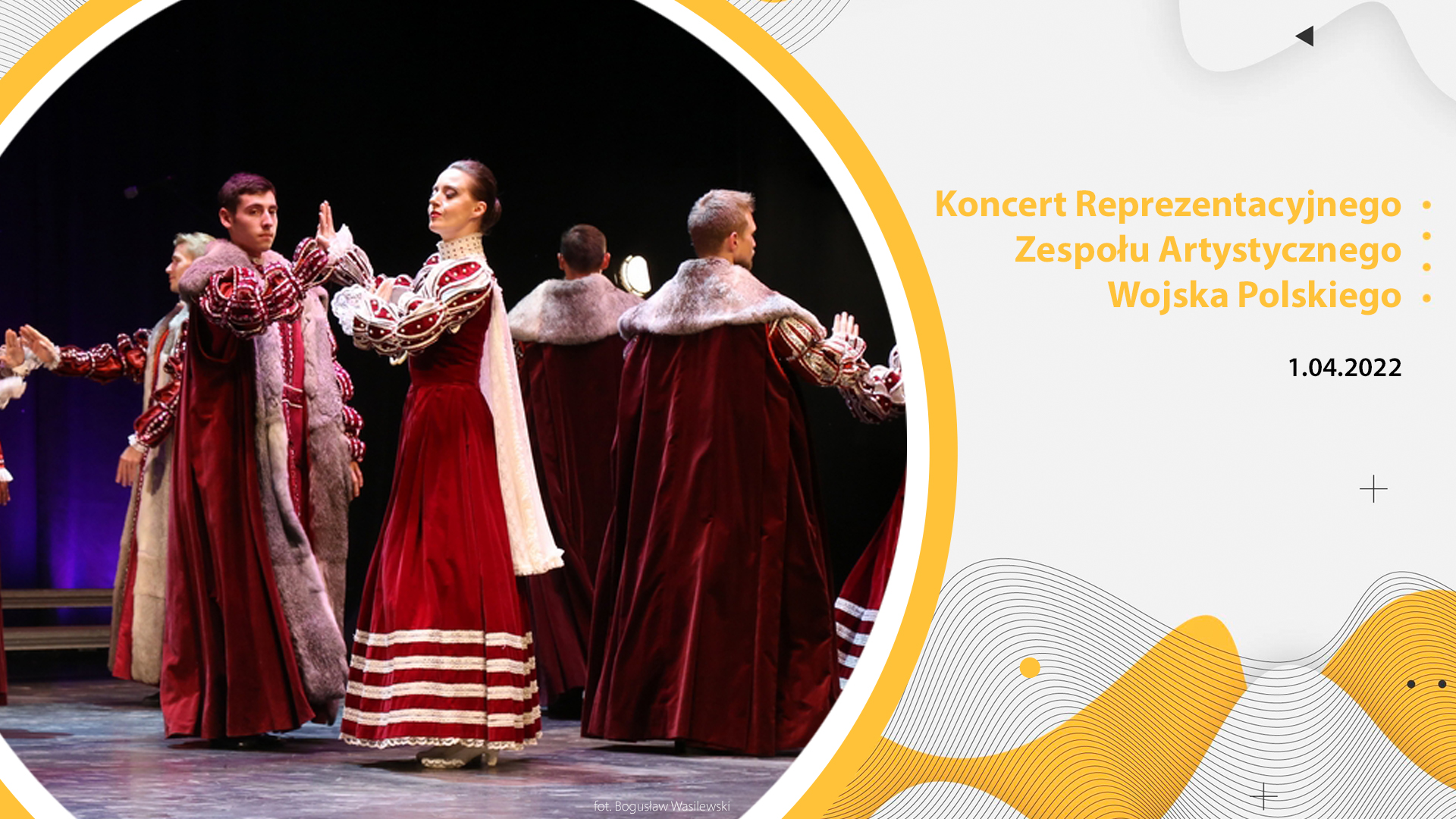 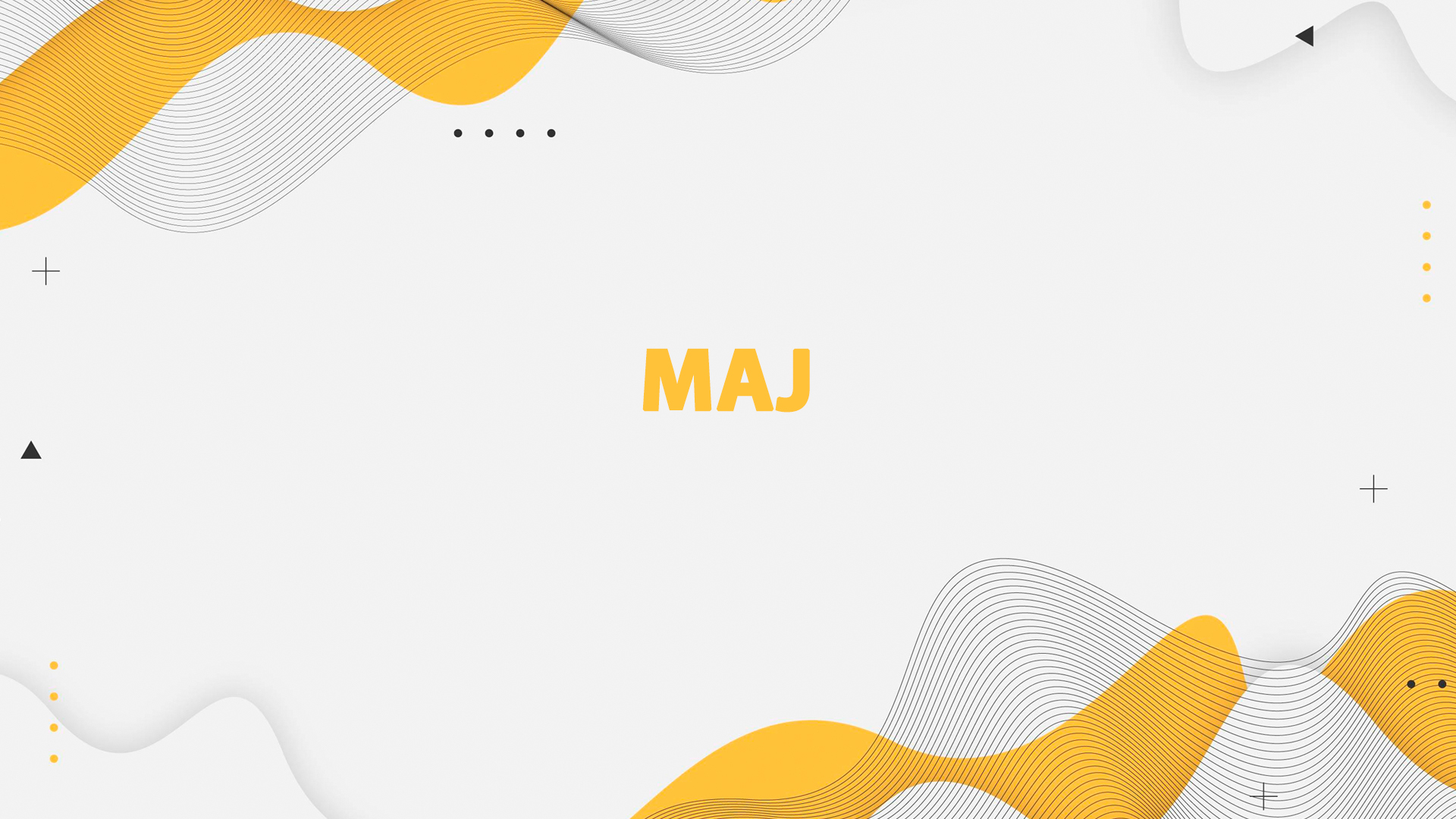 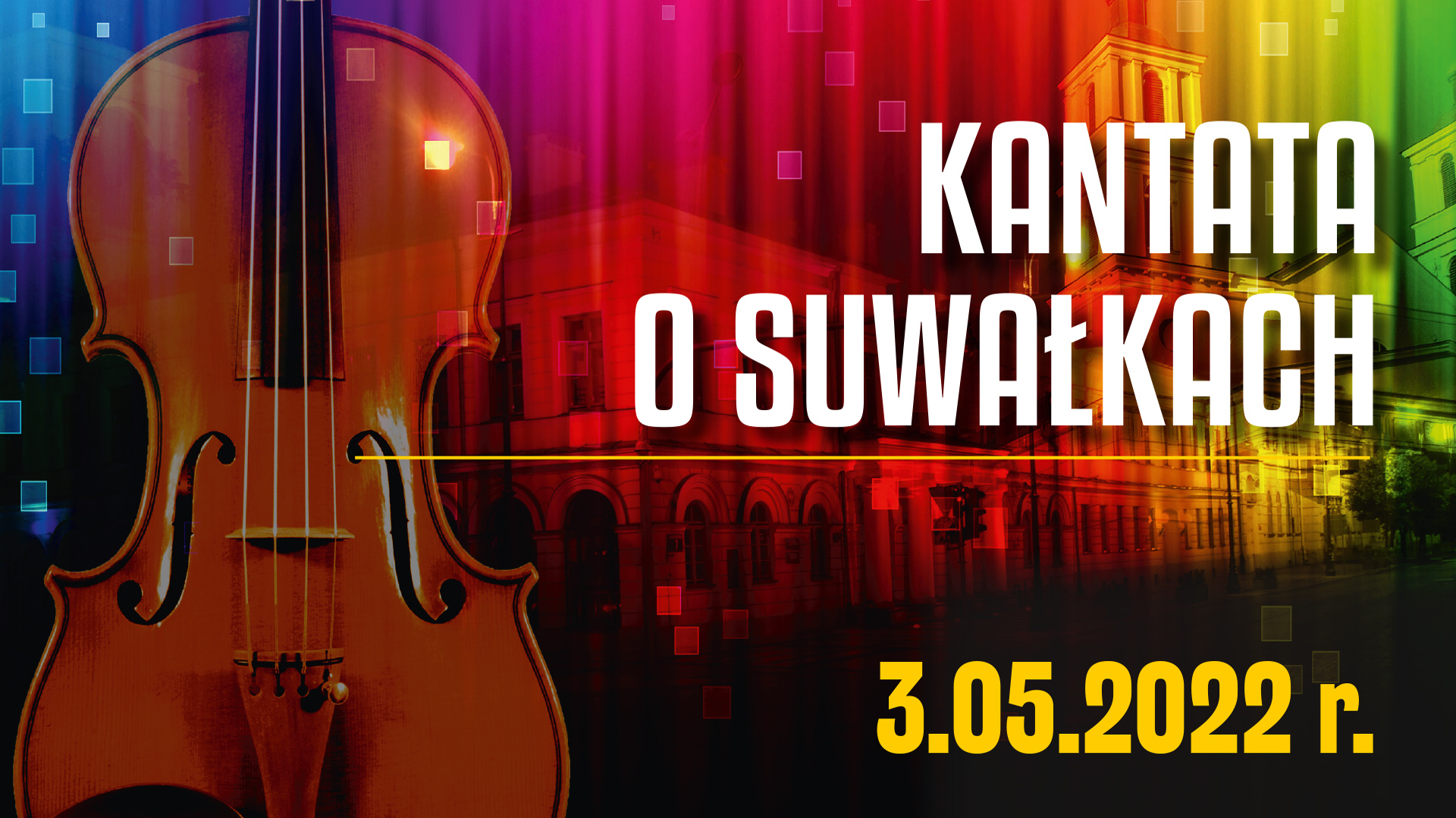 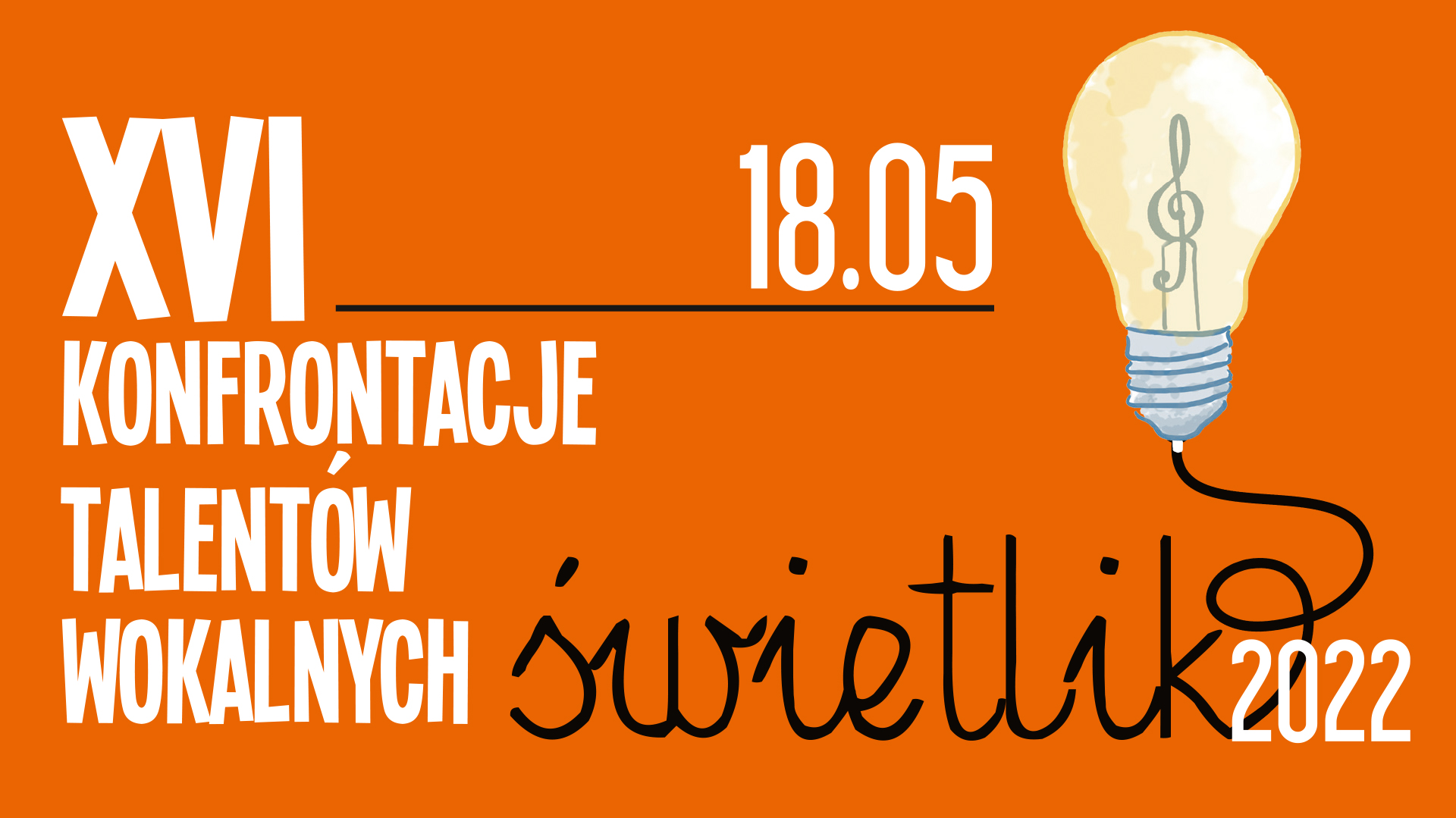 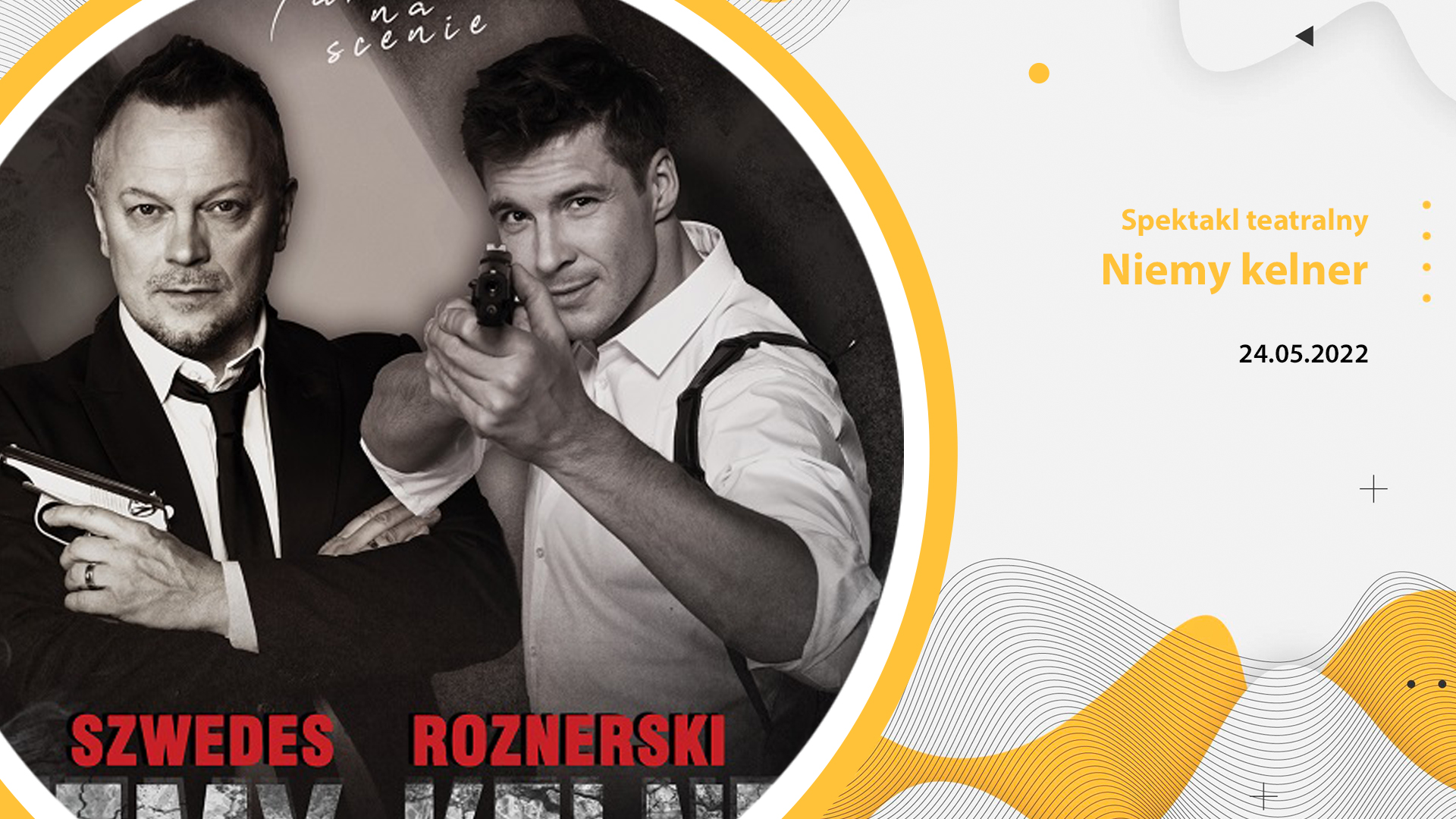 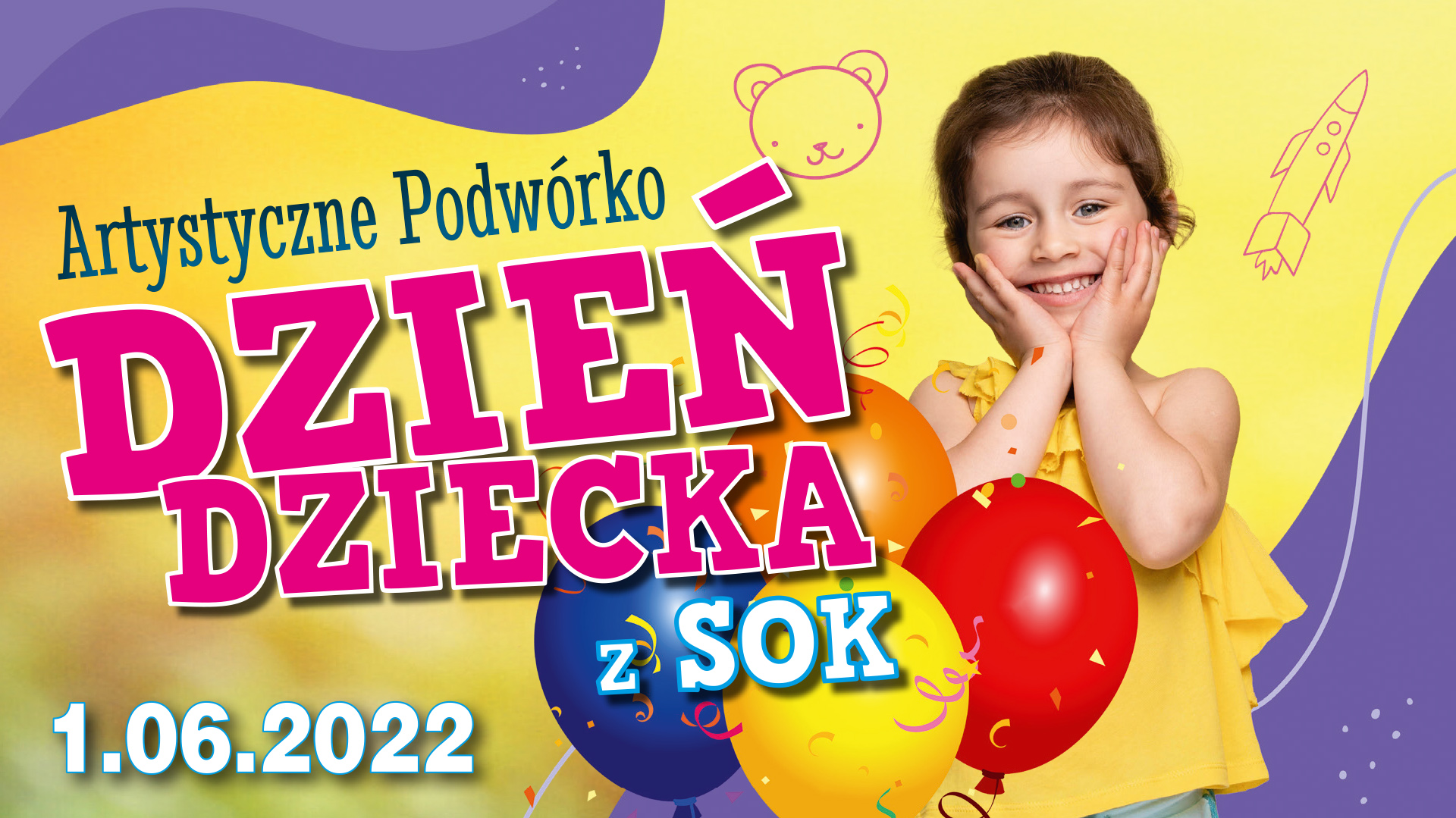 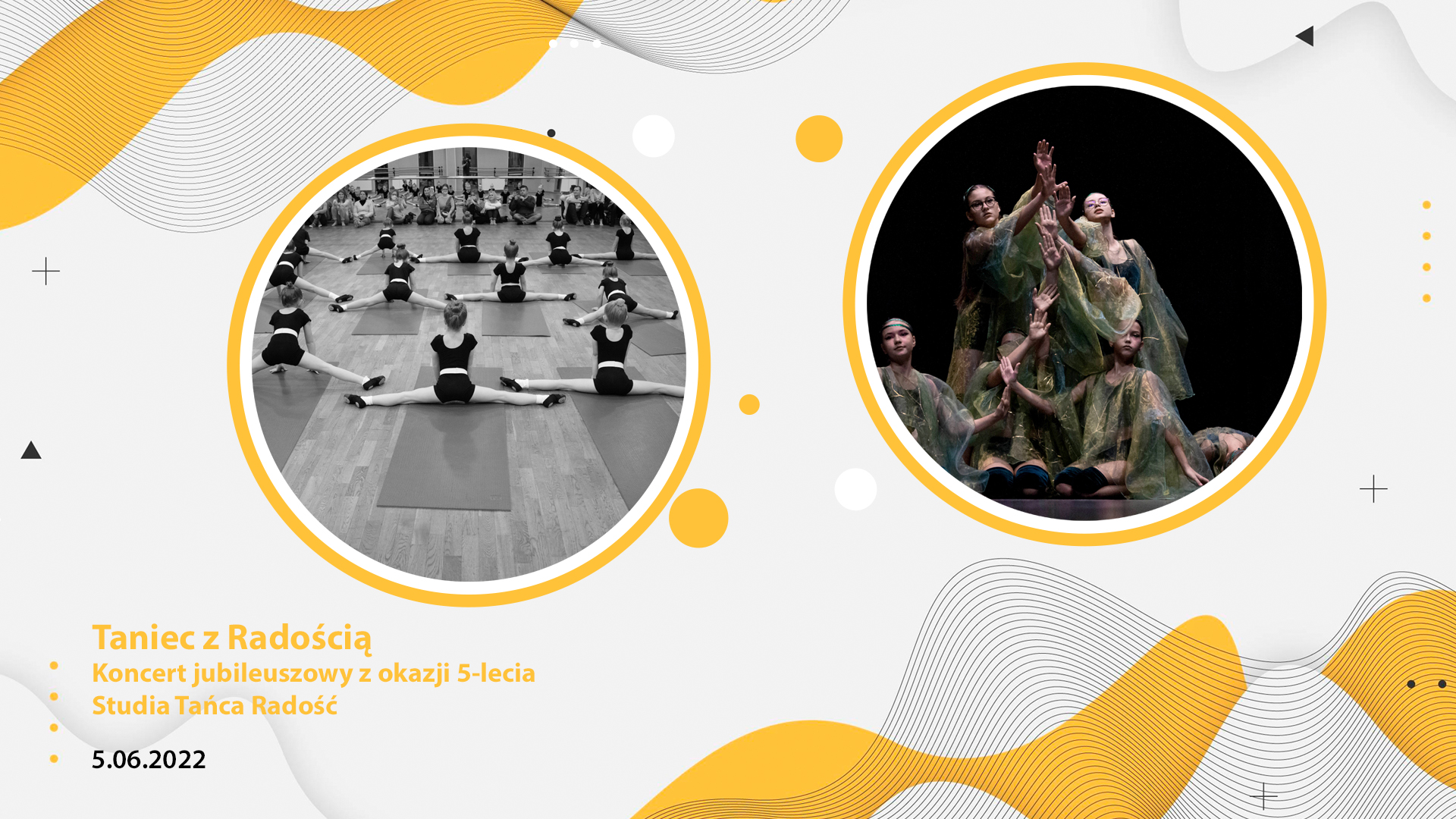 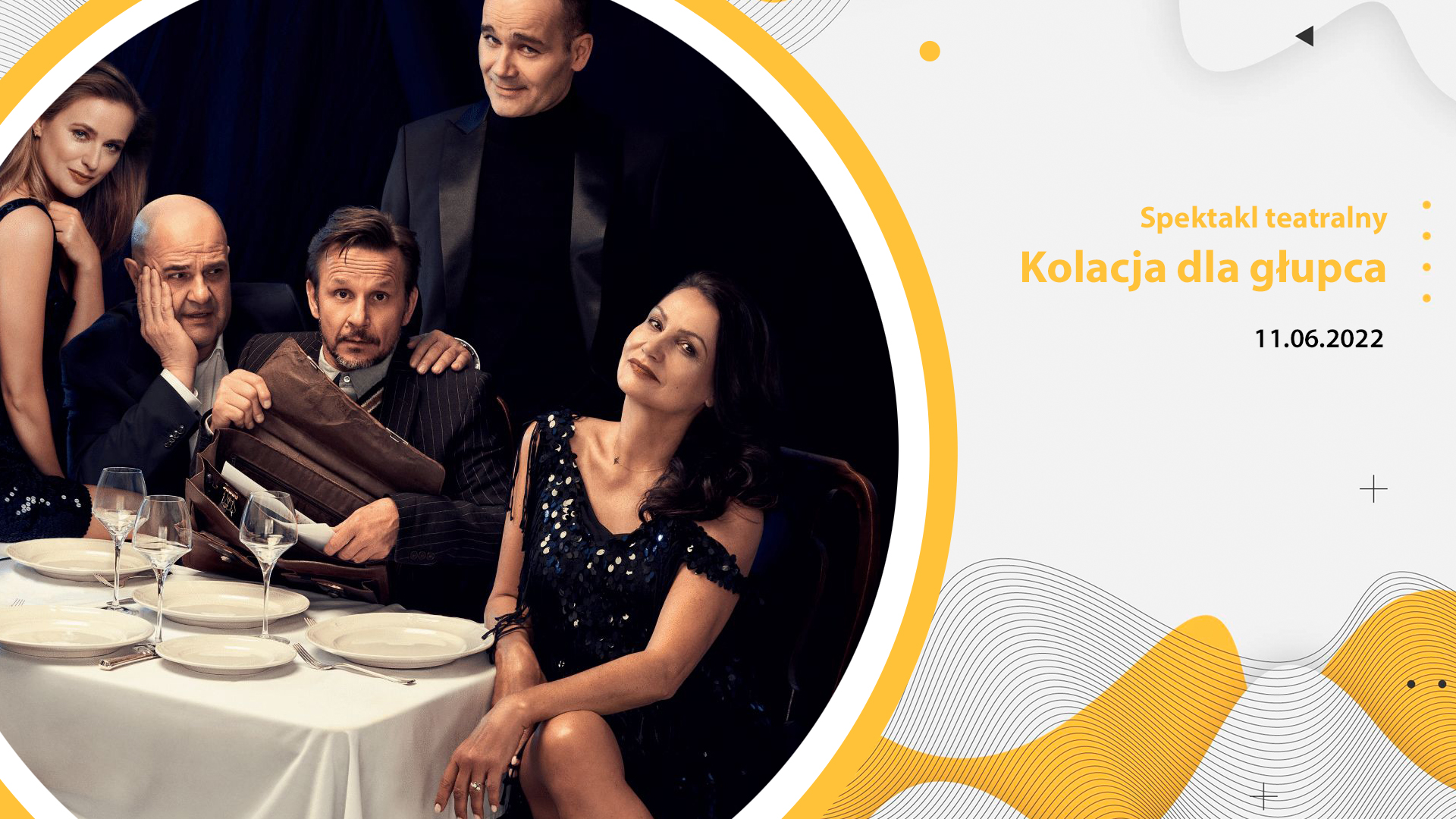 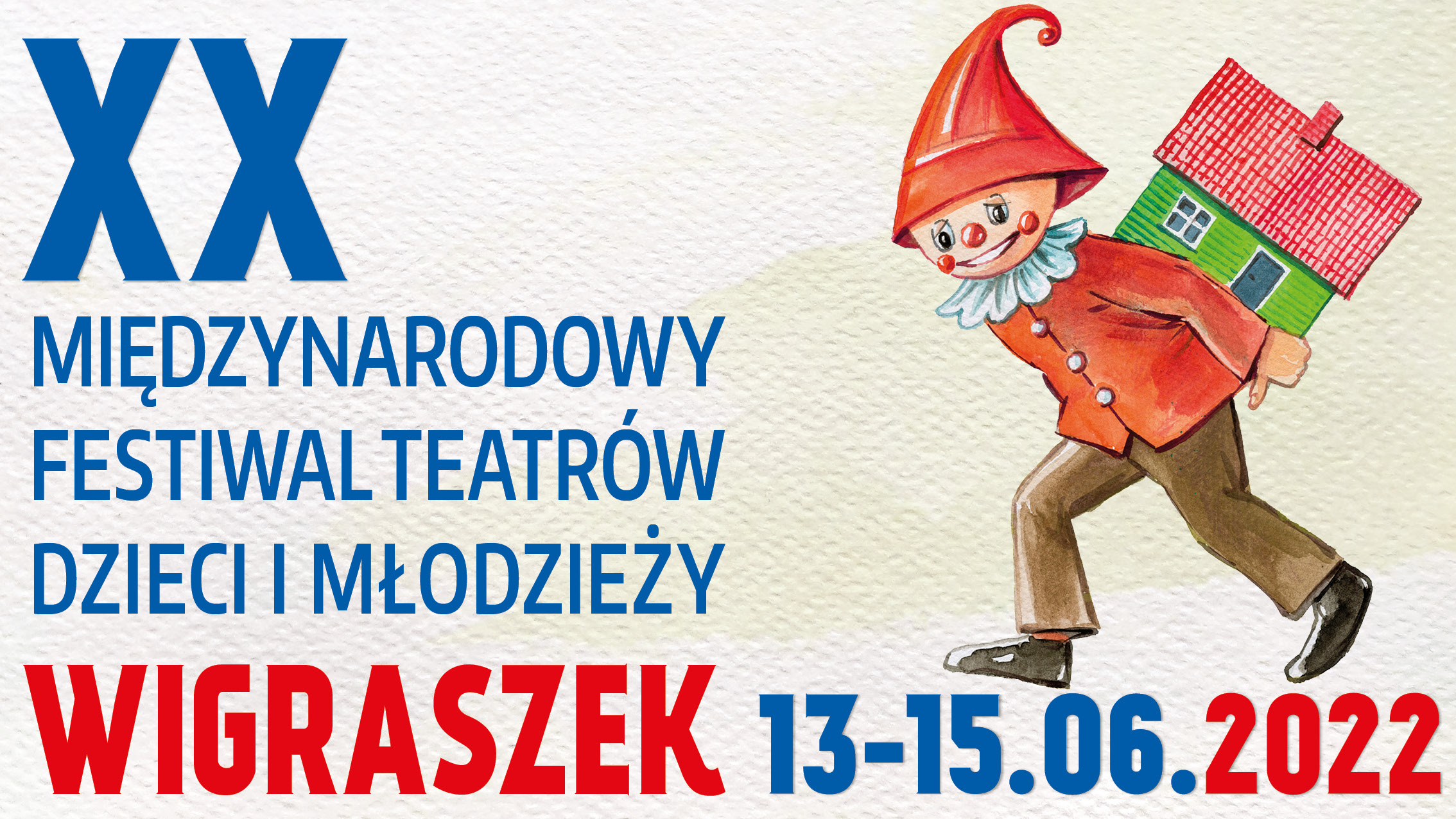 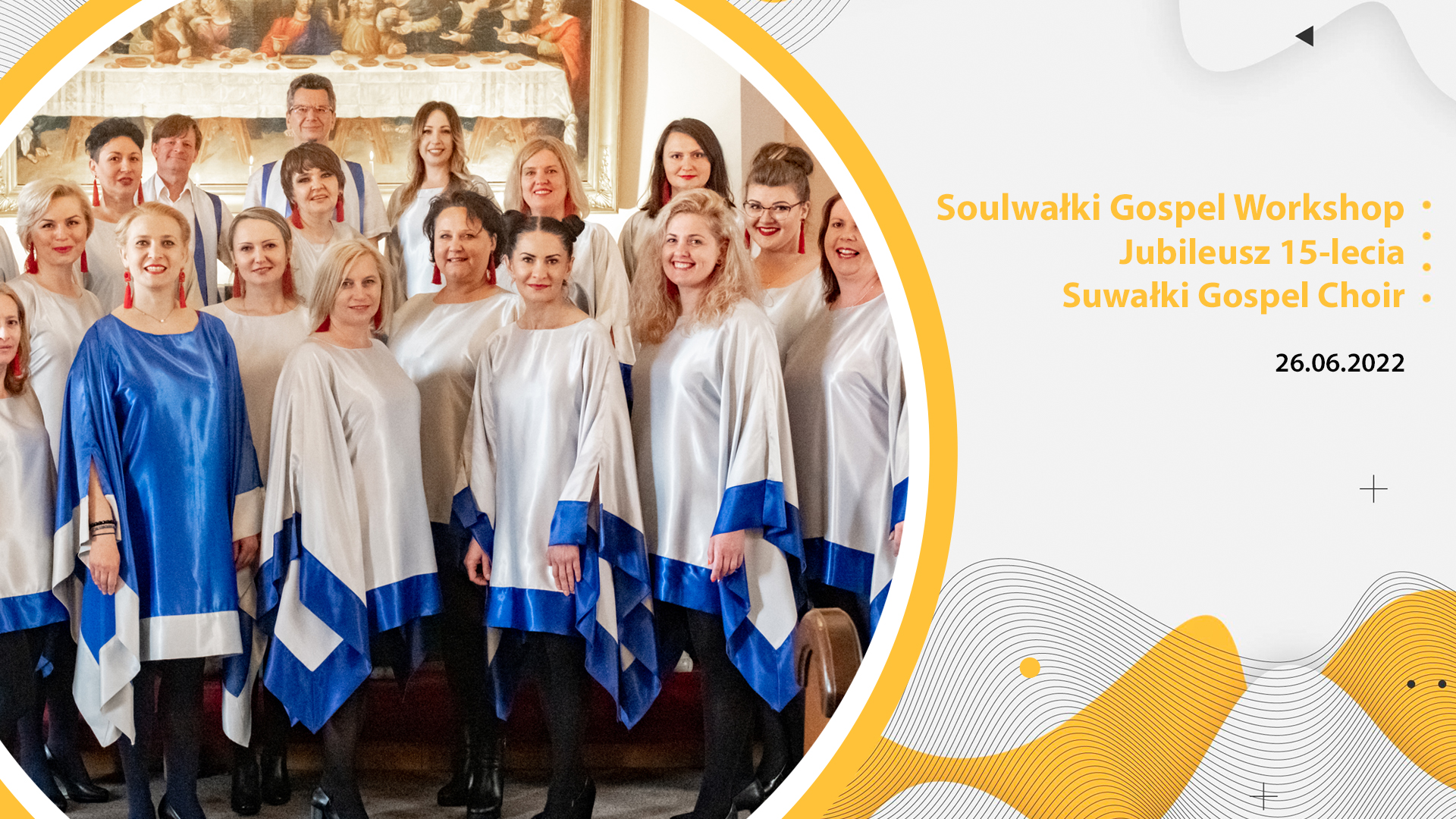 Fot. Aneta Stabińska
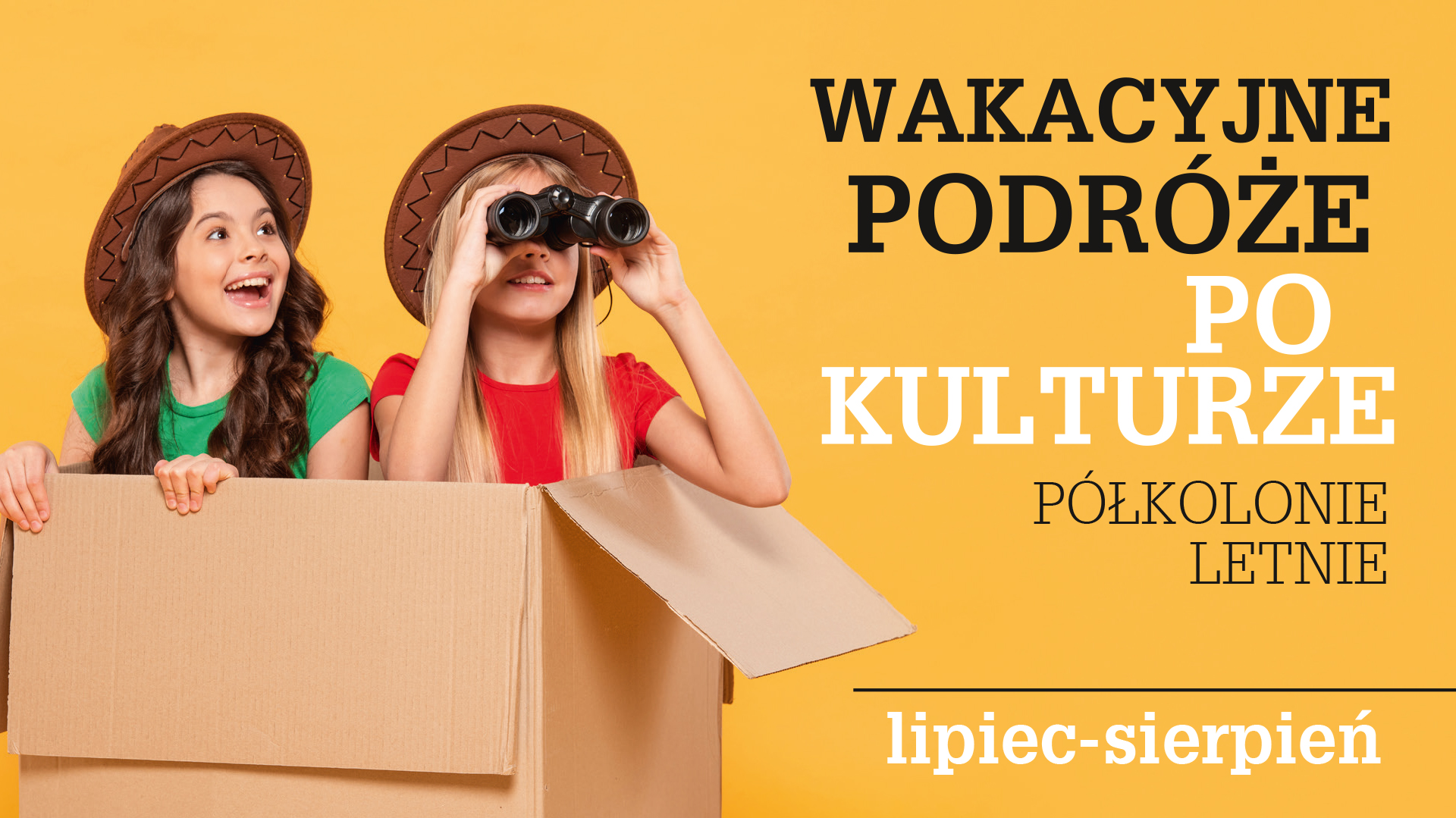 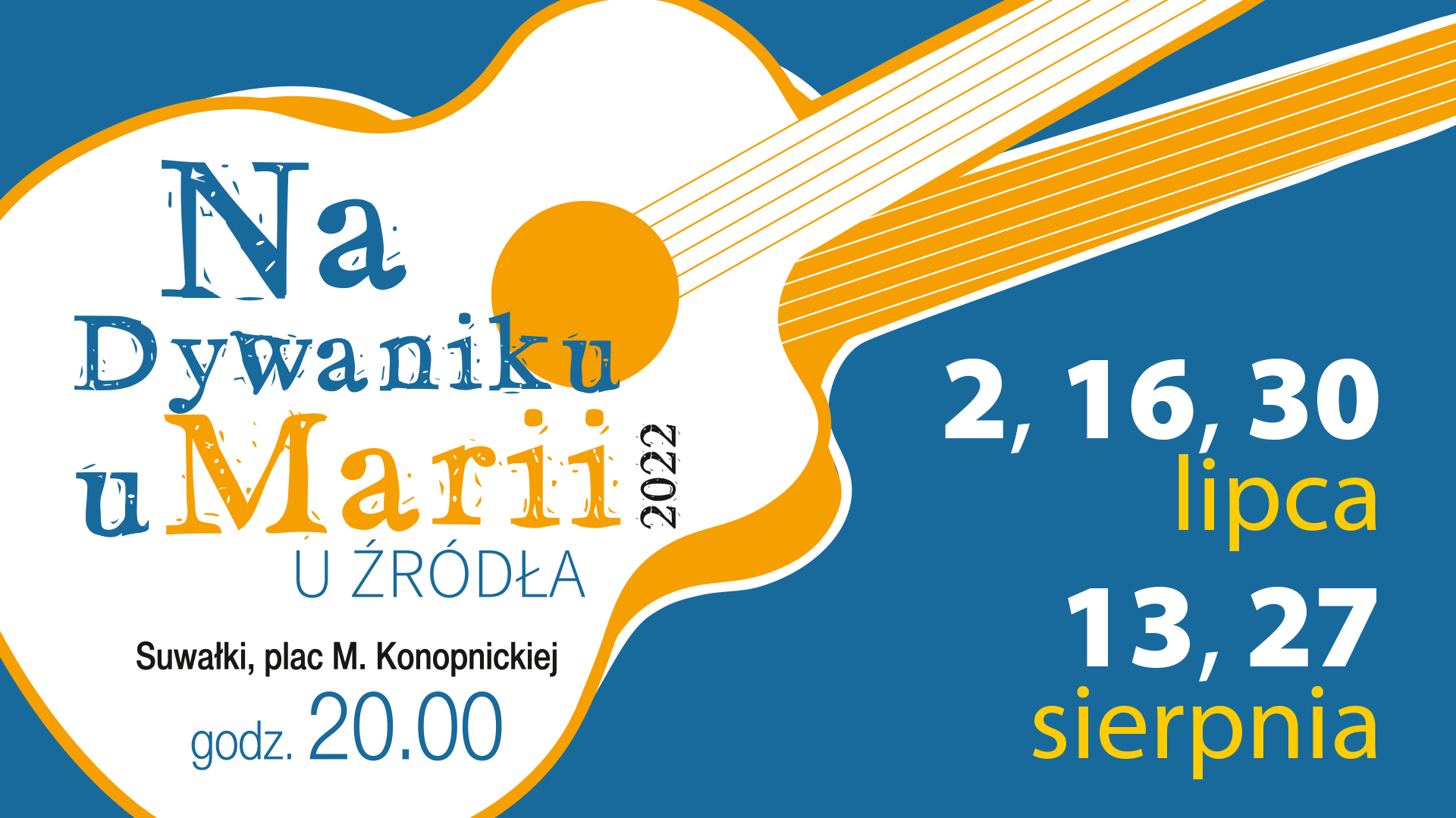 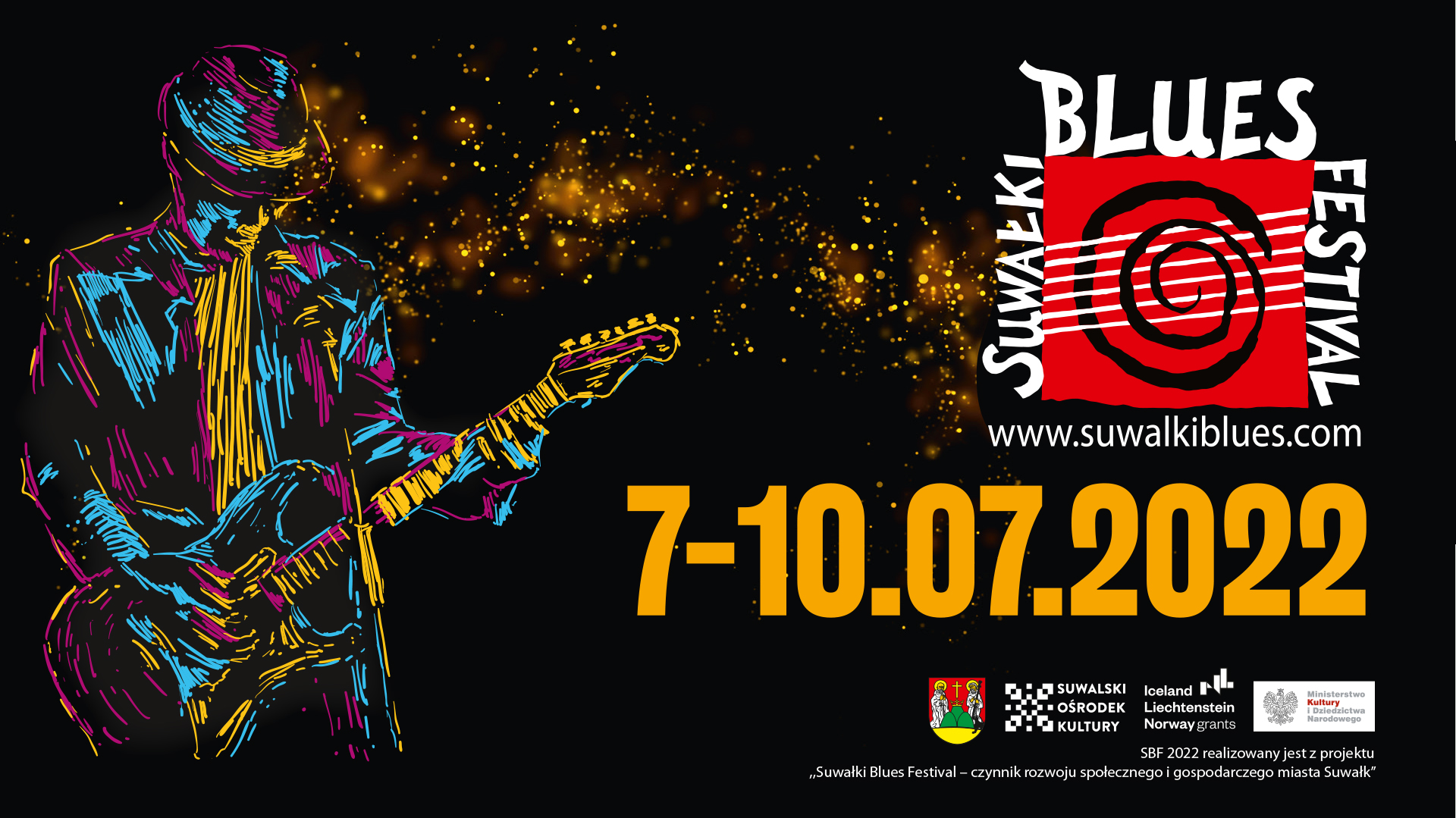 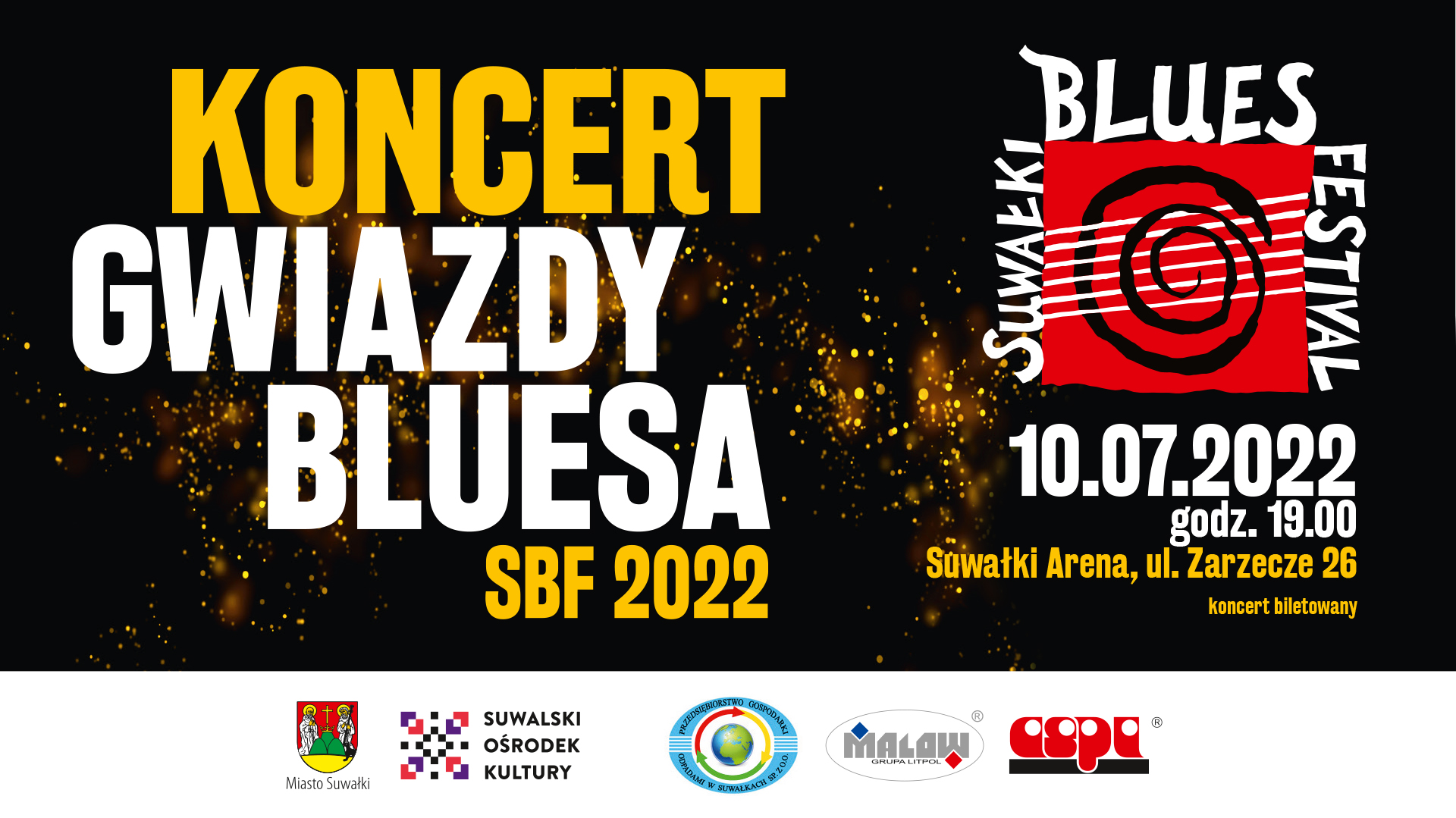 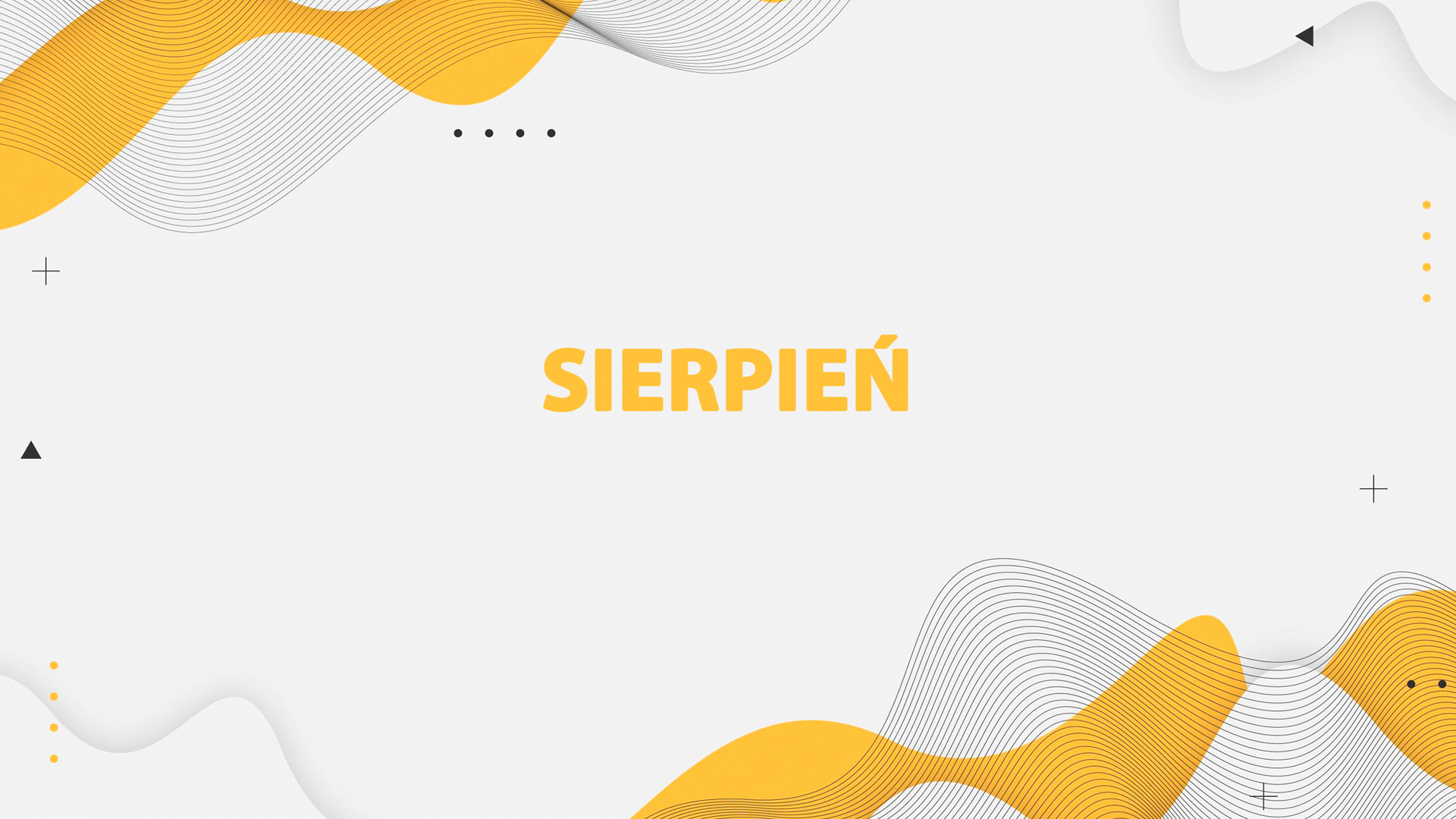 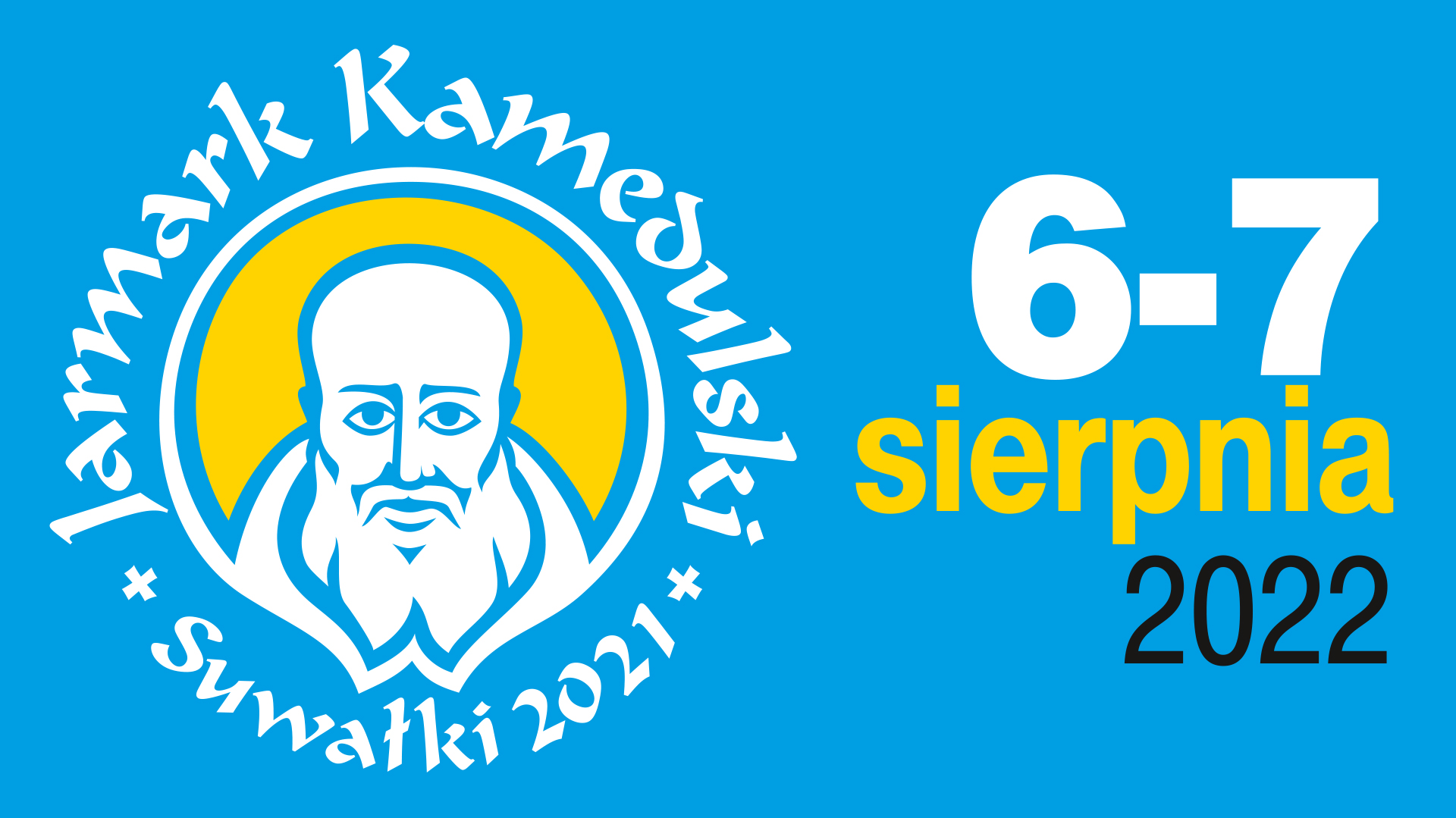 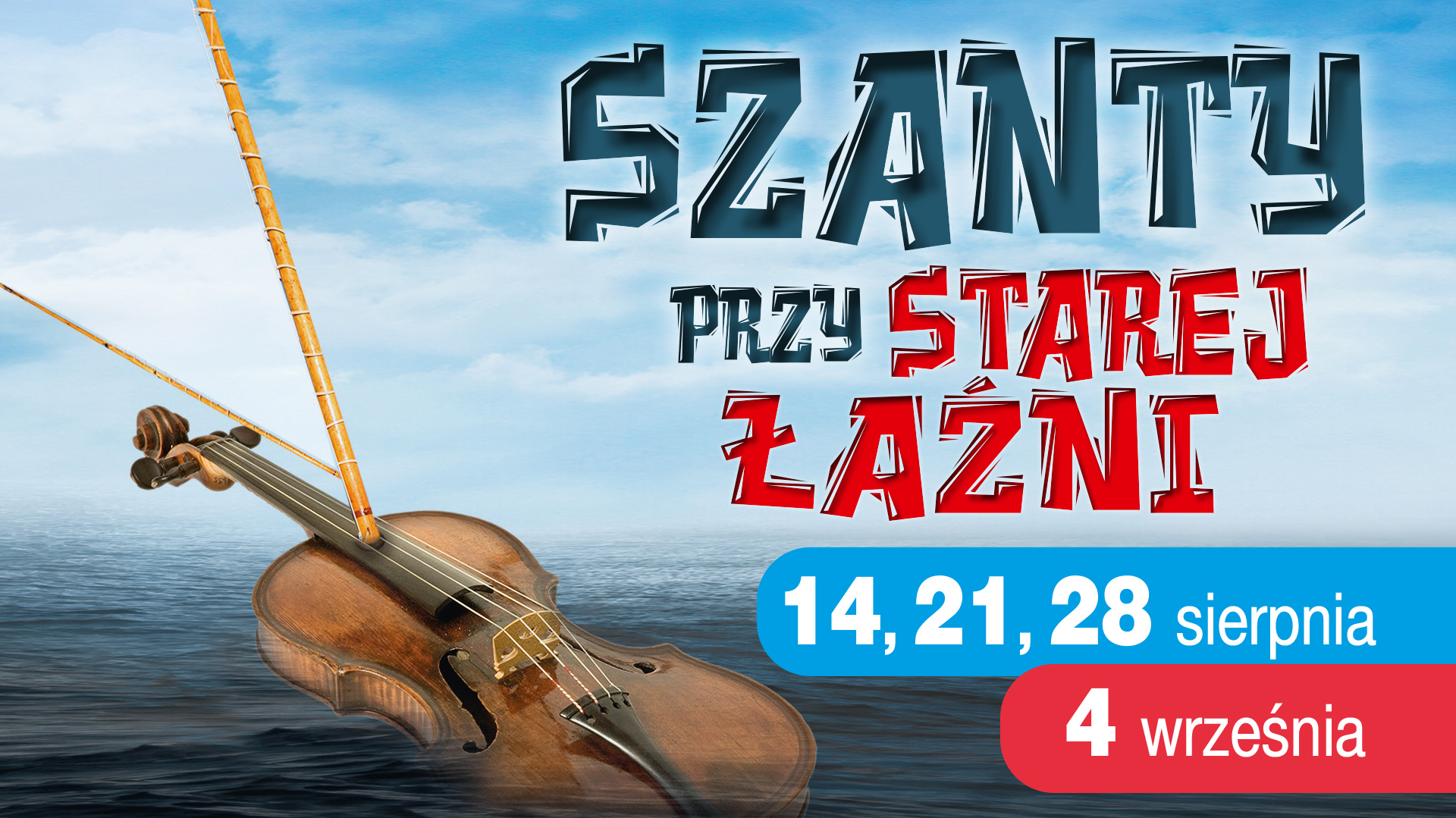 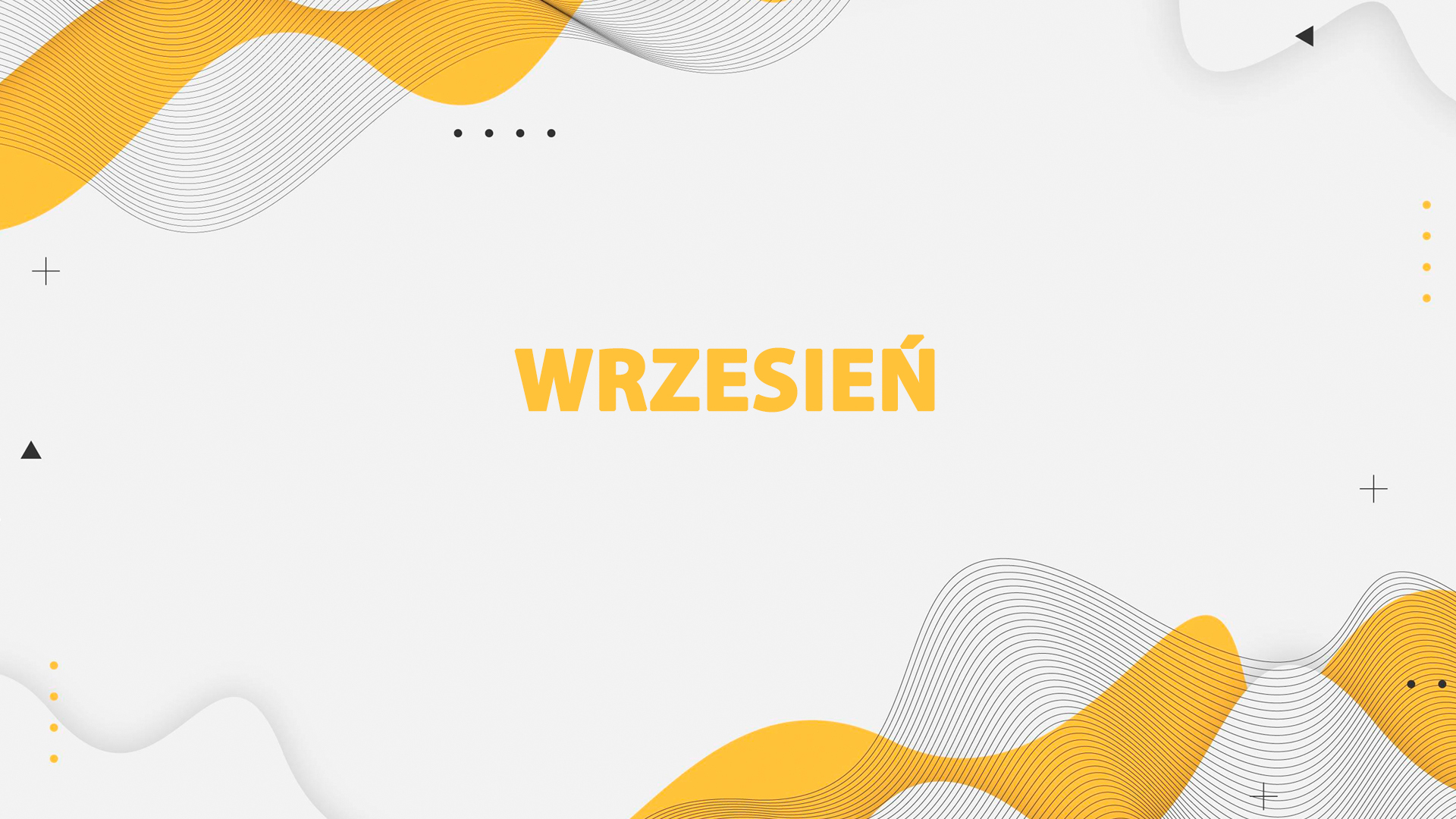 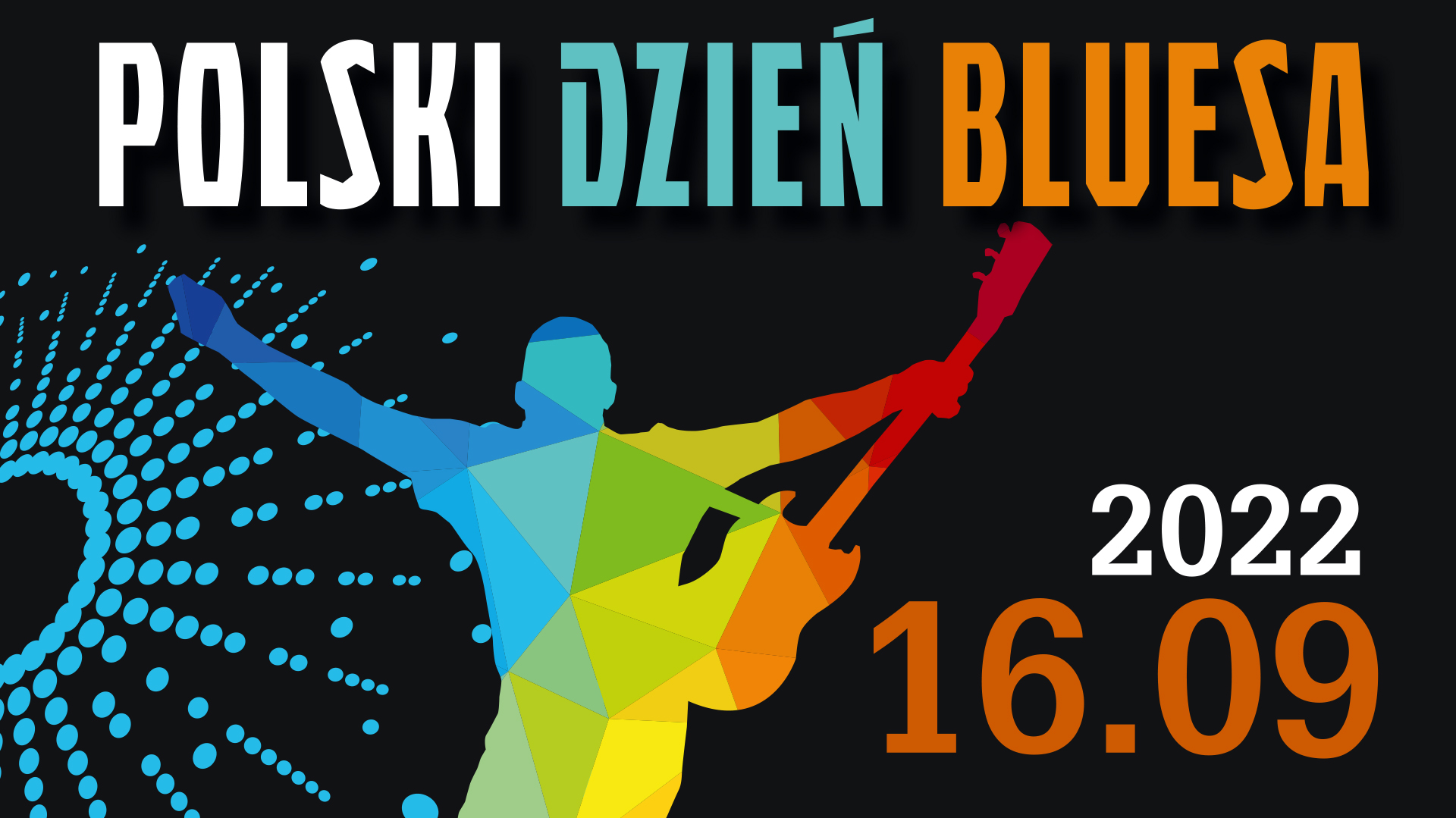 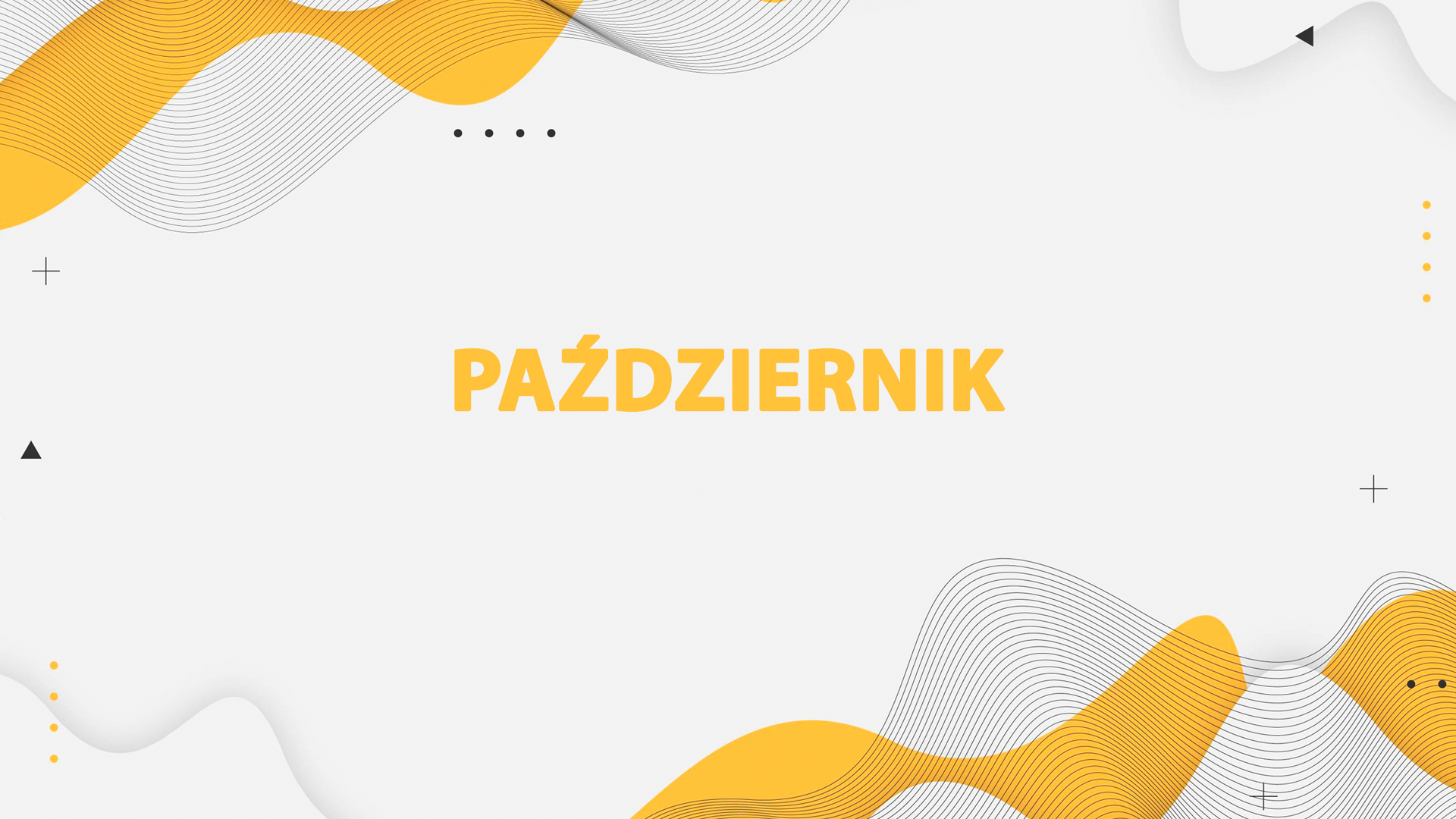 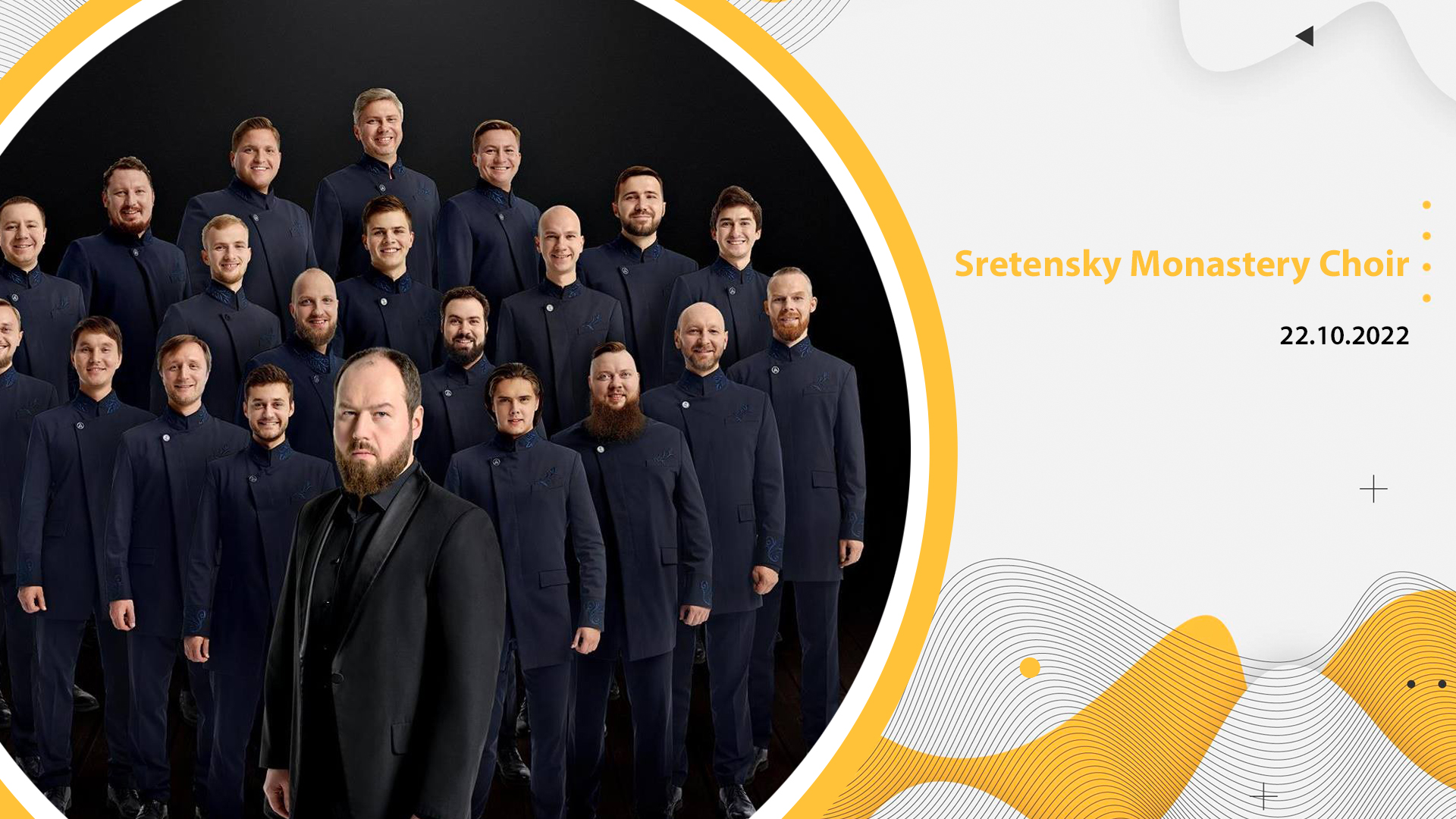 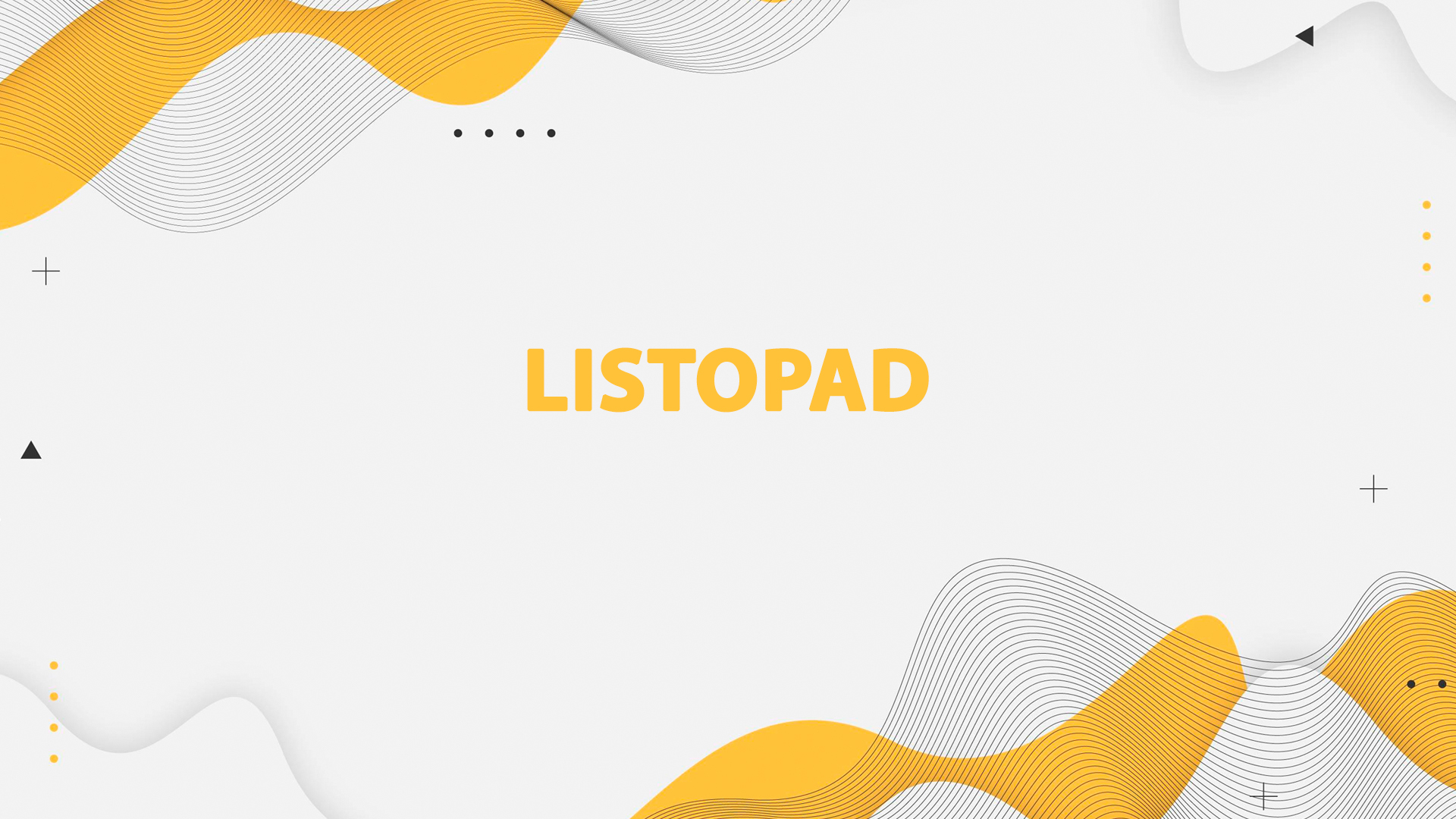 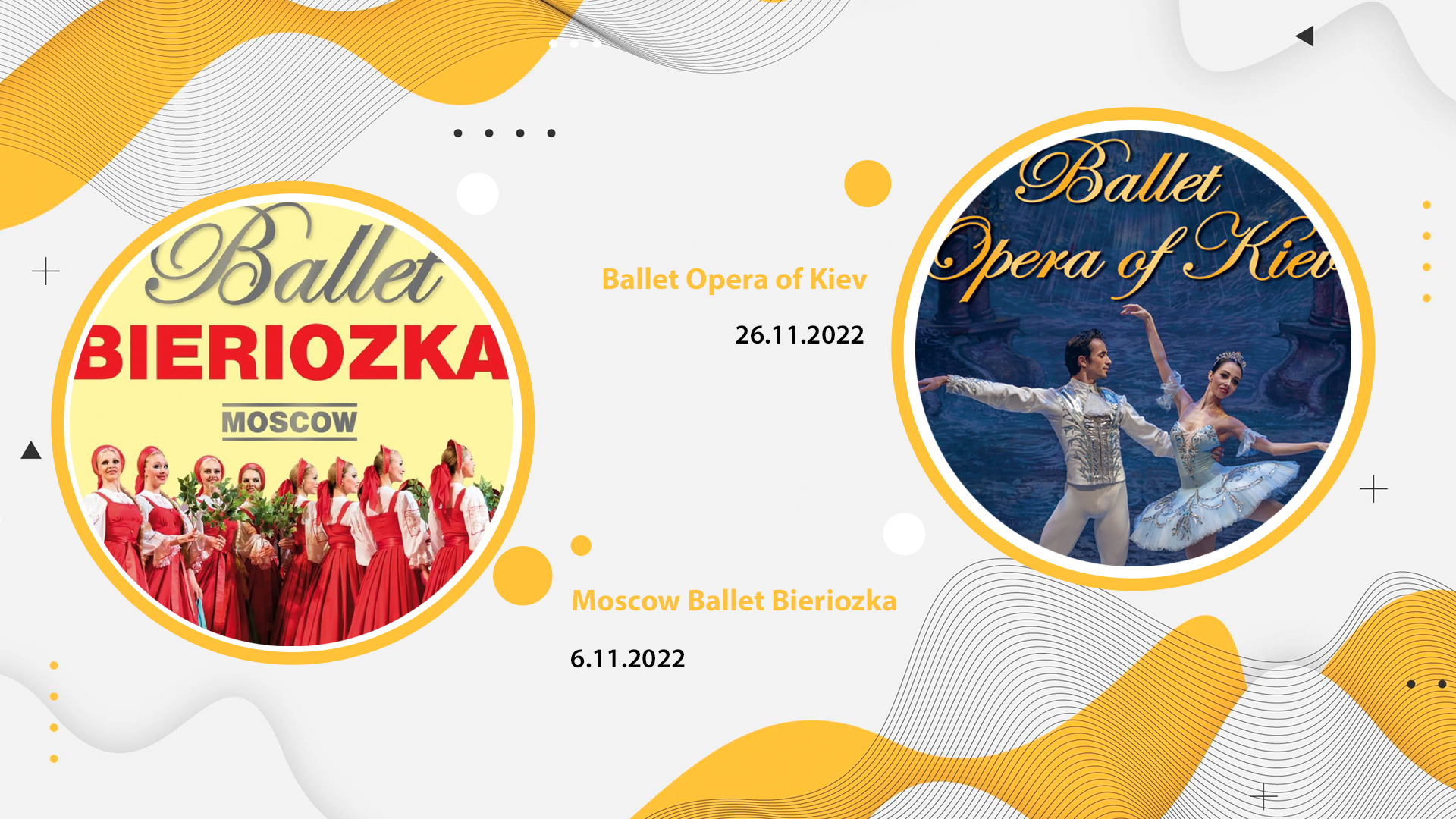 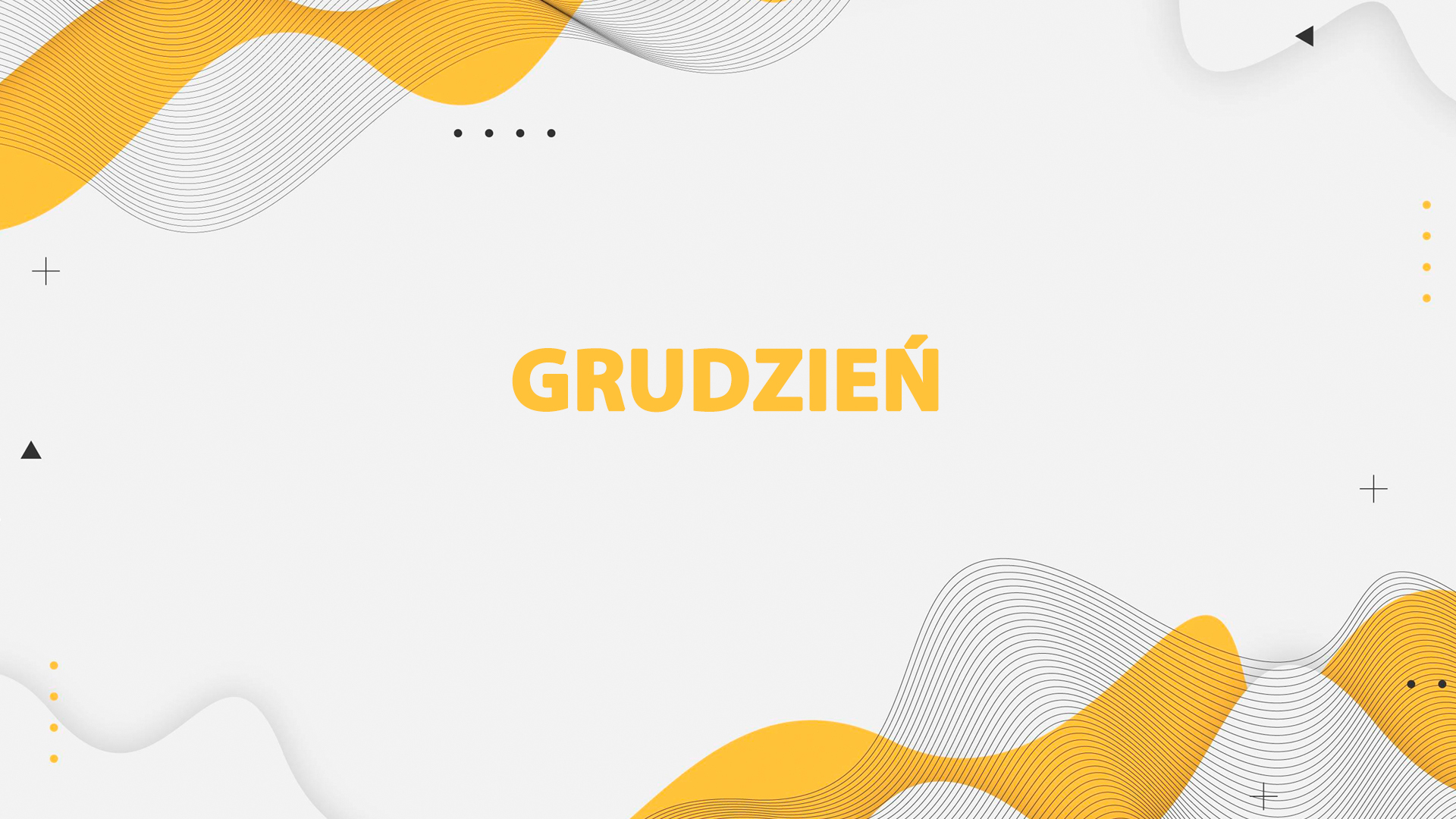 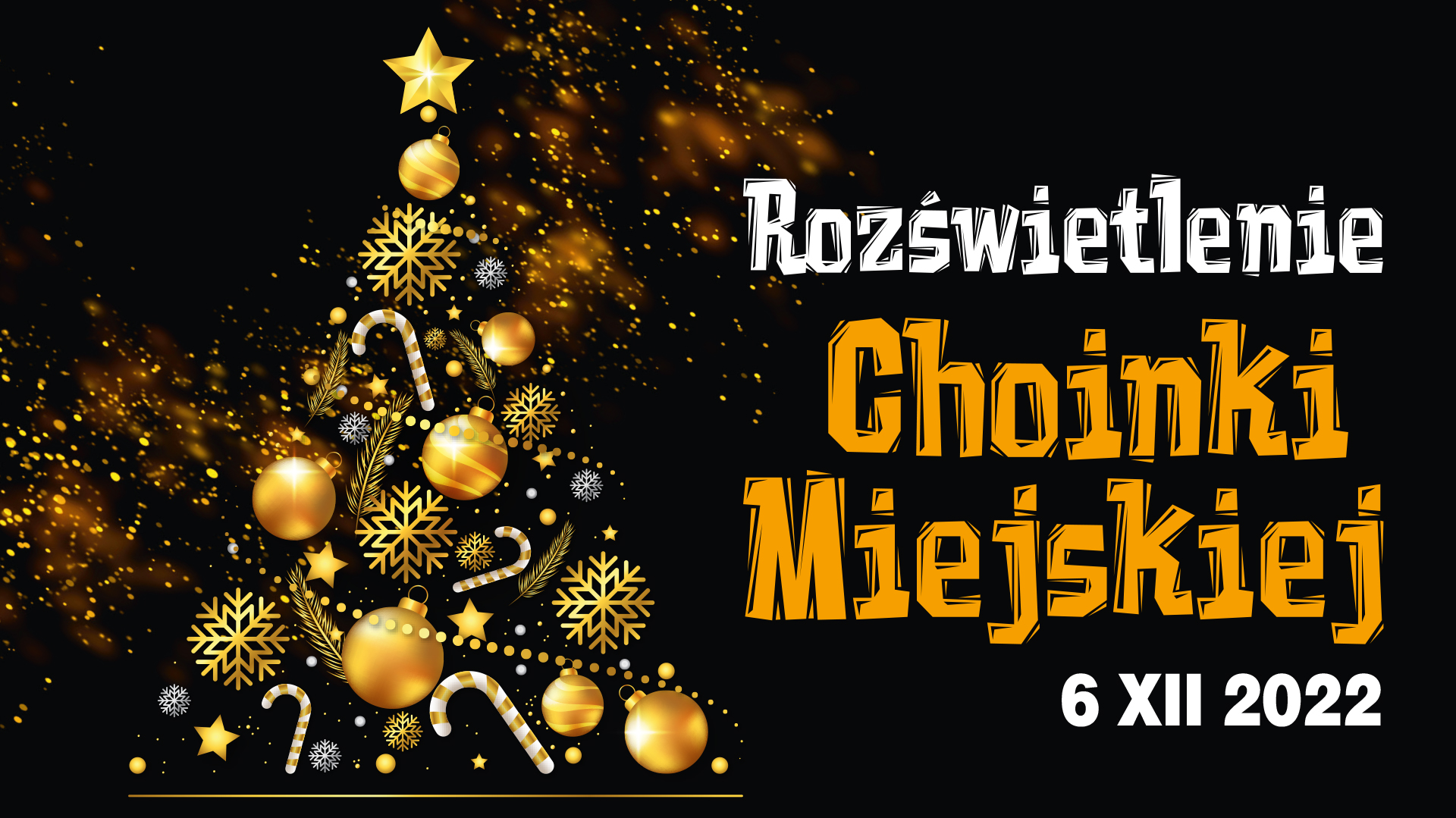 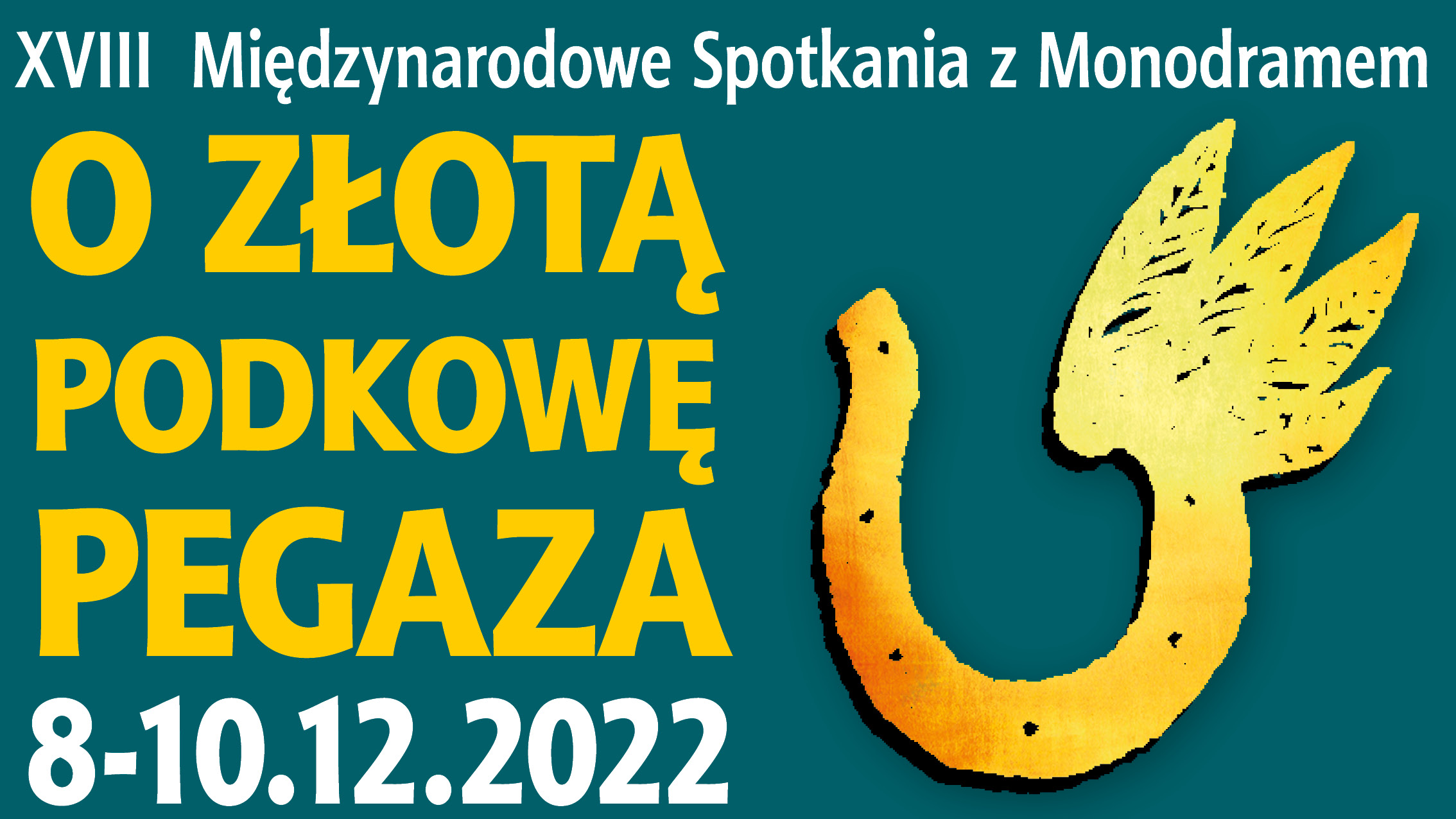 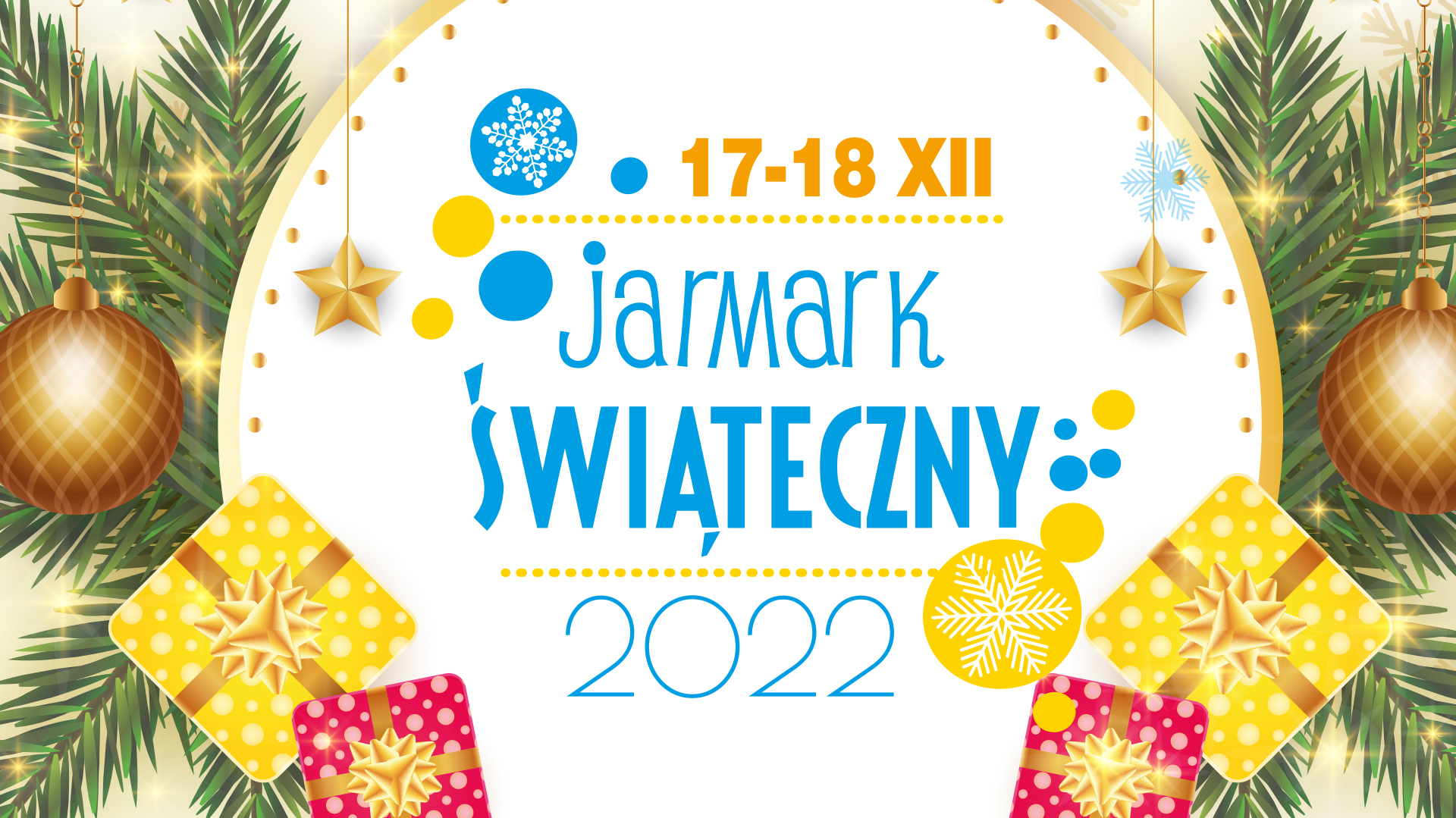 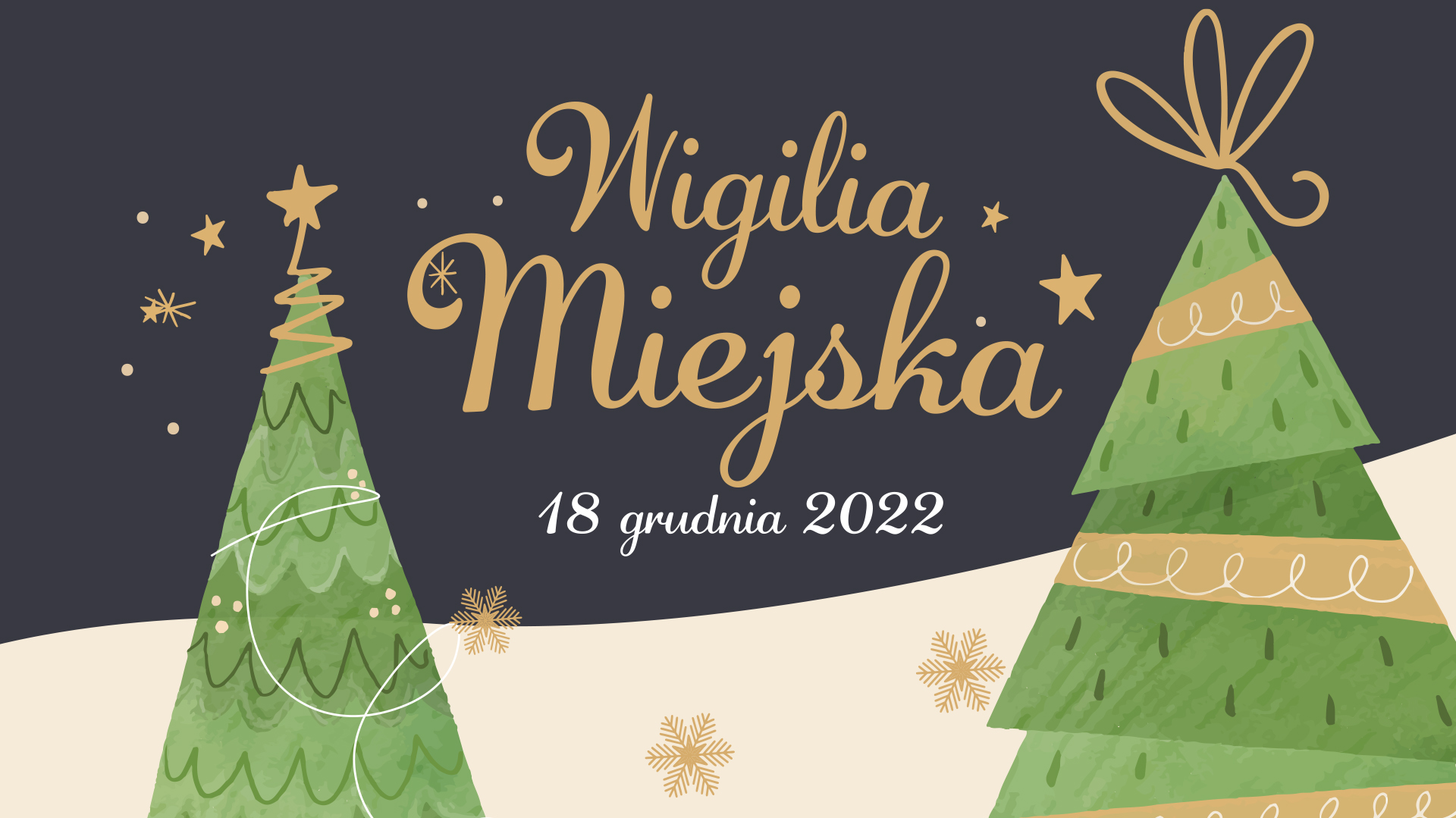 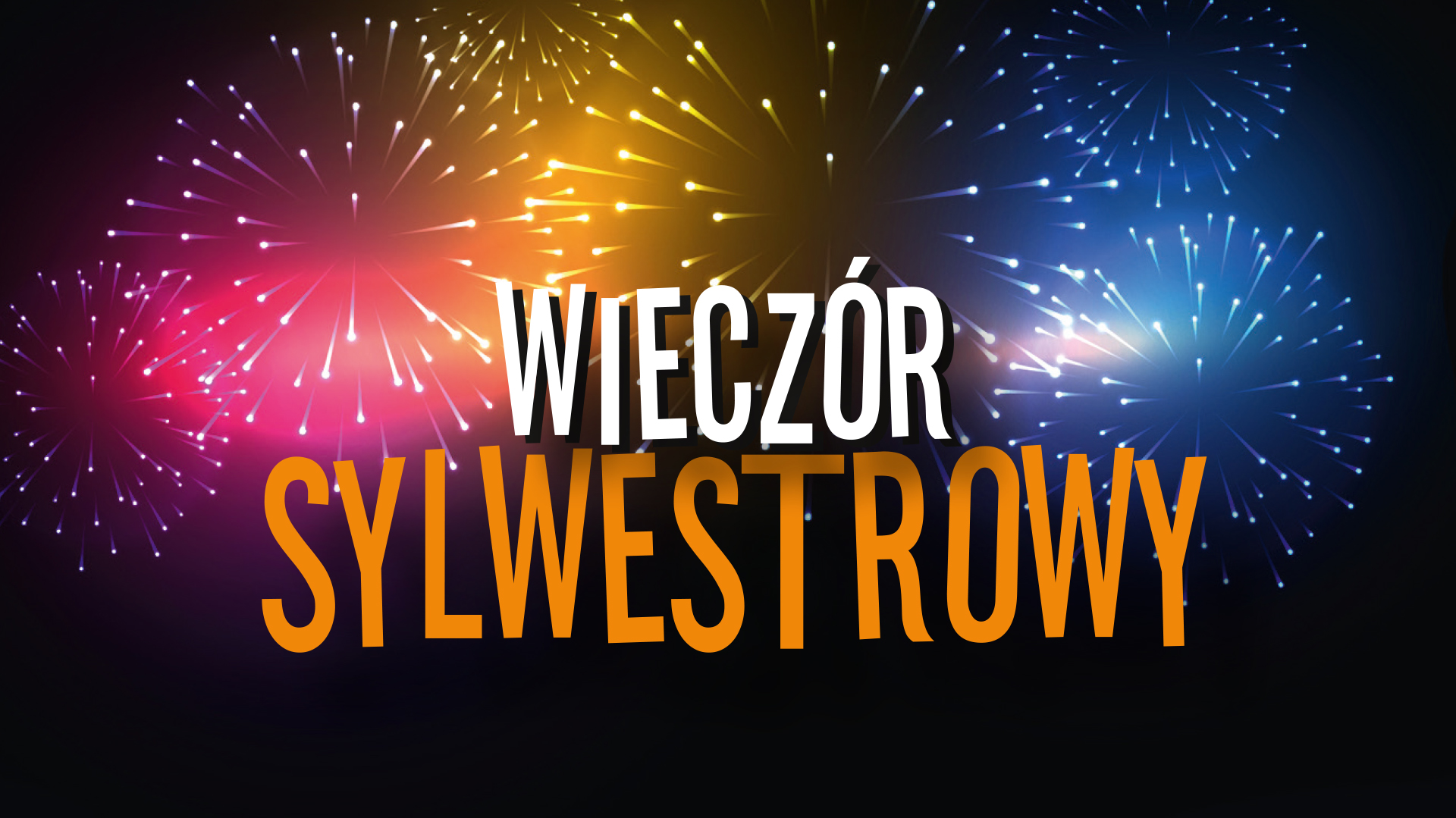 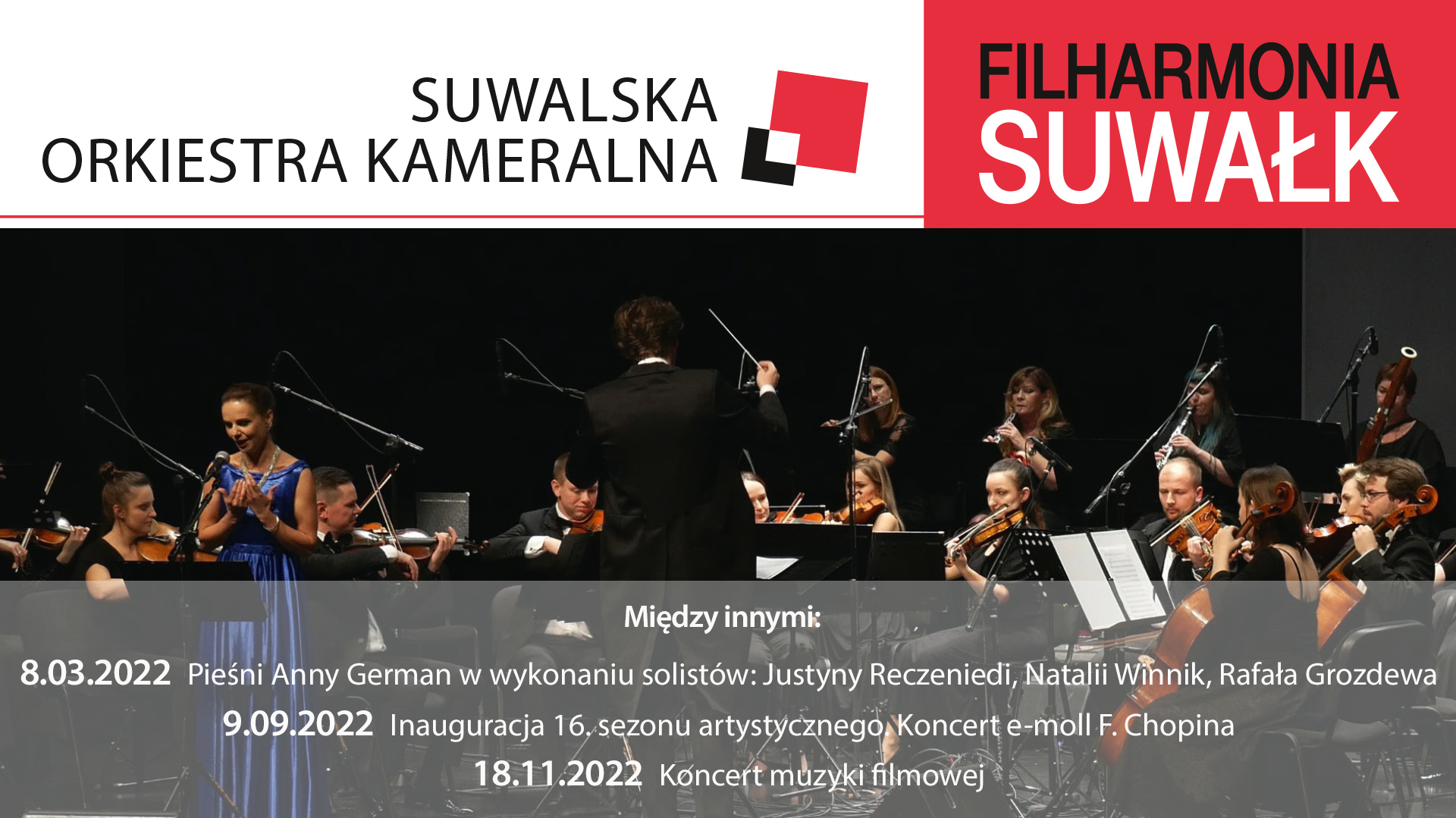 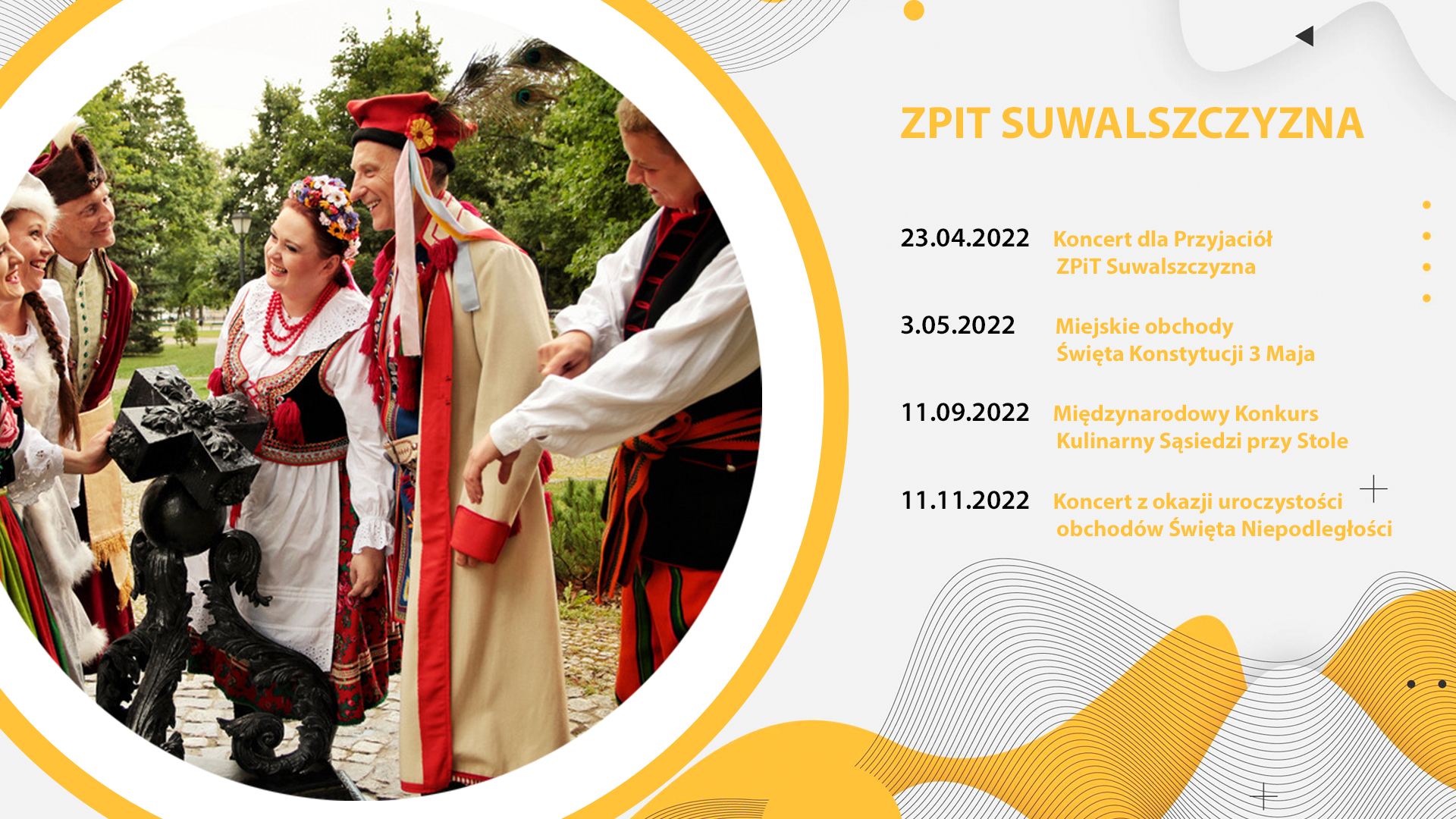 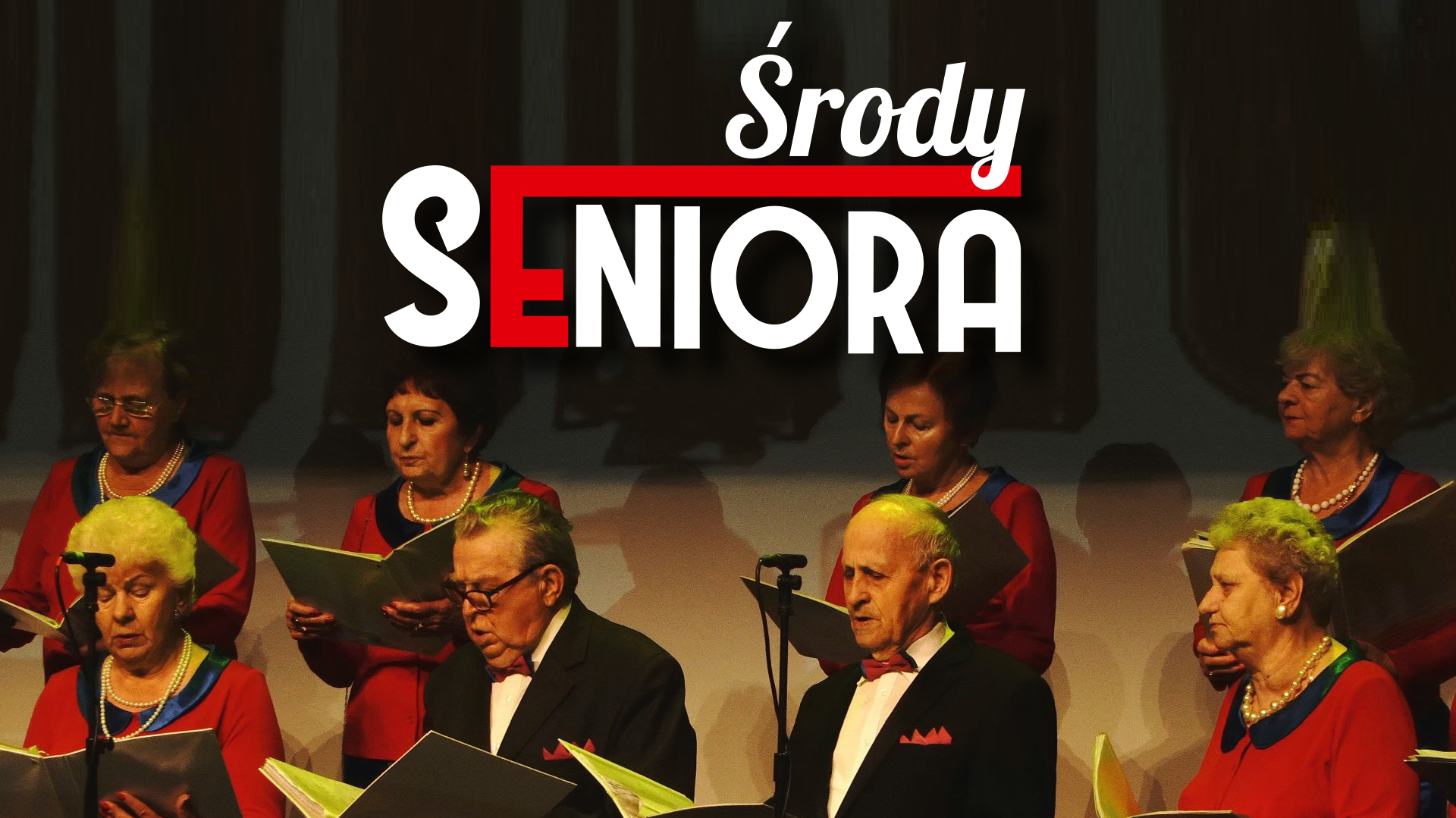 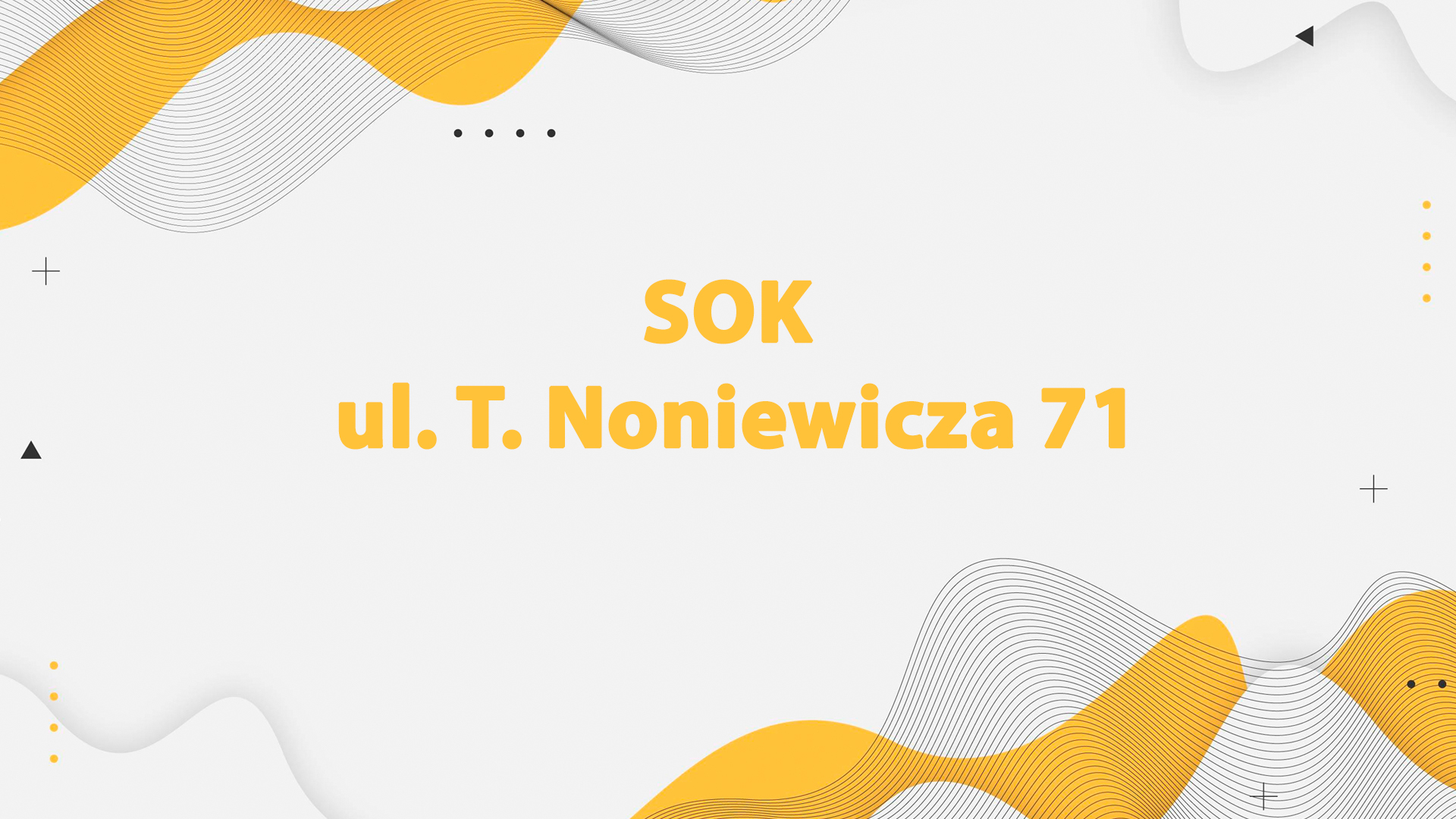 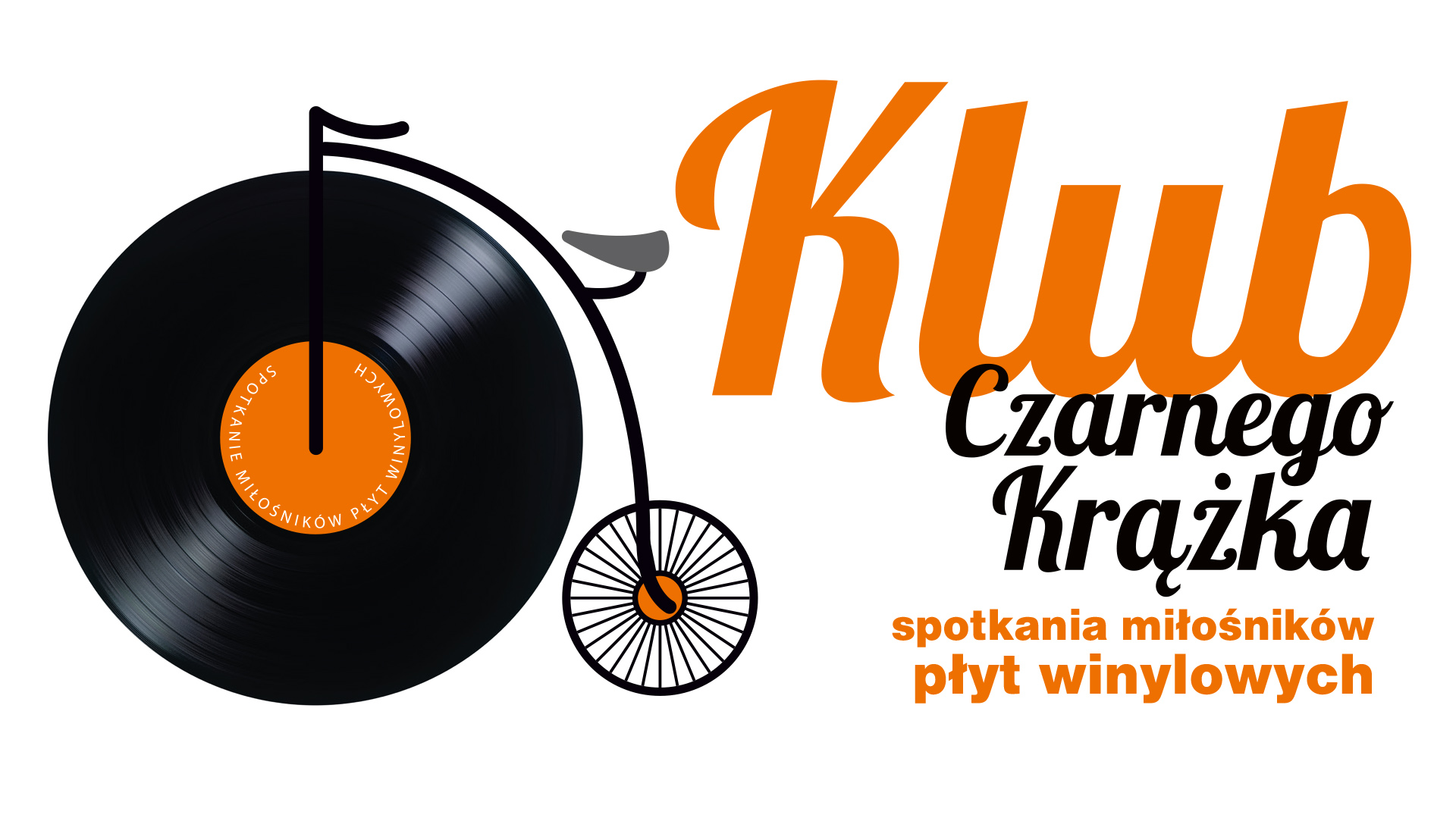 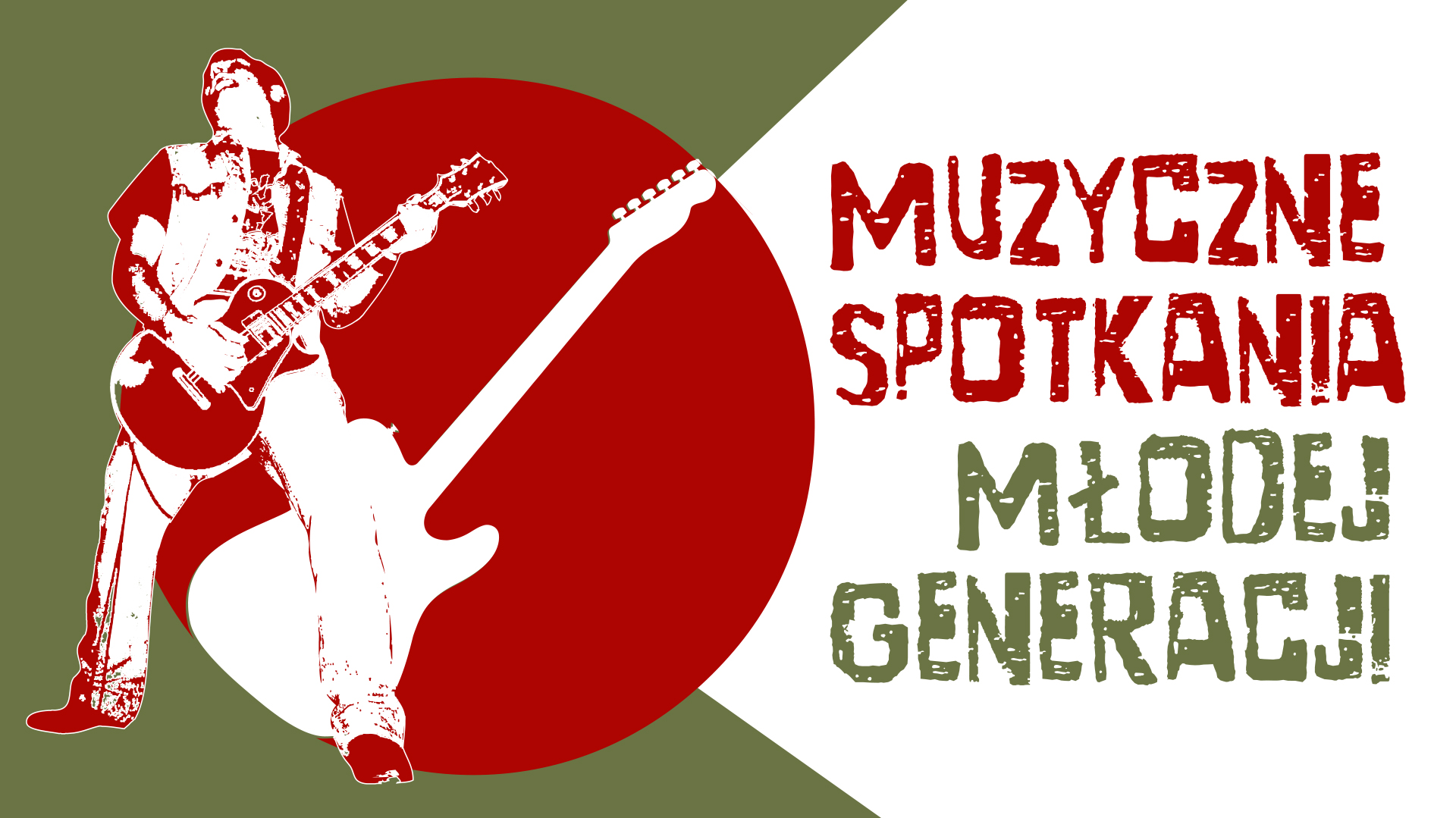 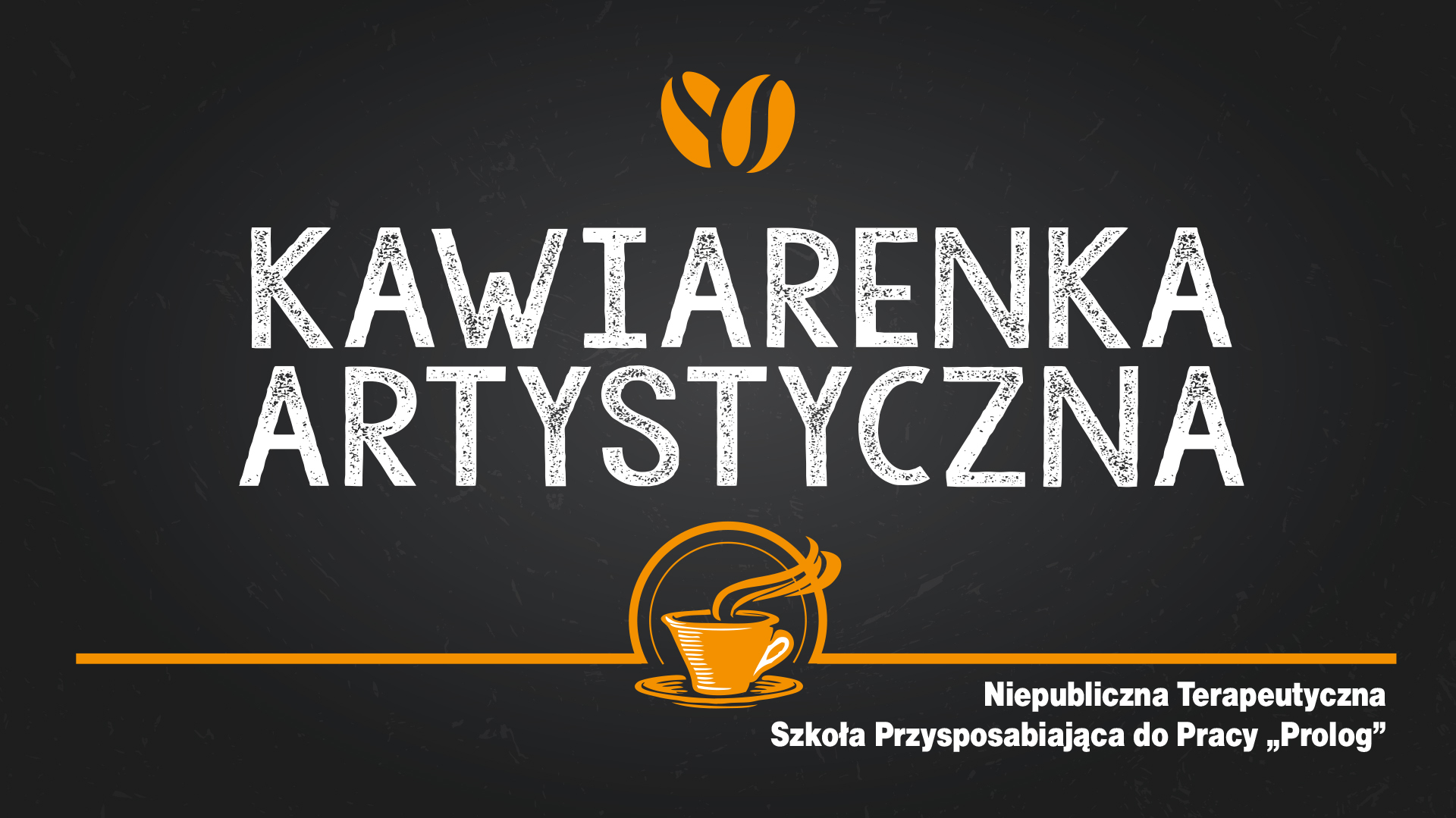 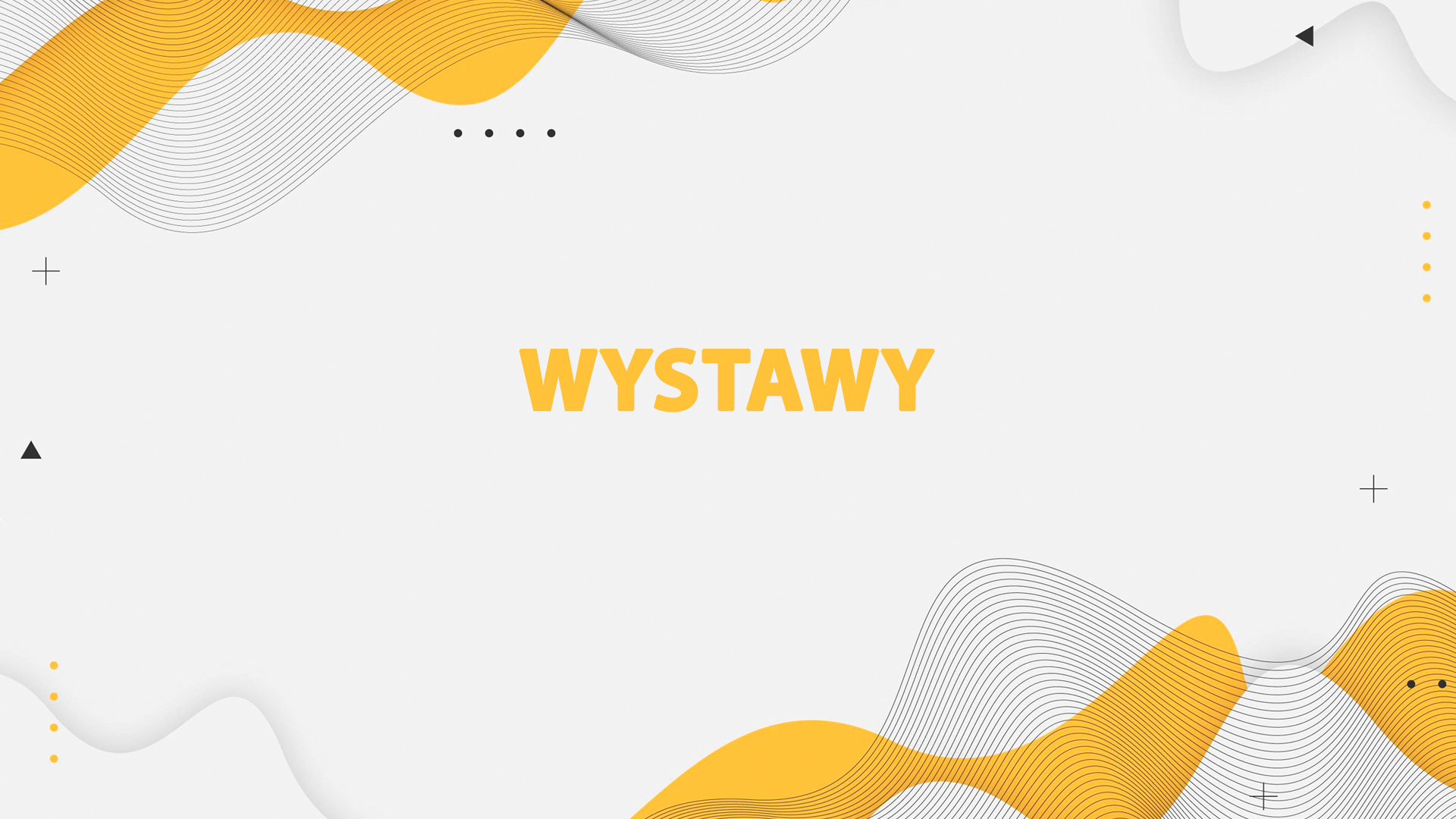 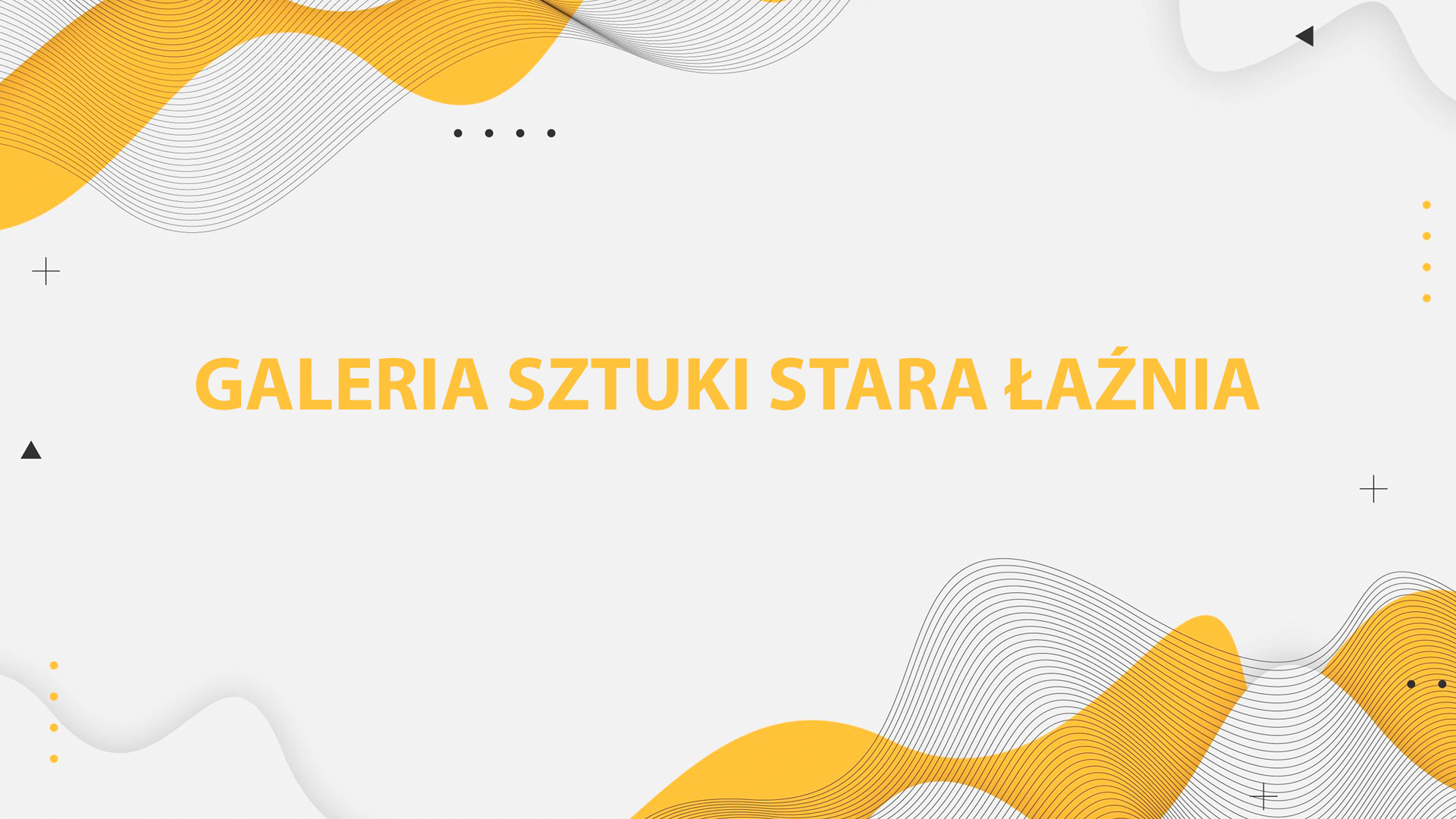 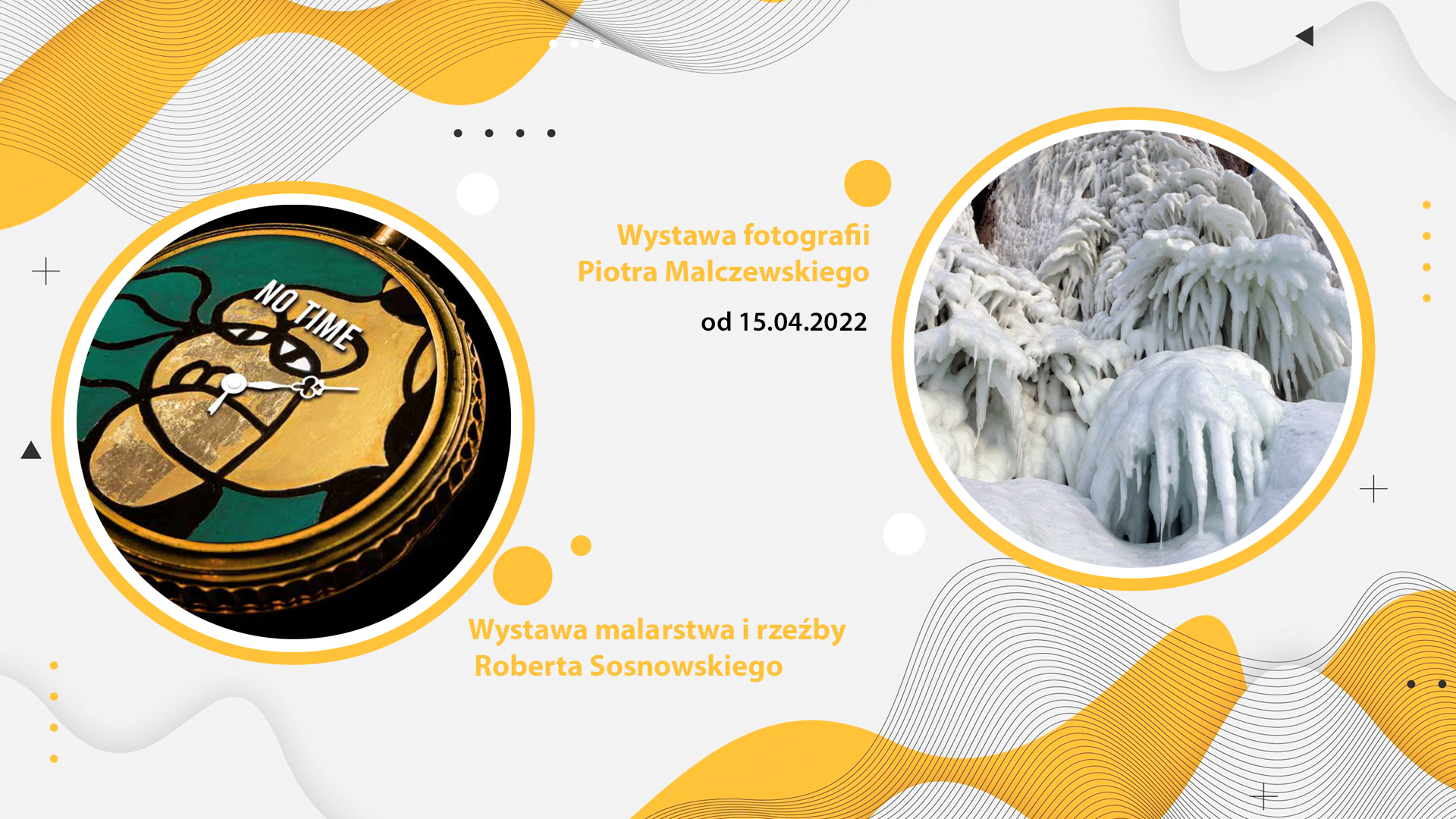 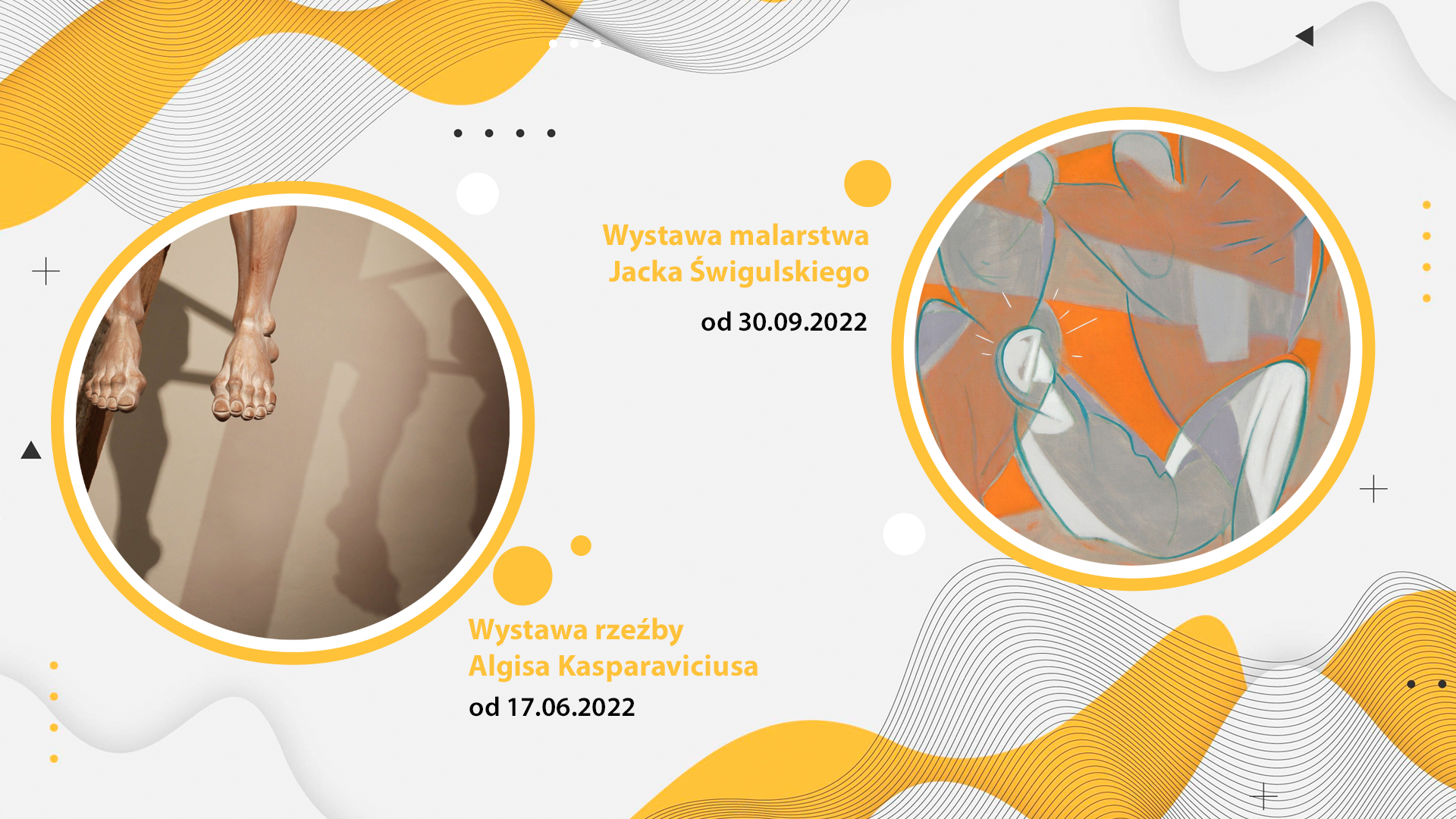 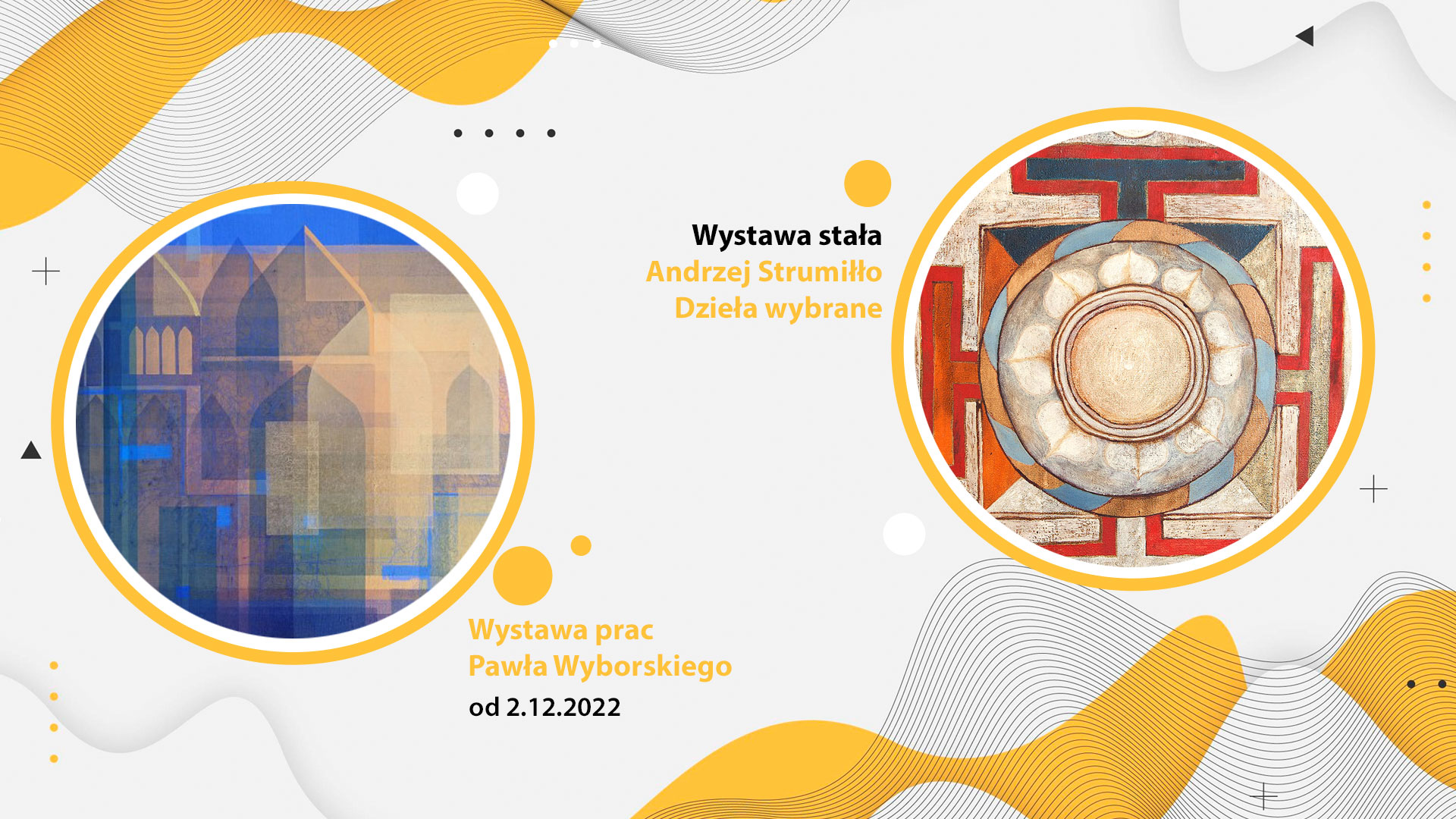 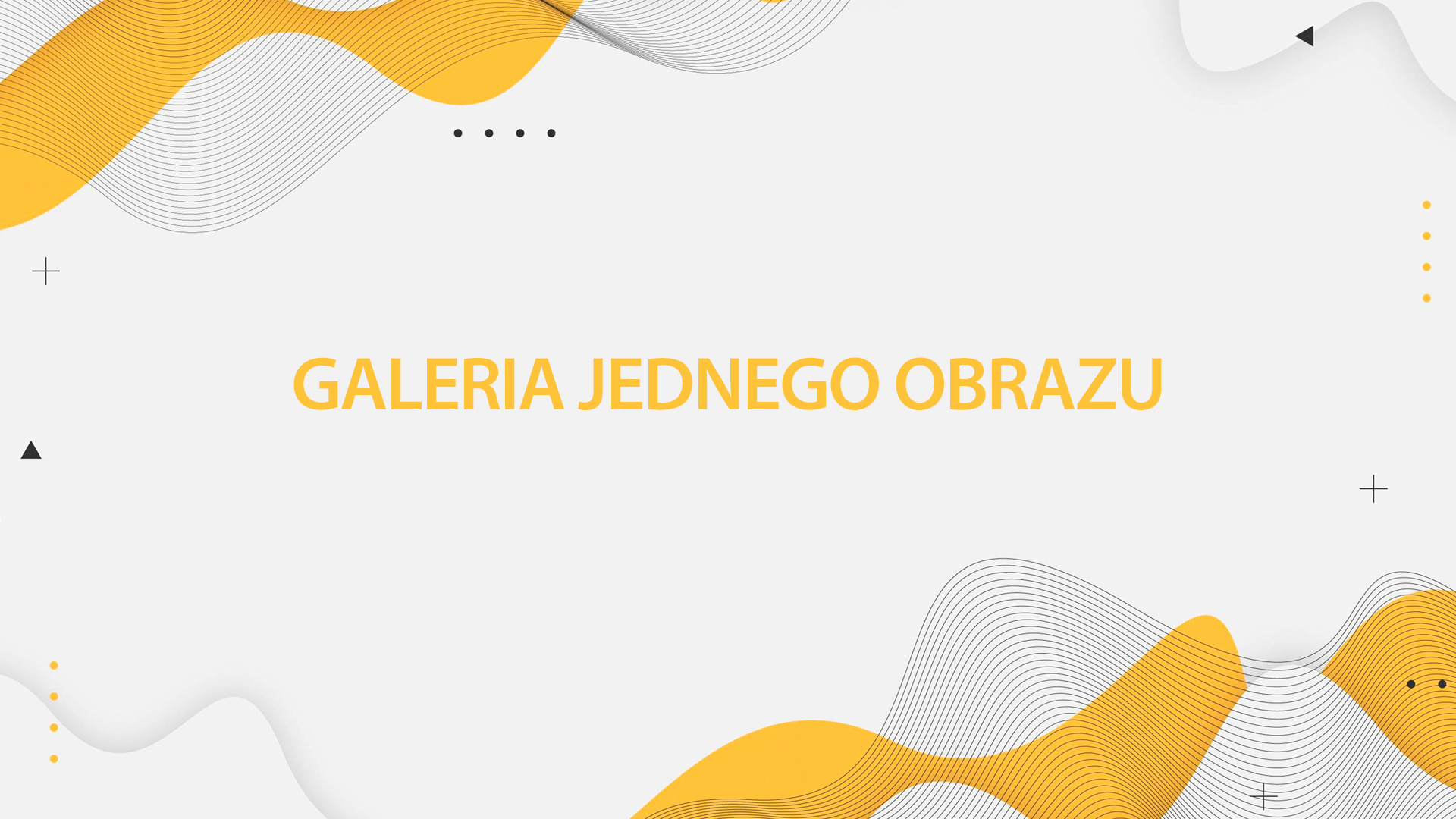 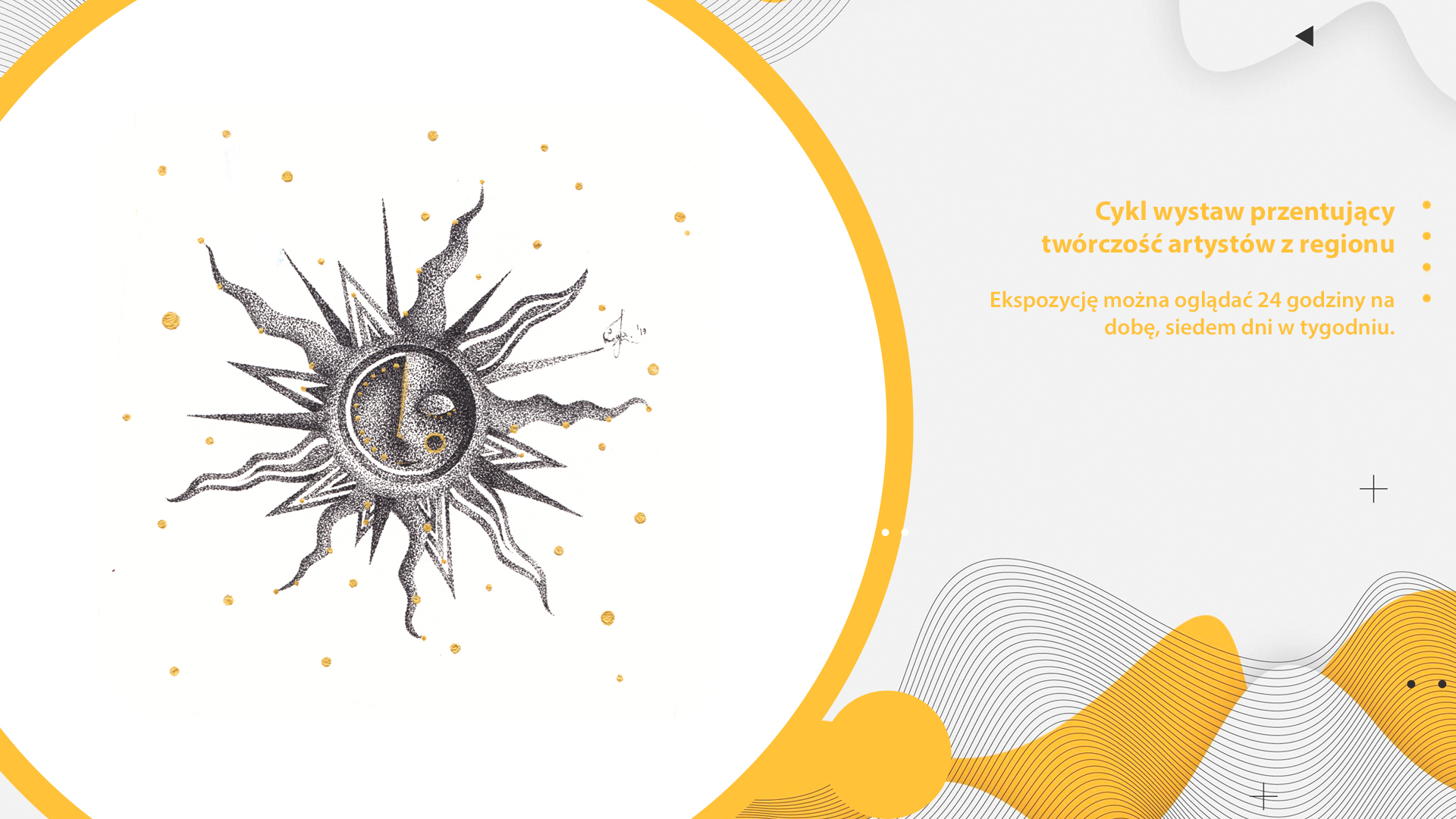 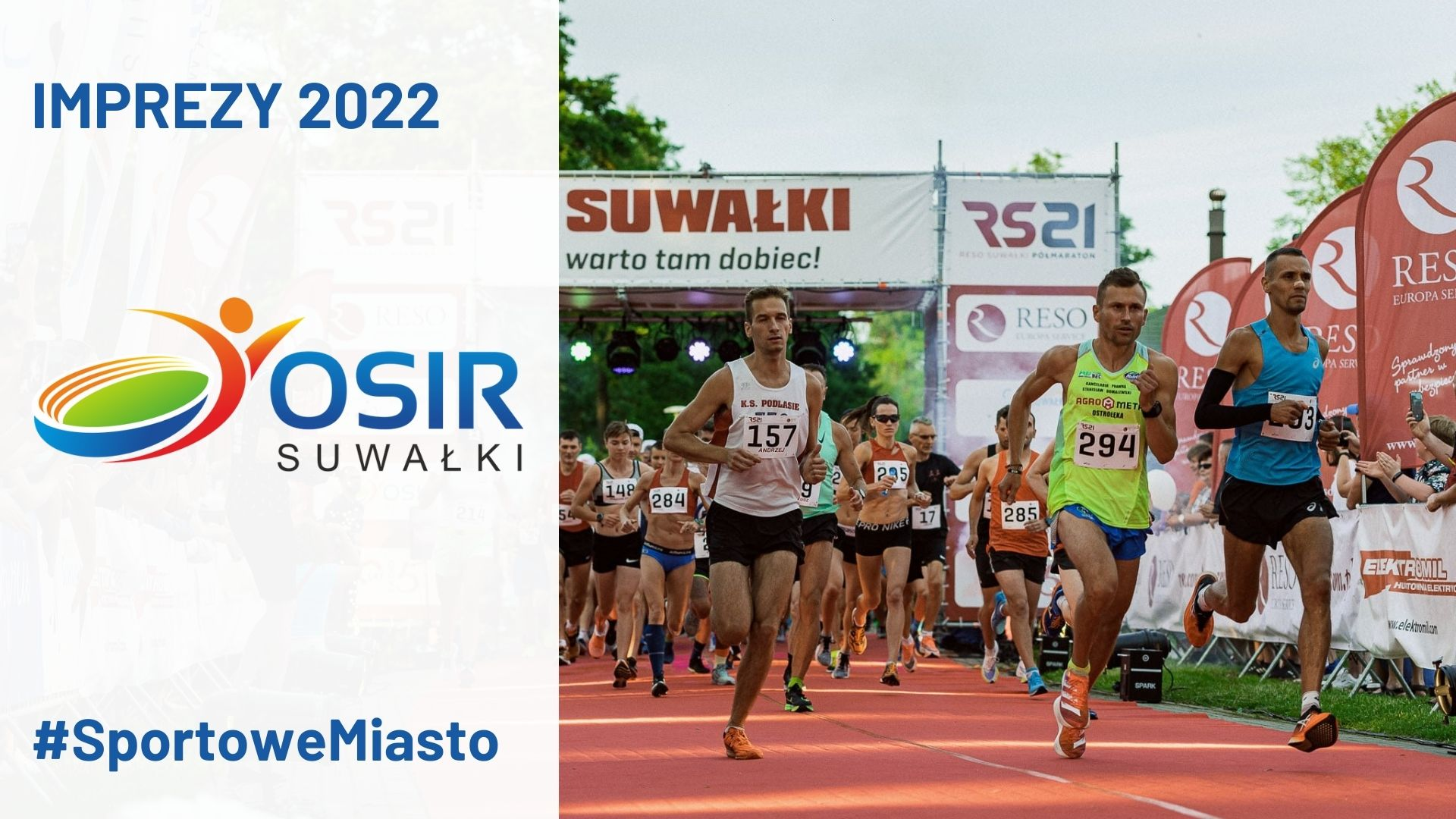 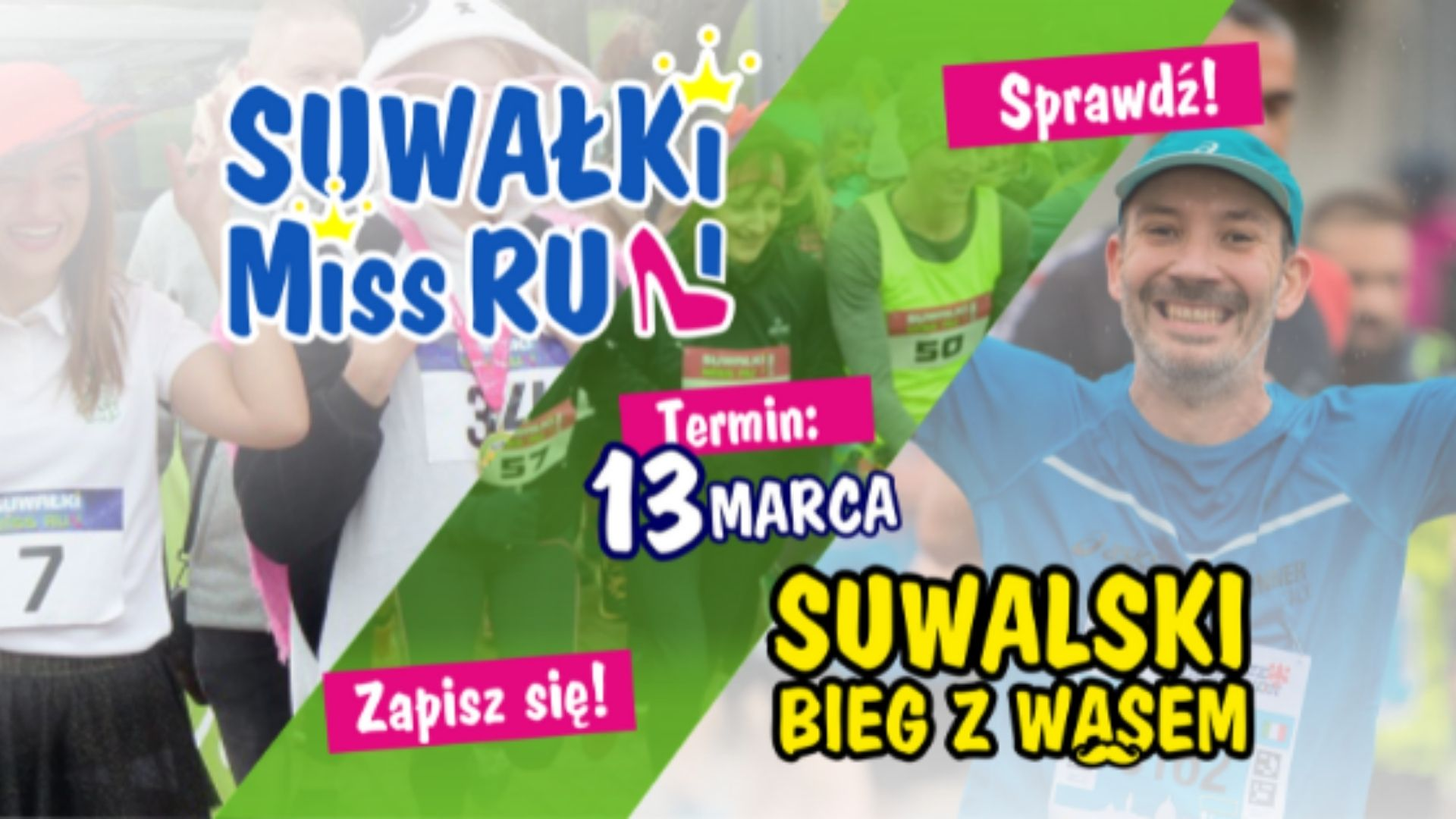 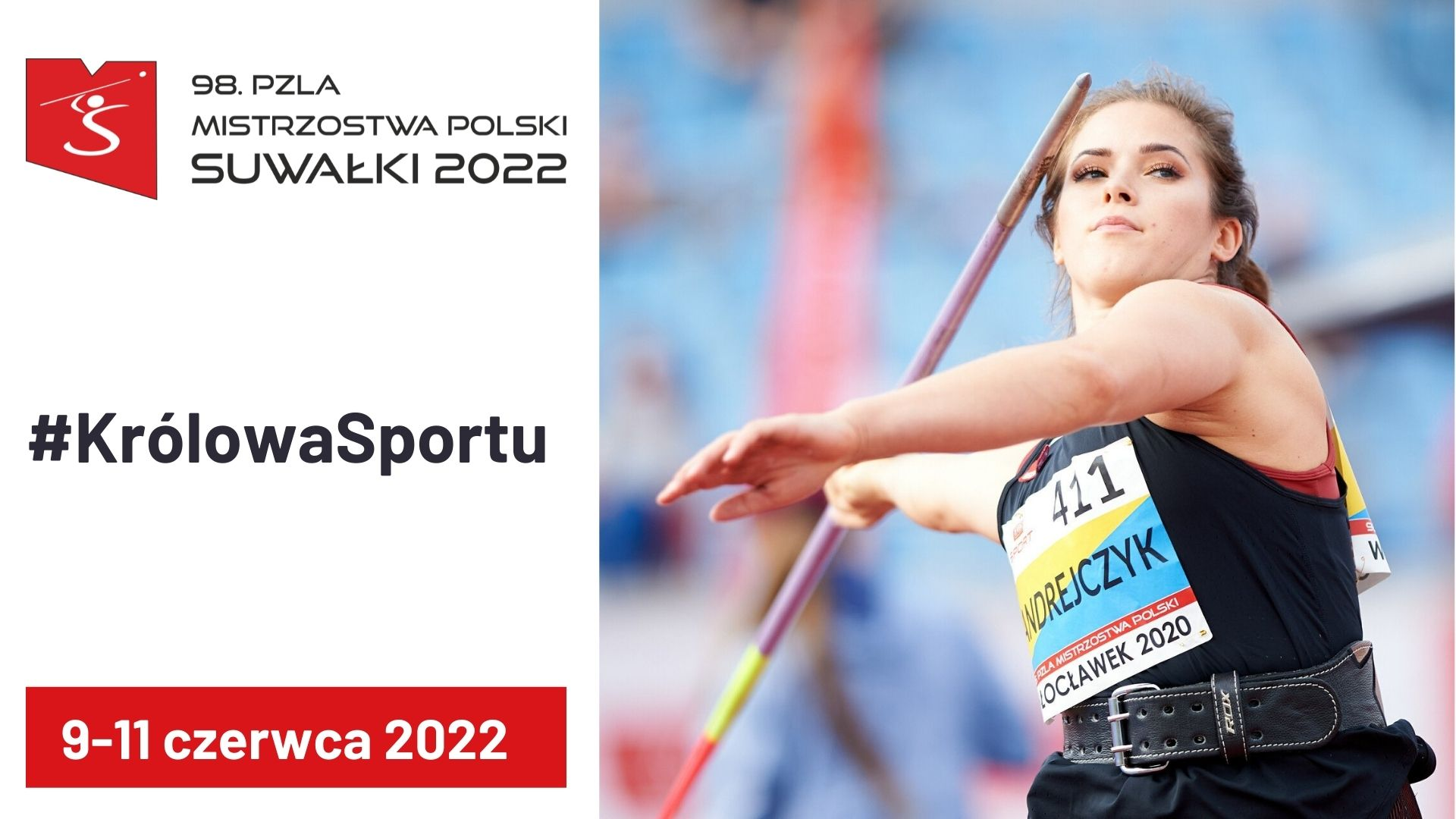 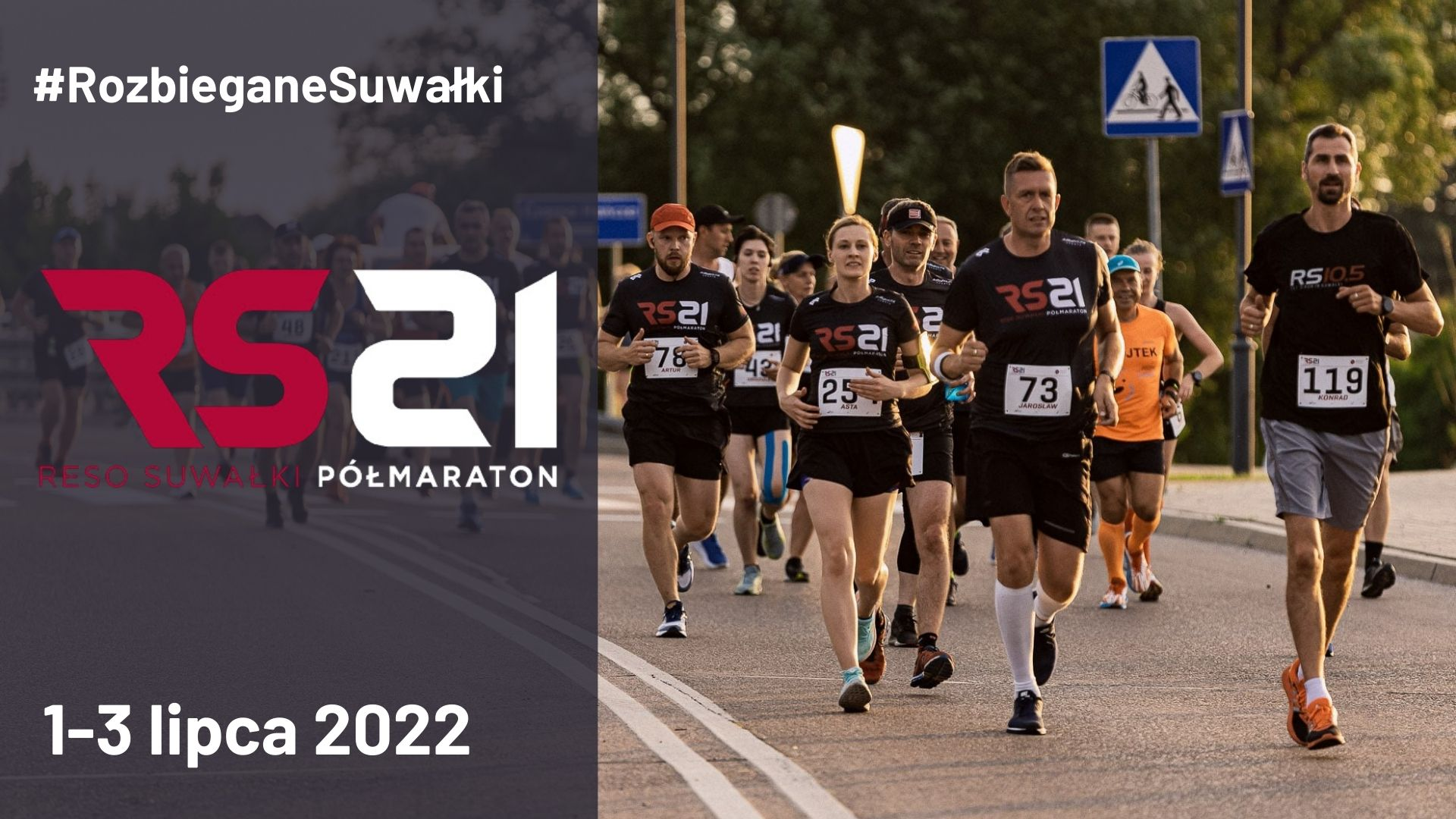 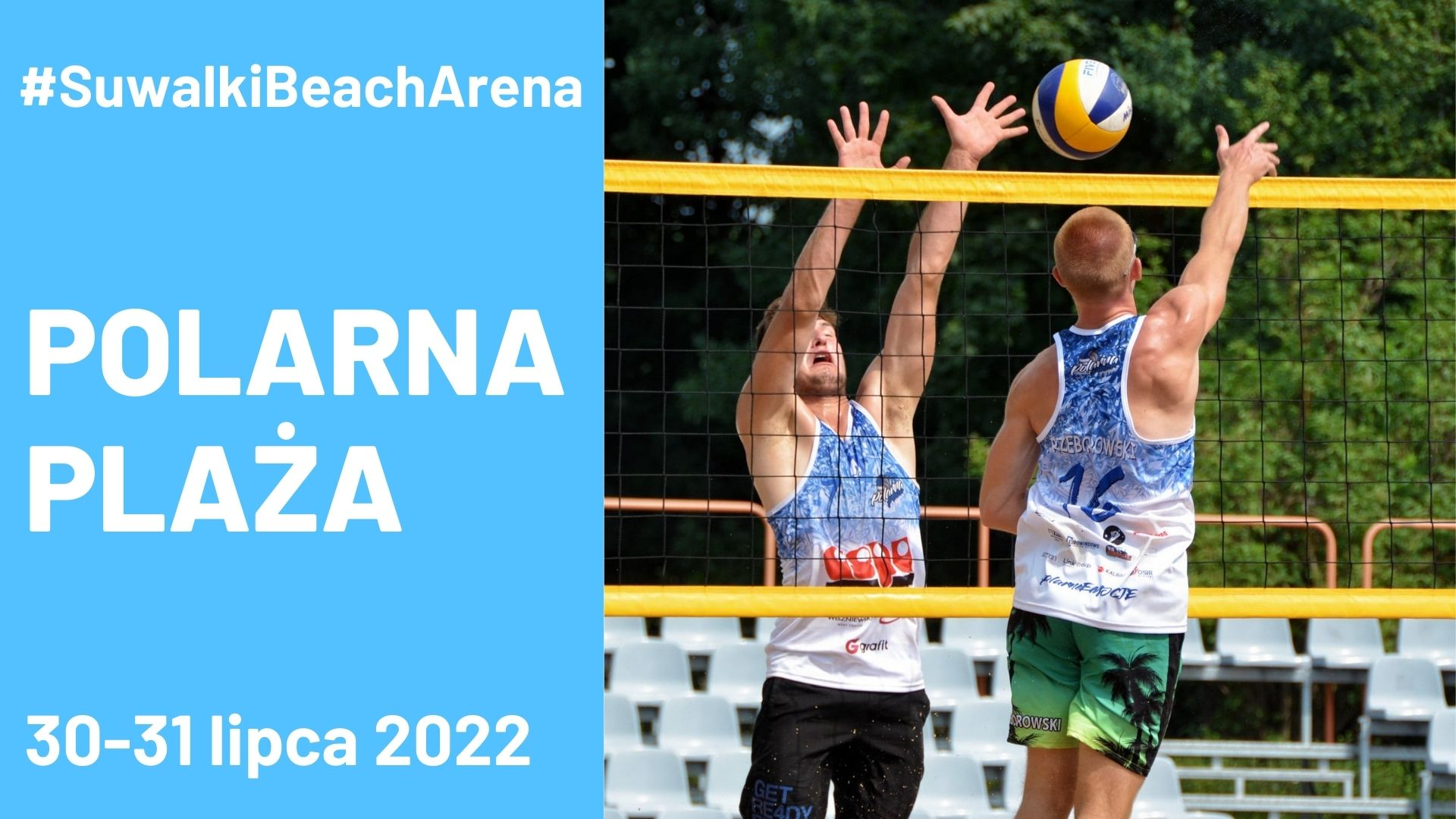 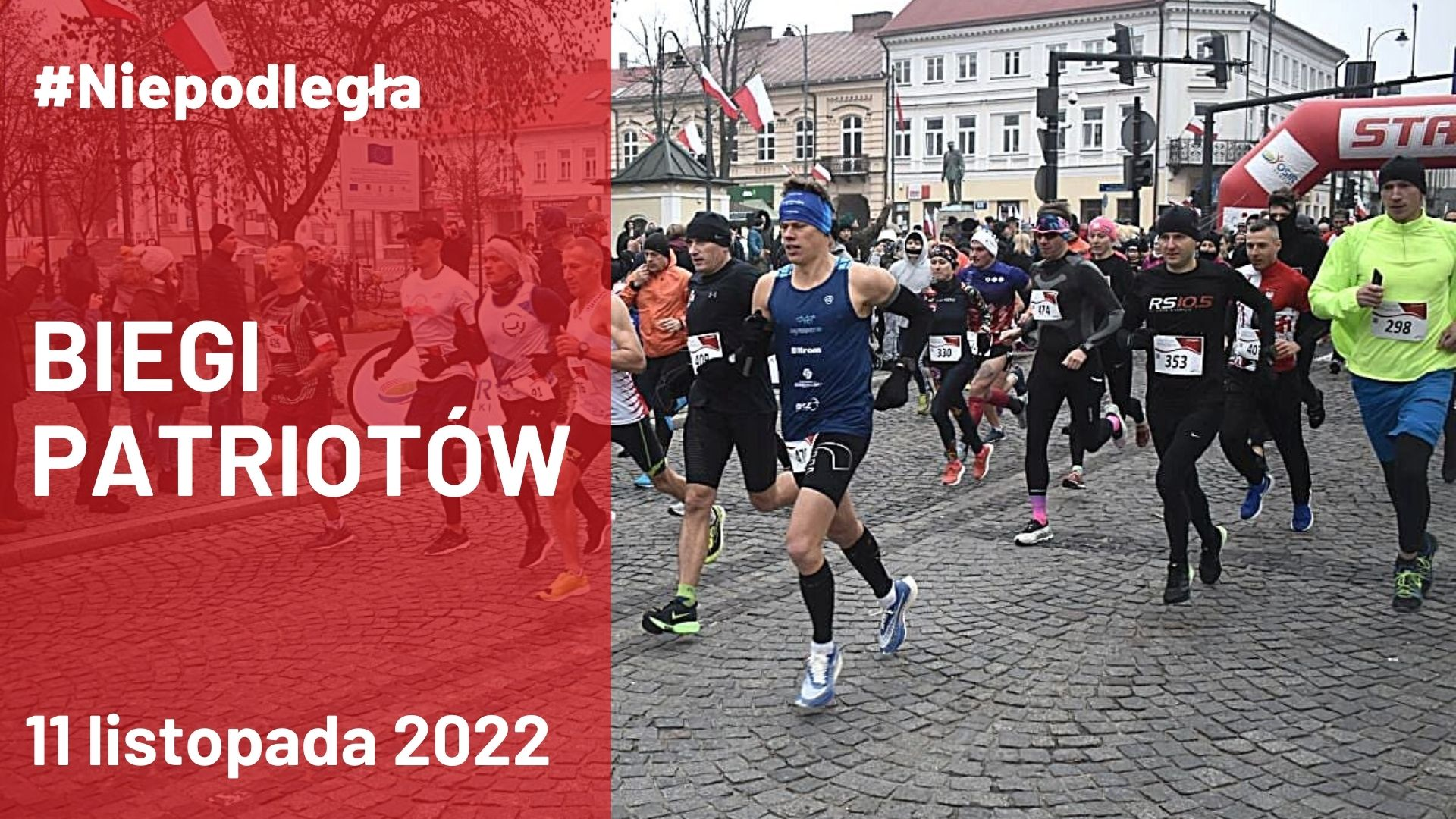 WYDARZENIA 2022 Muzeum Okręgowe w Suwałkach
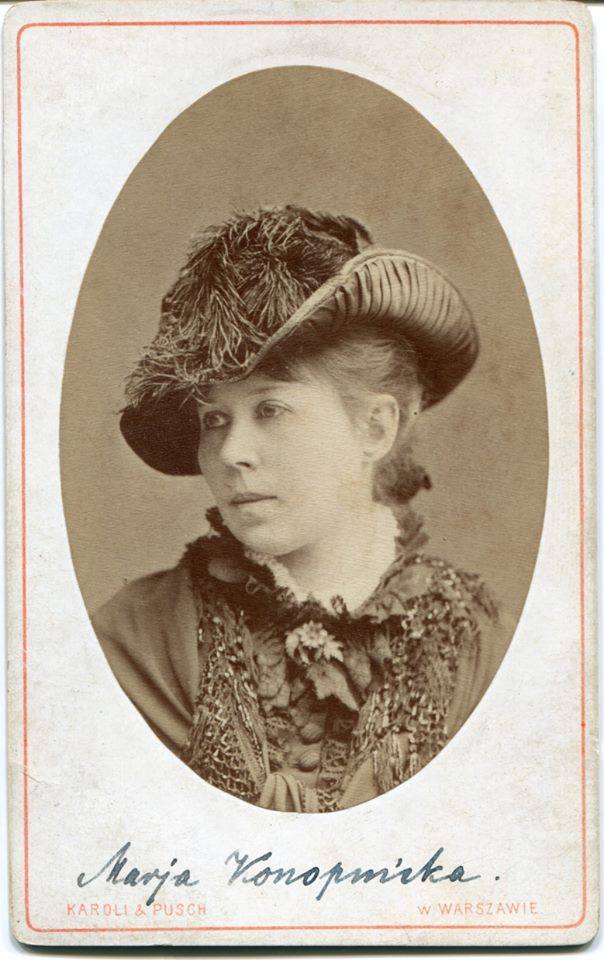 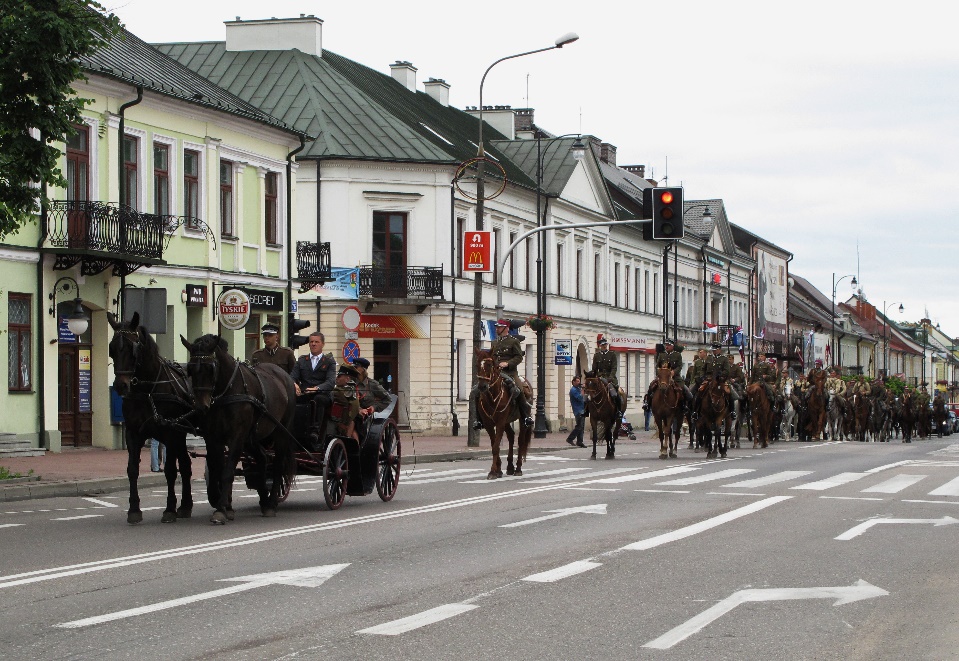 Zjazd rodziny Konopnickich 20-21 majawnuczka Joanna Modrzejewska, prawnuczka
Nowa wystawa staław Muzeum im. Marii Konopnickiej
Nowa wystawa staław Muzeum im. Marii Konopnickiej
Spotkanie w Ogrodzie Baśni22 maja
Wystawy„Konopnicka dzieciom”„Tak czytam Konopnicką”
Wydanie tomu poezji Marii Konopnickiej „Ta ziemia”
Całoroczna promocja na fanpage
Narodowy Dzień Pamięci Żołnierzy Wyklętych1 marca
Wystawa„Giewont w malarstwie polskim”
Pokaz filmu„Nędzarz i Madame”
Noc Muzeów 202221 maja
Promocja książkidr Krzysztof Skłodowski„Garnizon Suwałki w latach 1921-1939”
Odwitania z PoetąLeszek Aleksander Moczulski2-3 czerwca
Wystawa twórczościJaniny Wierusz-Kowalskiej
XXI Piknik Kawaleryjski-Dni Kawaleryjskie w Suwałkach25-26 czerwca
XXI Piknik Kawaleryjski-Dni Kawaleryjskie w Suwałkach25-26 czerwca
Stulecie przybycia do Suwałk3. Pułku Szwoleżerów Mazowieckich im. płk Jana Hipolita Kozietulskiego25-26 czerwca
Wystawa artystów związanych z Suwałkami i Wilnem
Wystawa artystów związanych z Suwałkami i Wilnem
Jaćwieski Festyn Archeologiczny „Szwajcaria 2022”
Jaćwieski Festyn Archeologiczny „Szwajcaria 2022”
Mała Akademia Suwałk
Działo się w Suwałkach …
Wystawa „Jaćwieskie eldorado”na Litwie
Wystawa twórczości Alfreda Wierusza-Kowalskiegow Paryżu
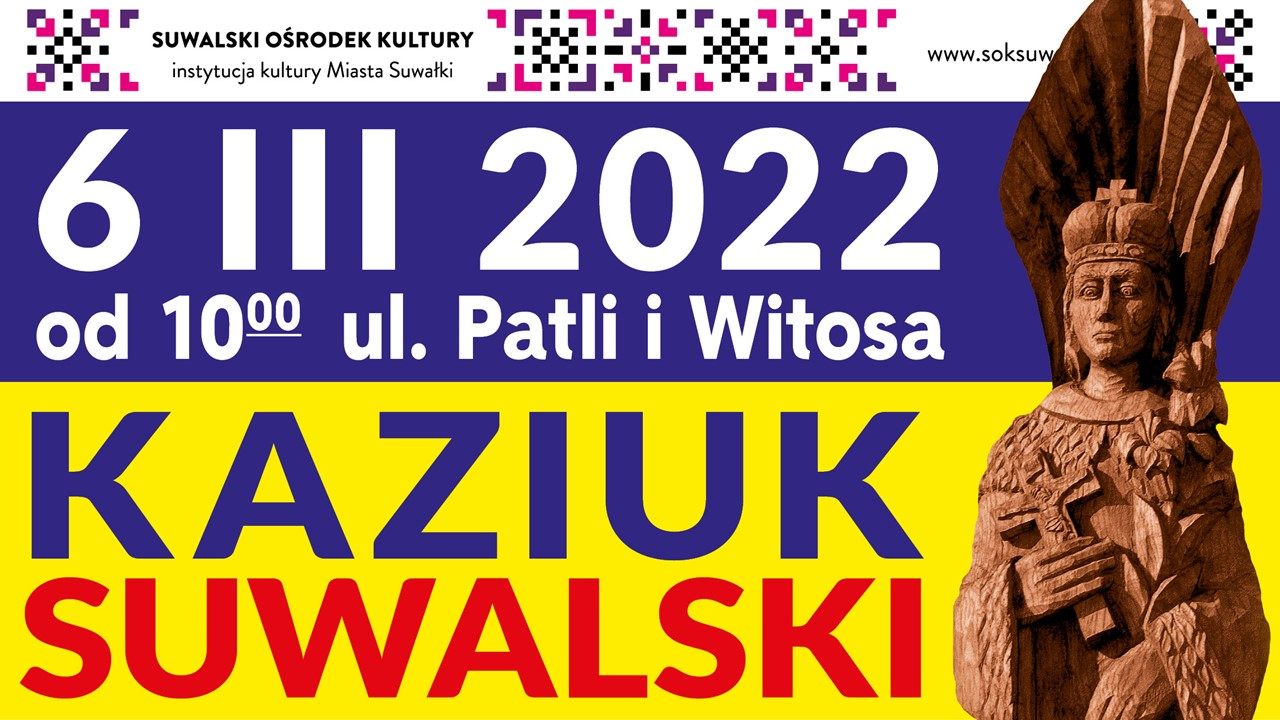 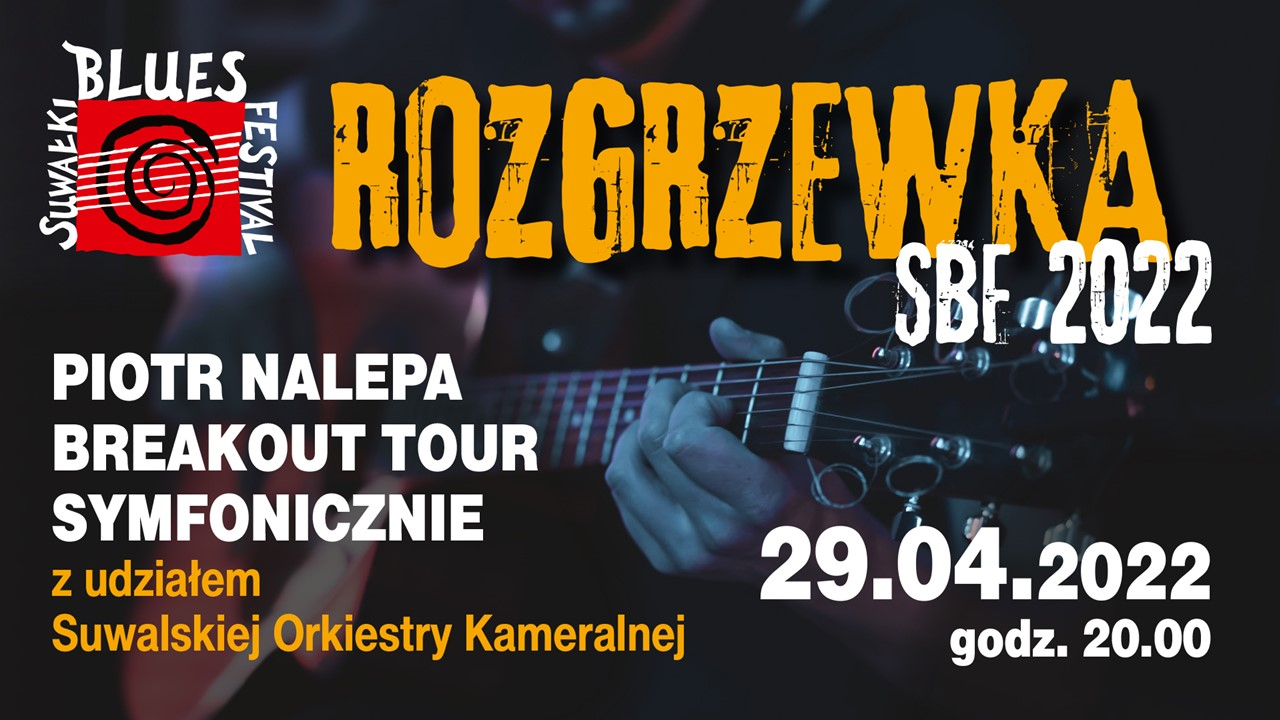 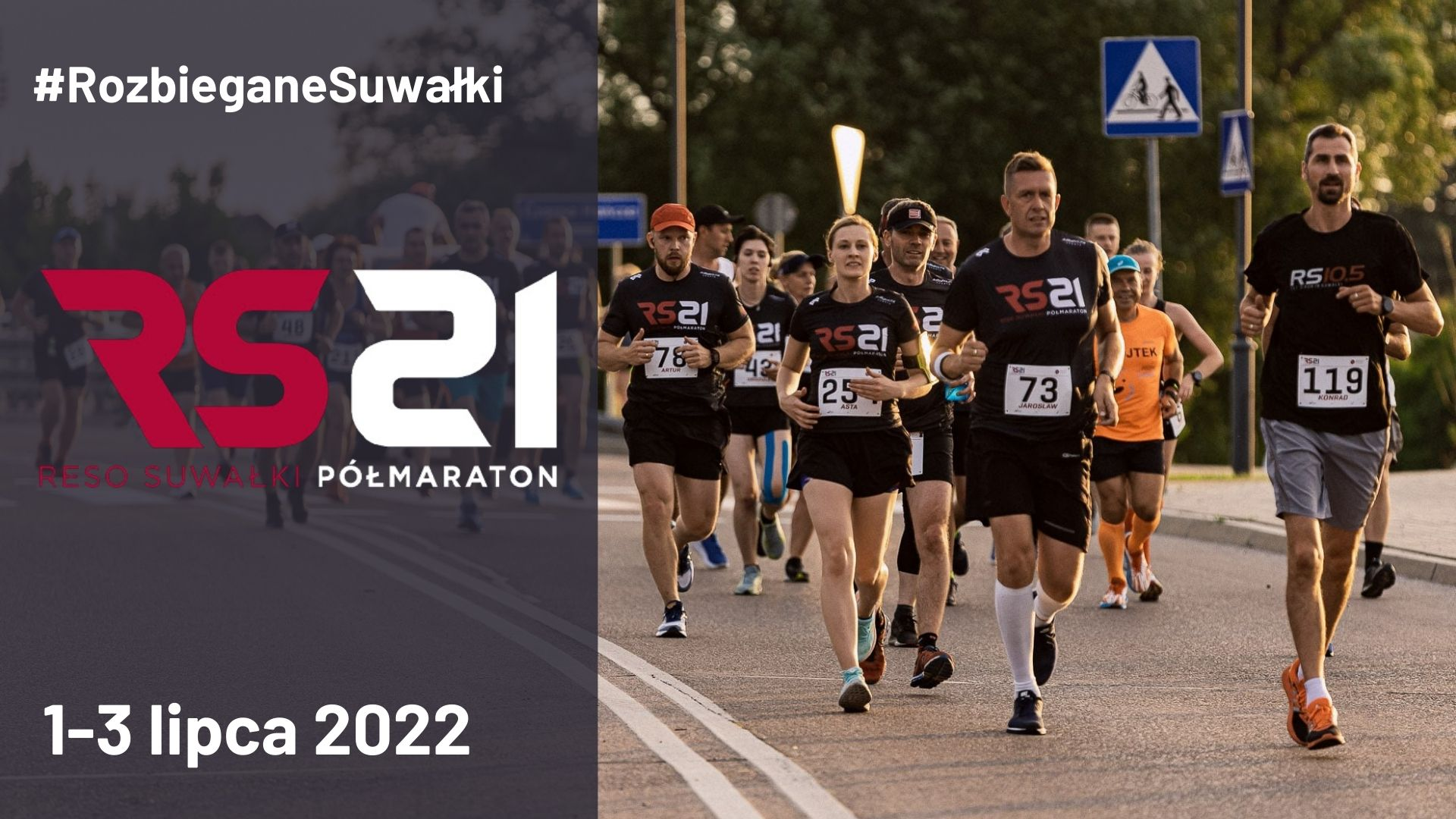 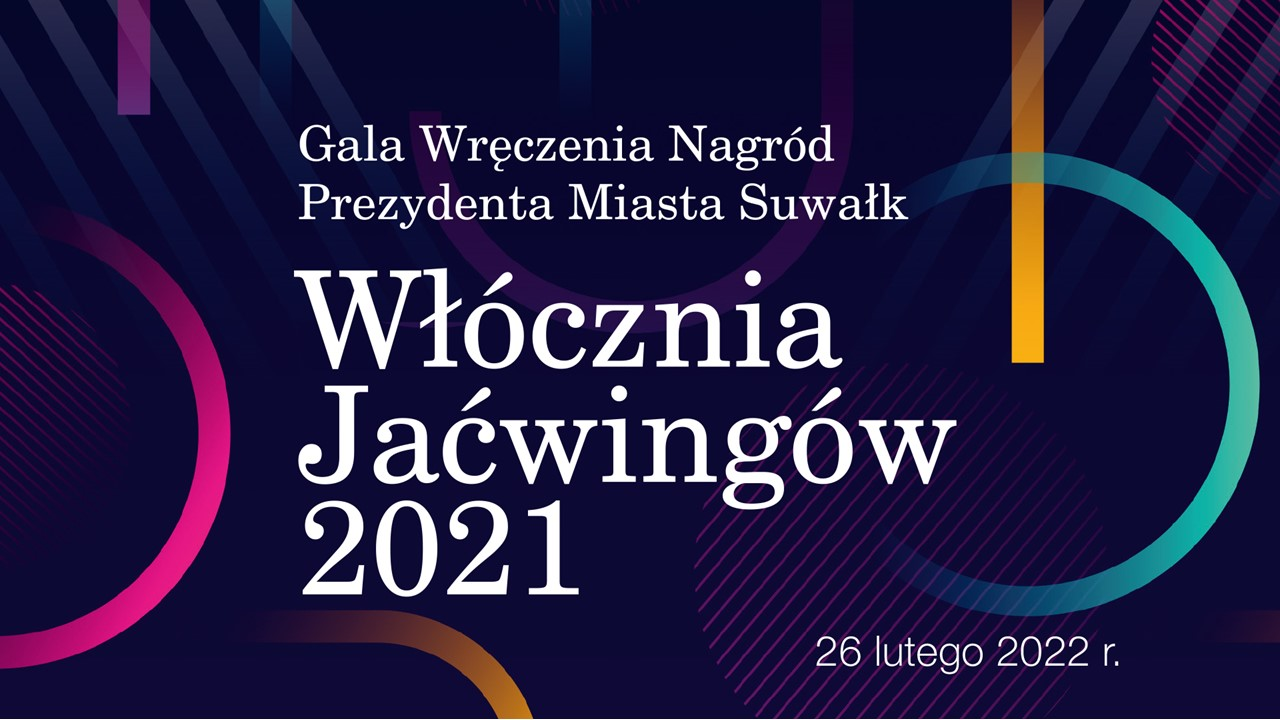 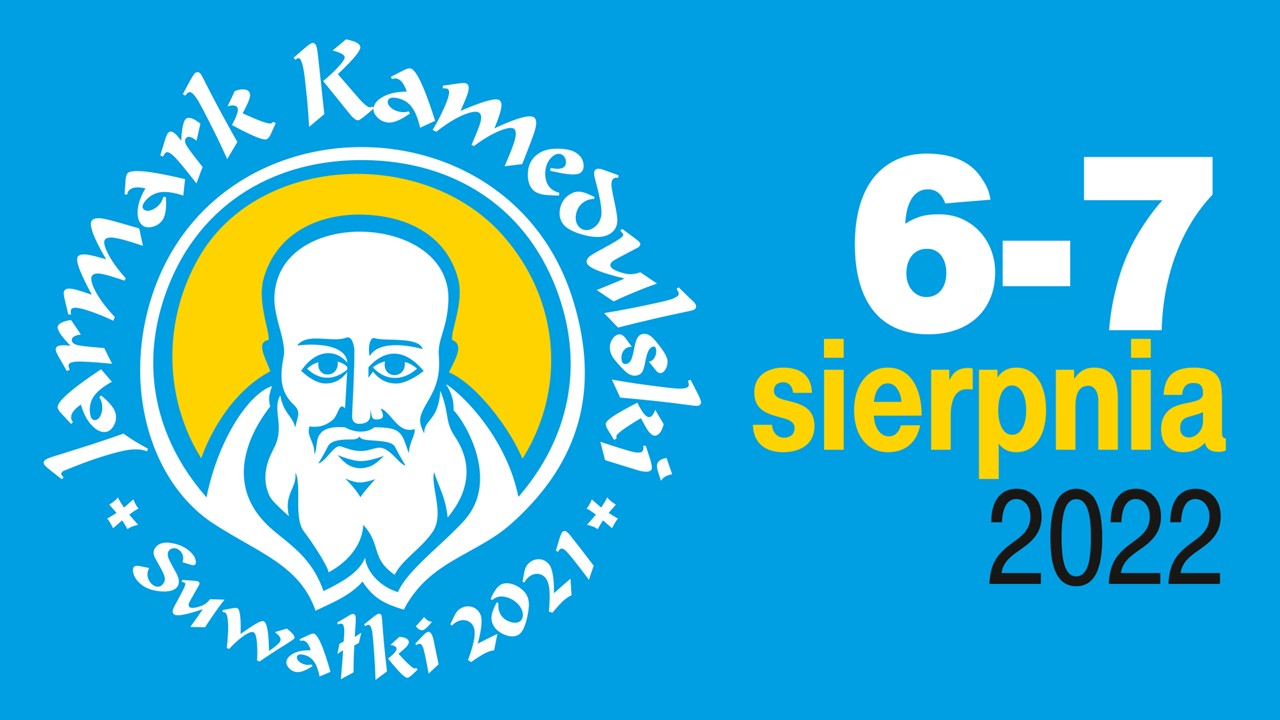 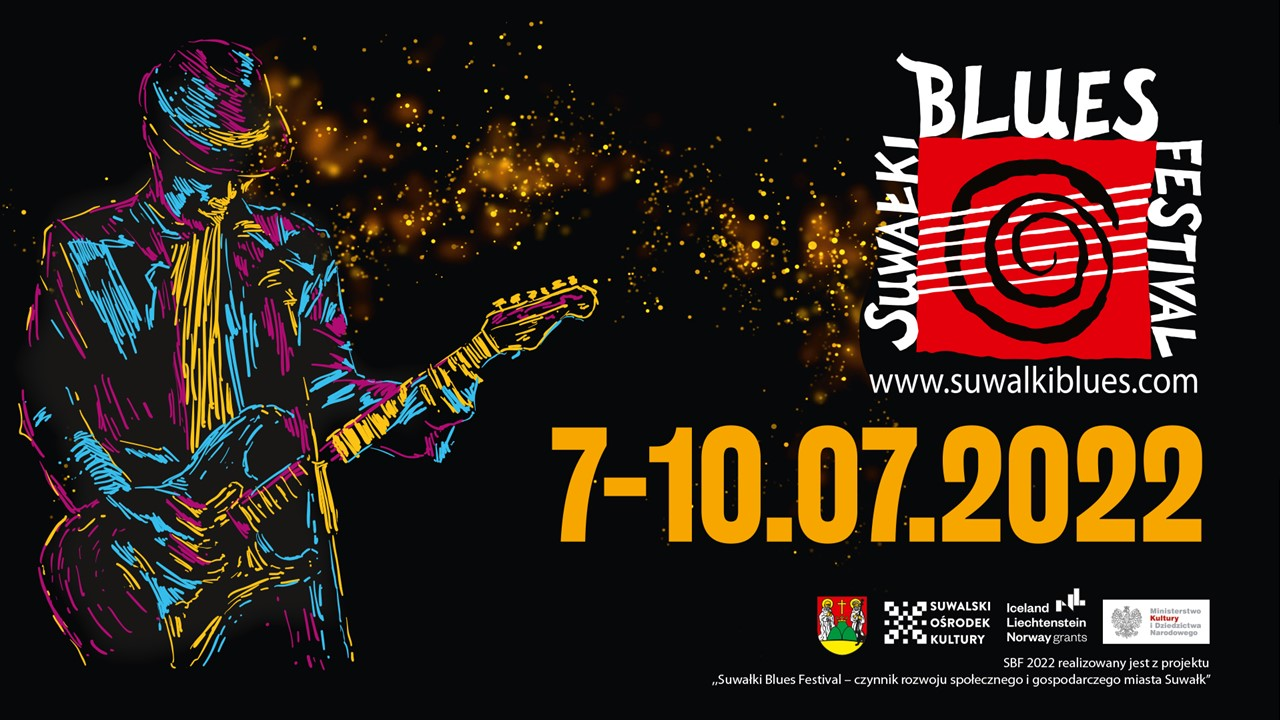 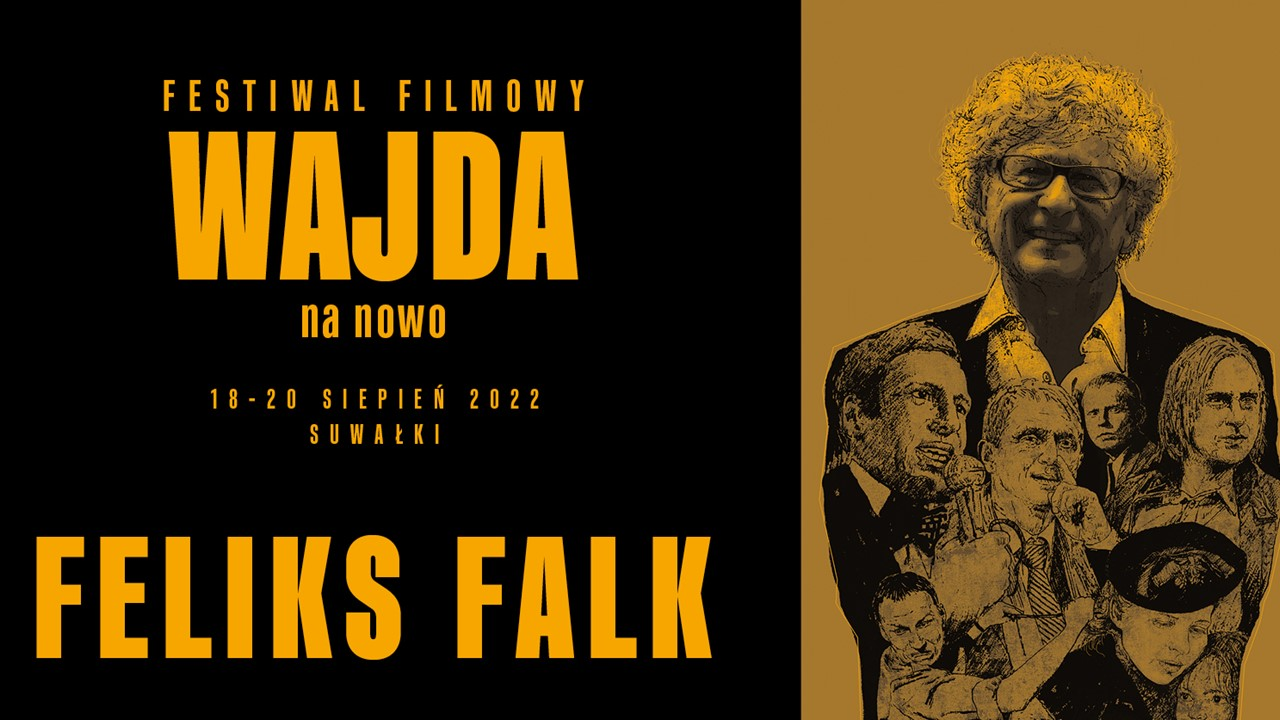 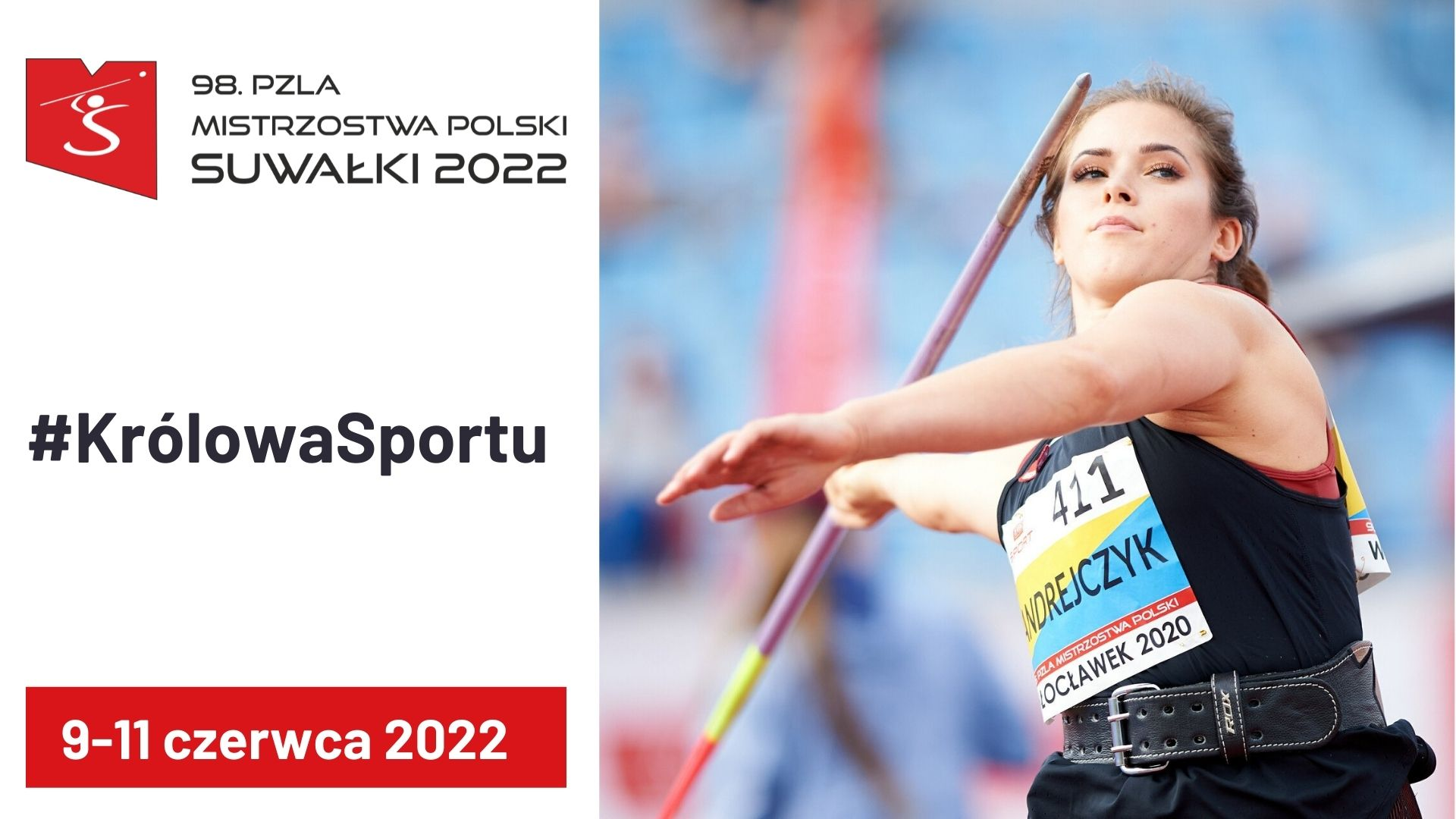 KALENDARZ WYDARZEŃ SUWAŁKI 2022
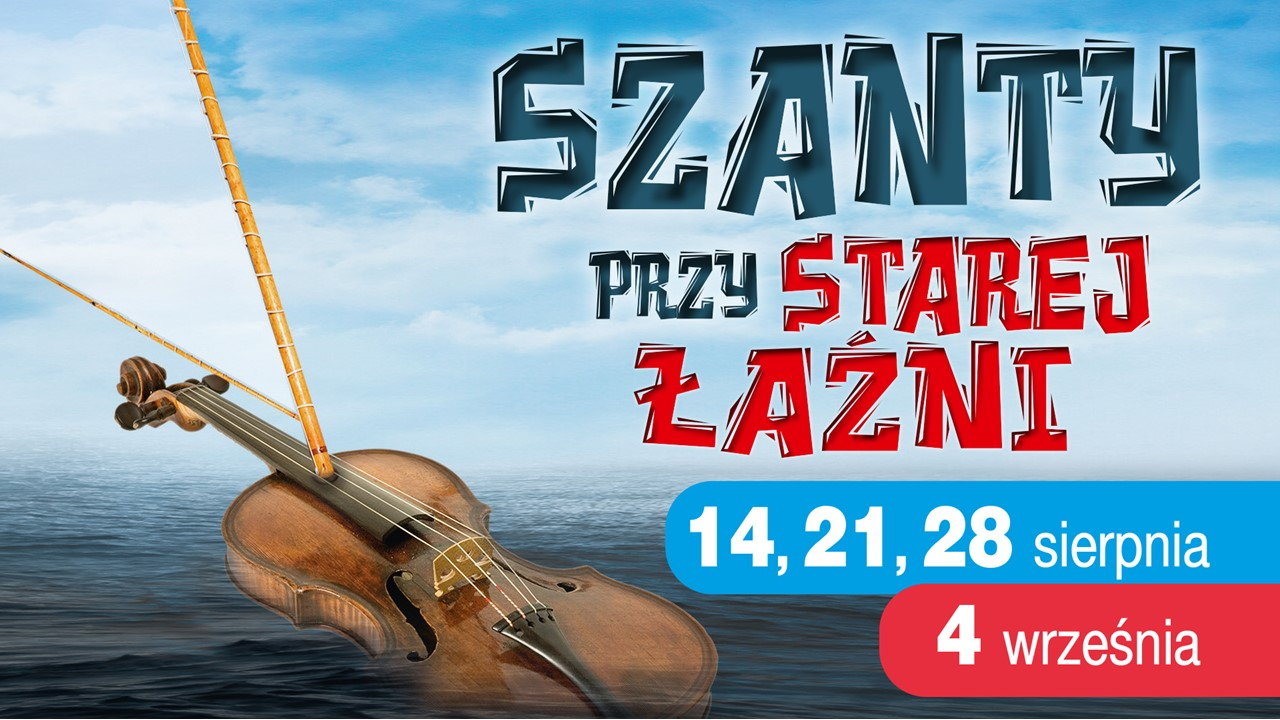 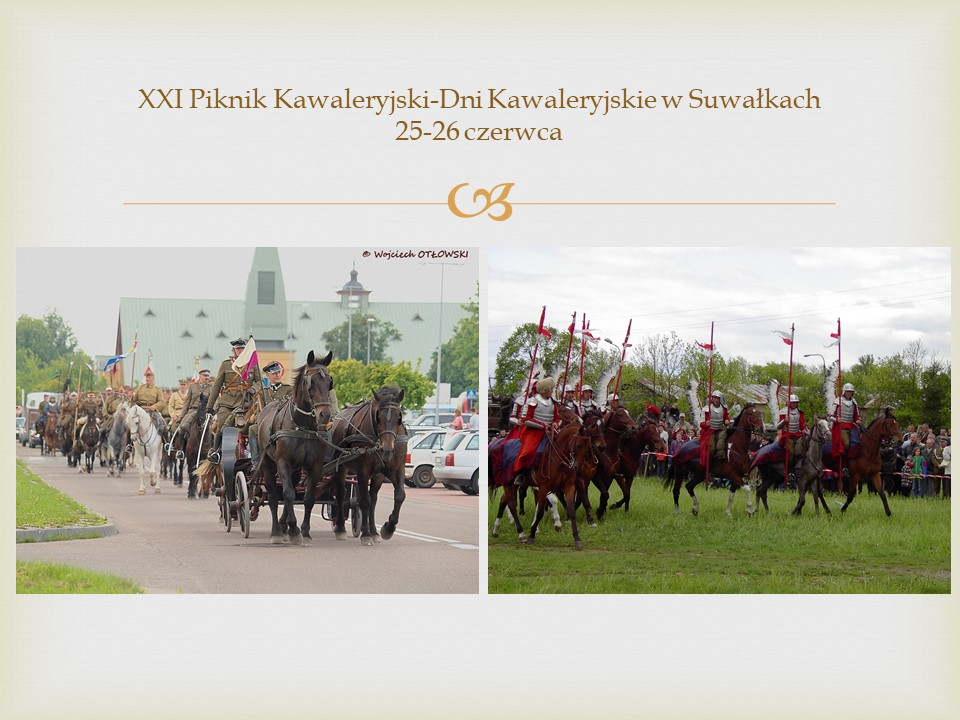